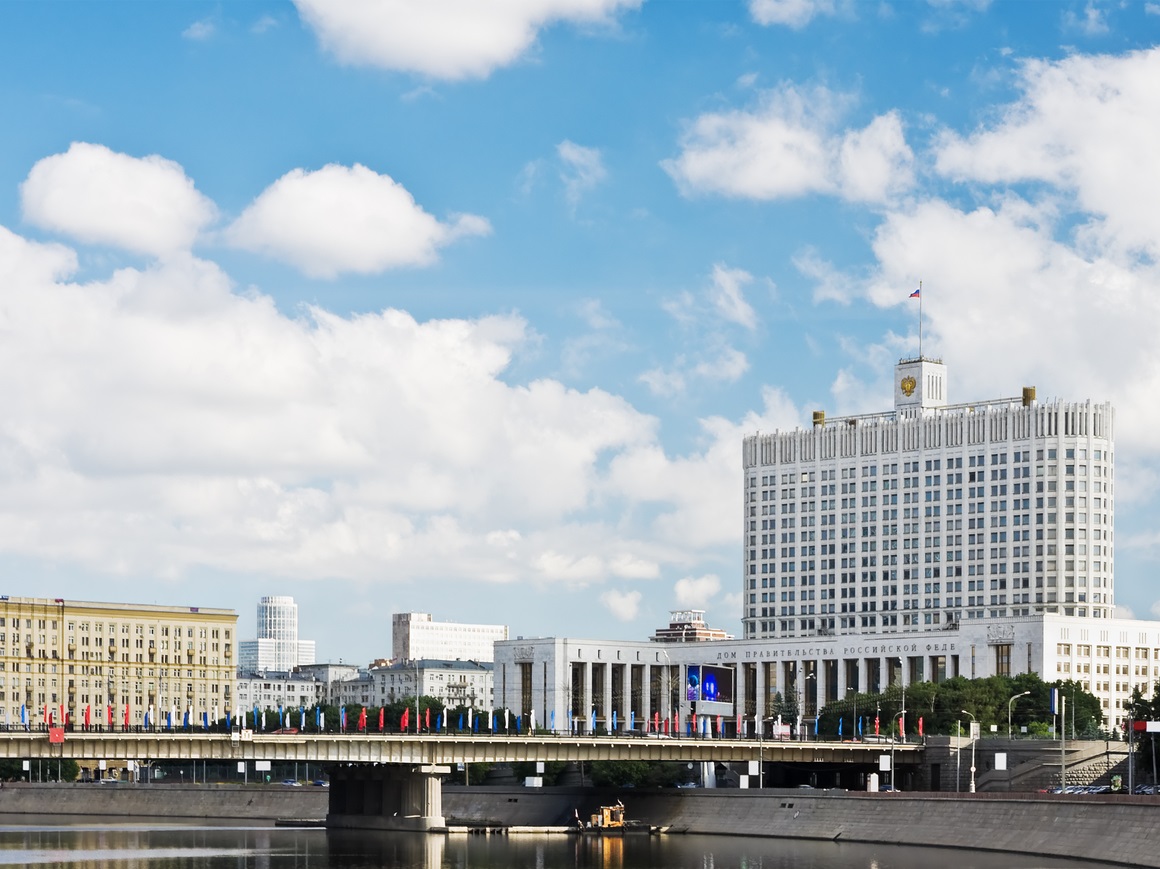 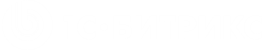 Решения «1С-Битрикс» для государственных организаций
Надежда Шикина, менеджер по развитию отраслевых решений
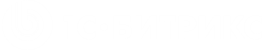 Компания «1С-Битрикс» — российский разработчик систем управления сайтами и корпоративными порталами. 

10 000+ партнеров
130 000+ сайтов
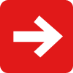 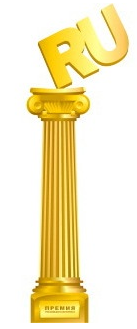 2006 
2008
2011
2012
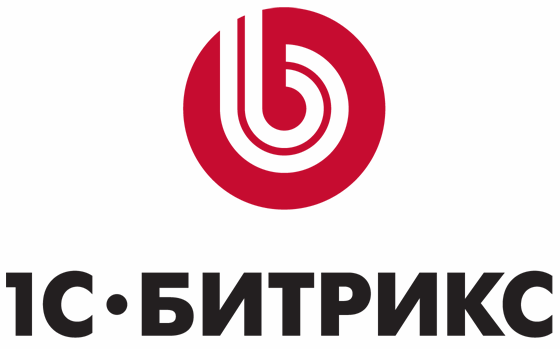 Платформа 1С-Битрикс
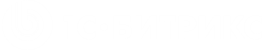 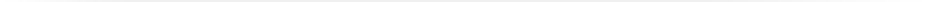 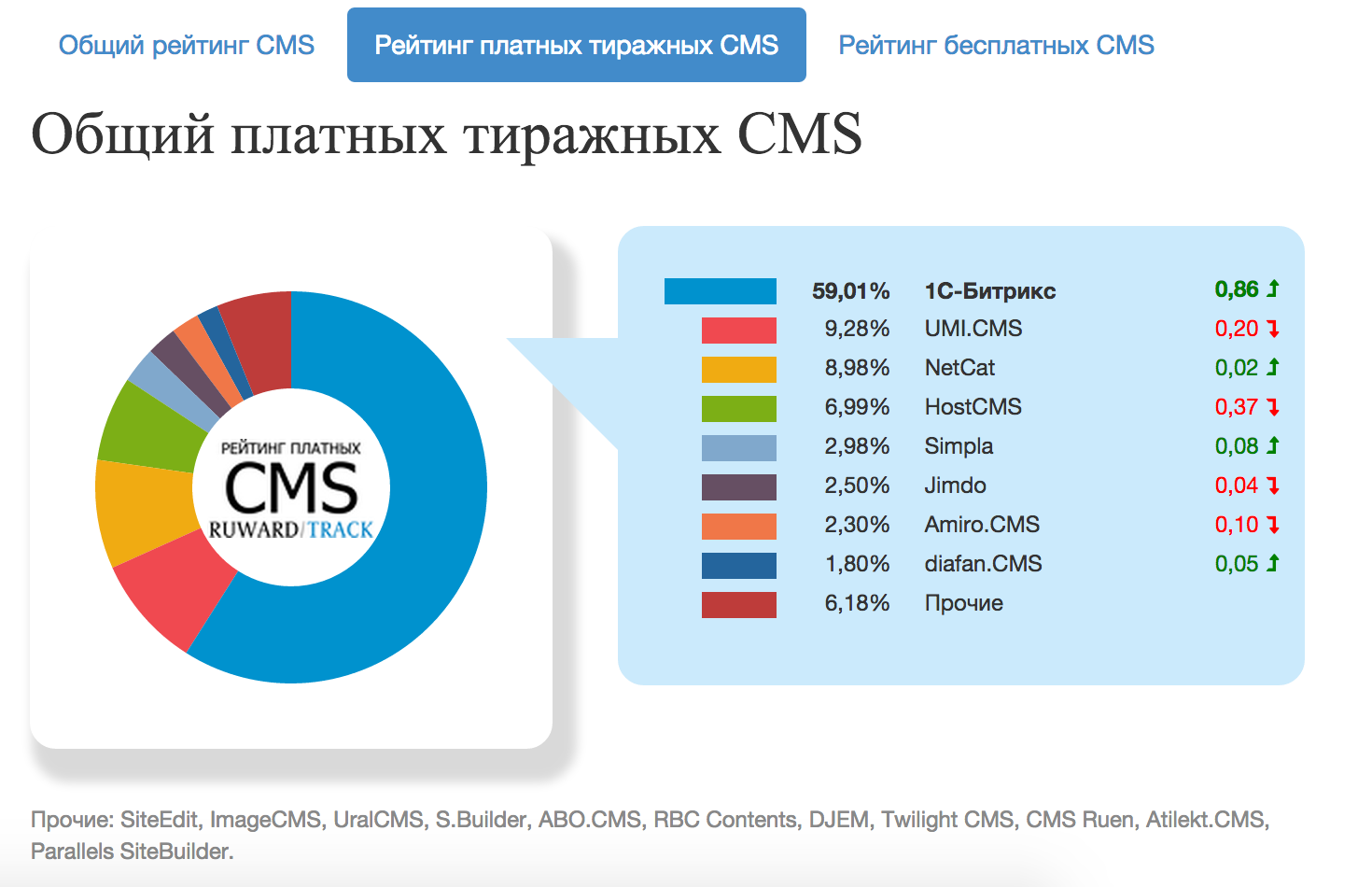 Рейтинг платных тиражных CMS
Быстро. Просто. Эффективно.
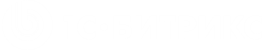 1С-Битрикс: Управление сайтом
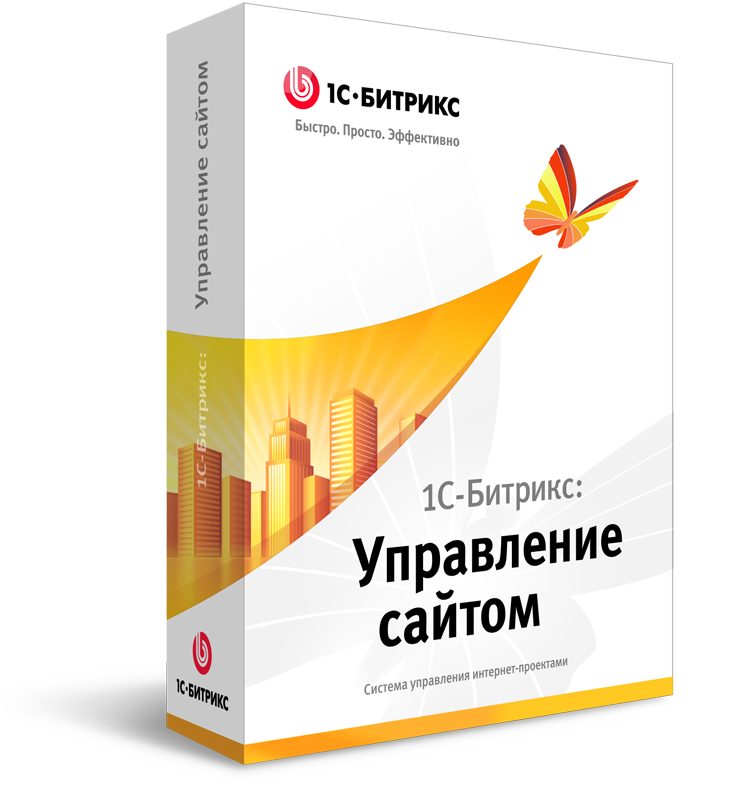 профессиональная система управления веб-проектами для создания:

корпоративных сайтов
интернет-магазинов
информационных порталов
онлайн-сообществ
социальных сетей 
и других сайтов


www.1c-bitrix.ru
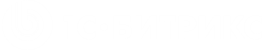 Платформу 1С-Битрикс используют:
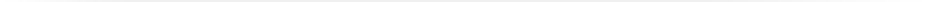 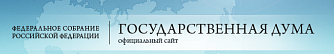 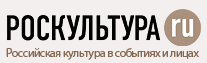 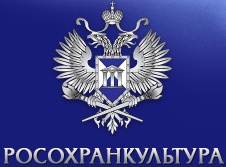 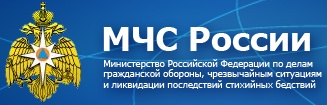 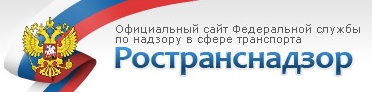 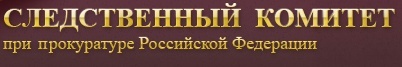 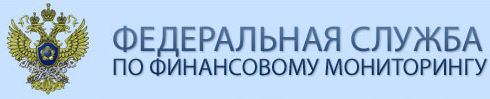 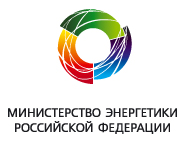 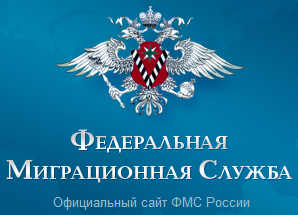 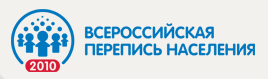 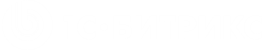 Знакомо?
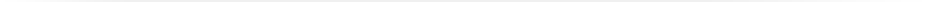 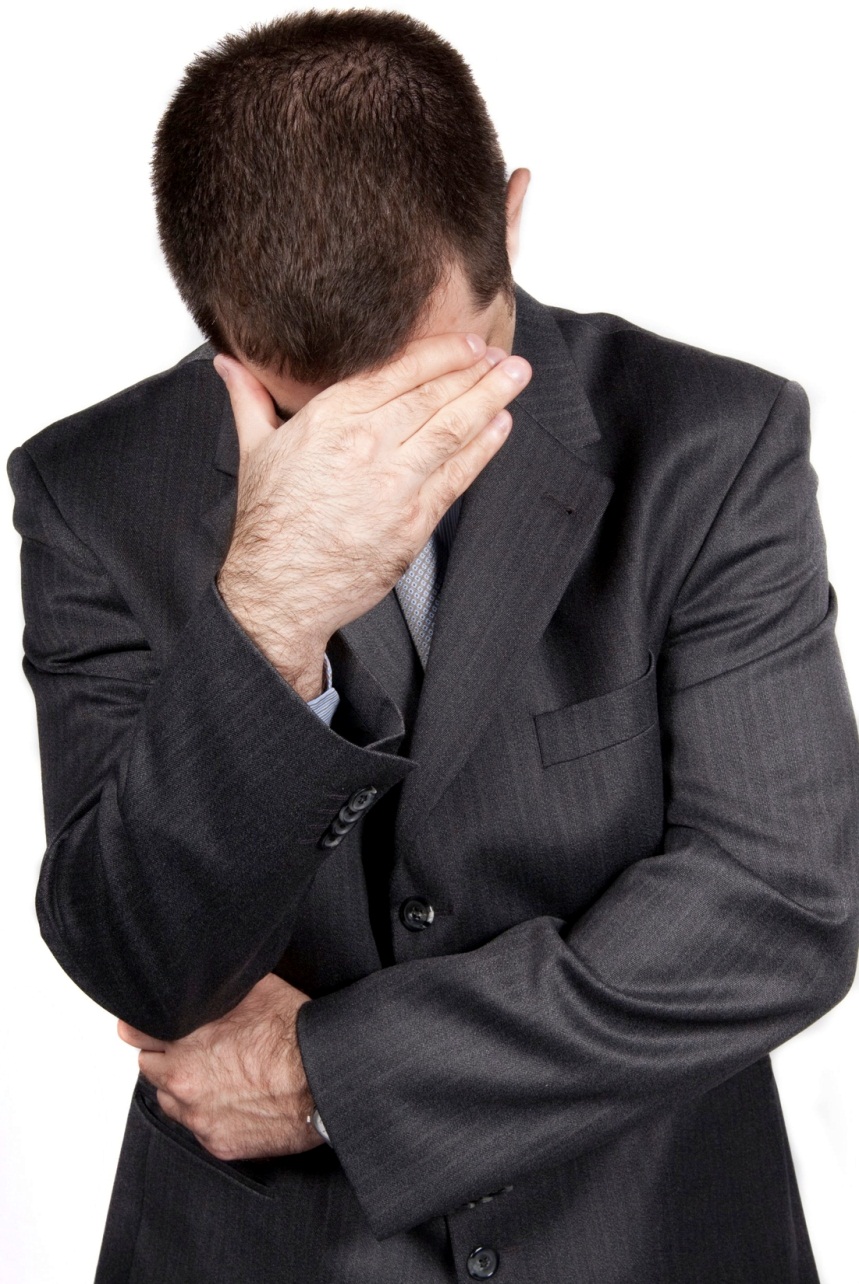 Сайт… это сложные технологии, программирование, непонятные термины…
У меня нет времени в этом разбираться!
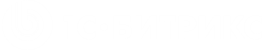 Что такое эффективный сайт
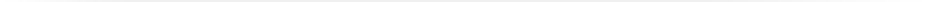 Эффективный сайт решает конкретные задачи организации
Повысить уровень обслуживания граждан
Повысить престиж учреждения
 Соответствовать требованиям законодательства во избежание проверок прокуратуры
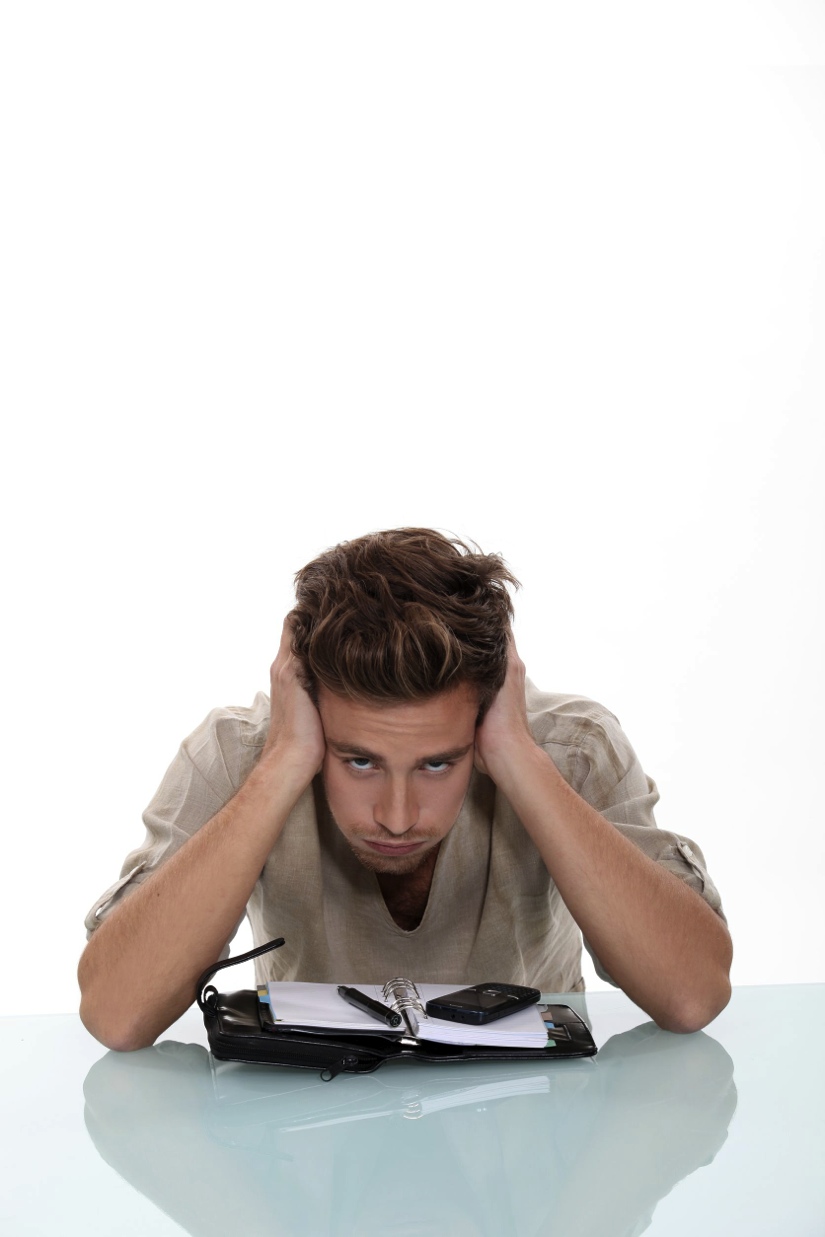 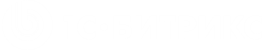 Решая свои задачи мы решаем задачи  гражданина
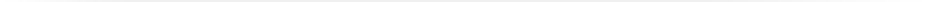 Комфортные условия для доступа к информации, необходимой для обеспечения  различных потребностей граждан
Экономия времени на решение запросов/ получении услуг
Безопасная работа с интернет-ресурсом
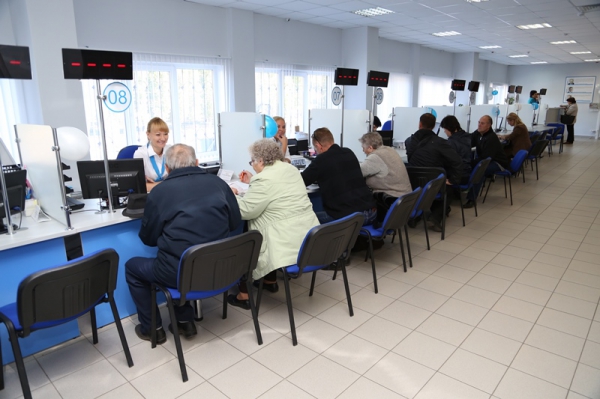 .
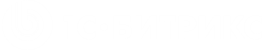 «Не заставляйте меня думать»
Стив Круг
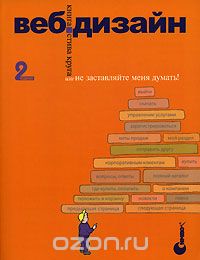 http://www.ozon.ru/context/detail/id/3795618/
.
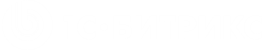 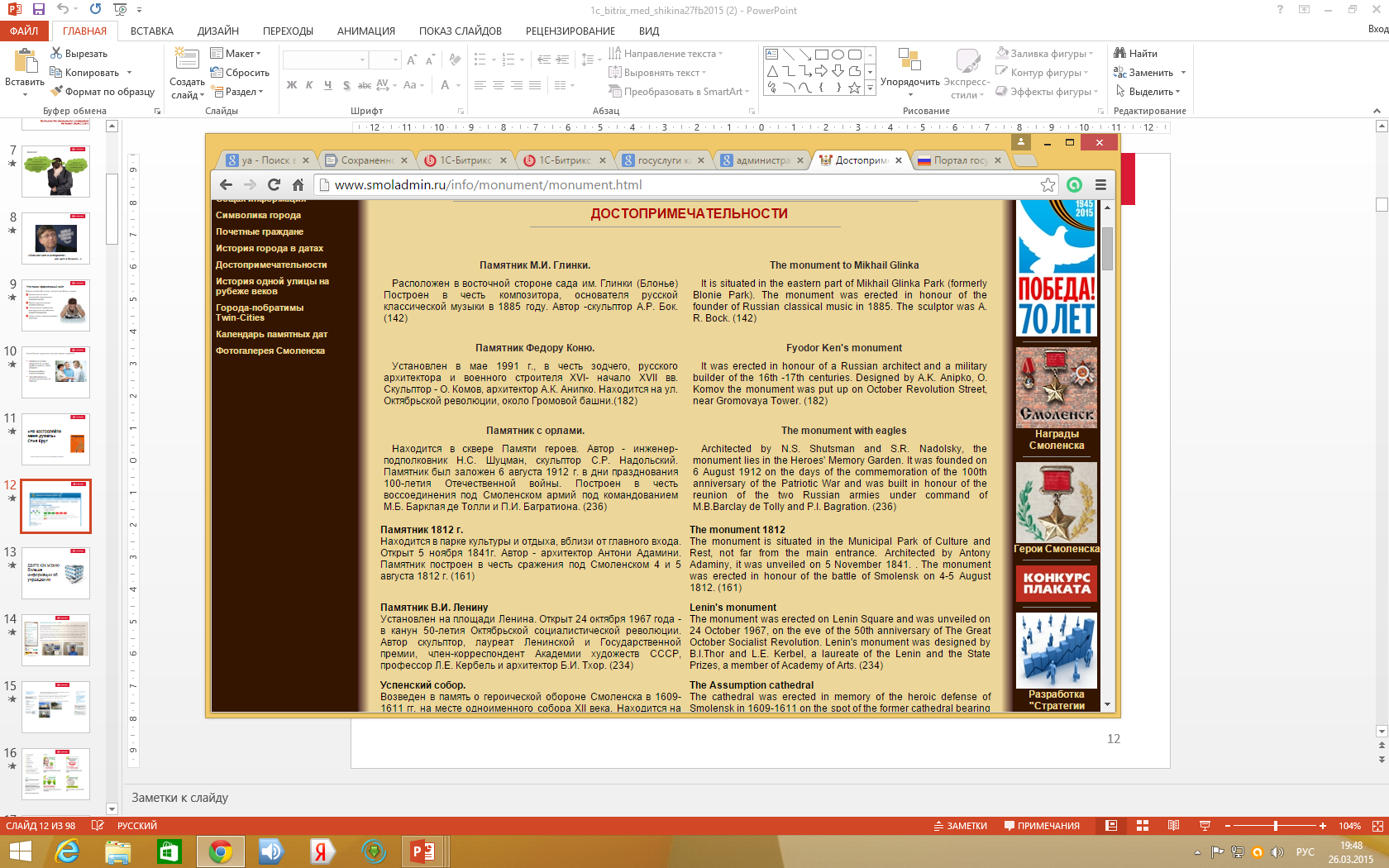 .
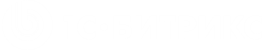 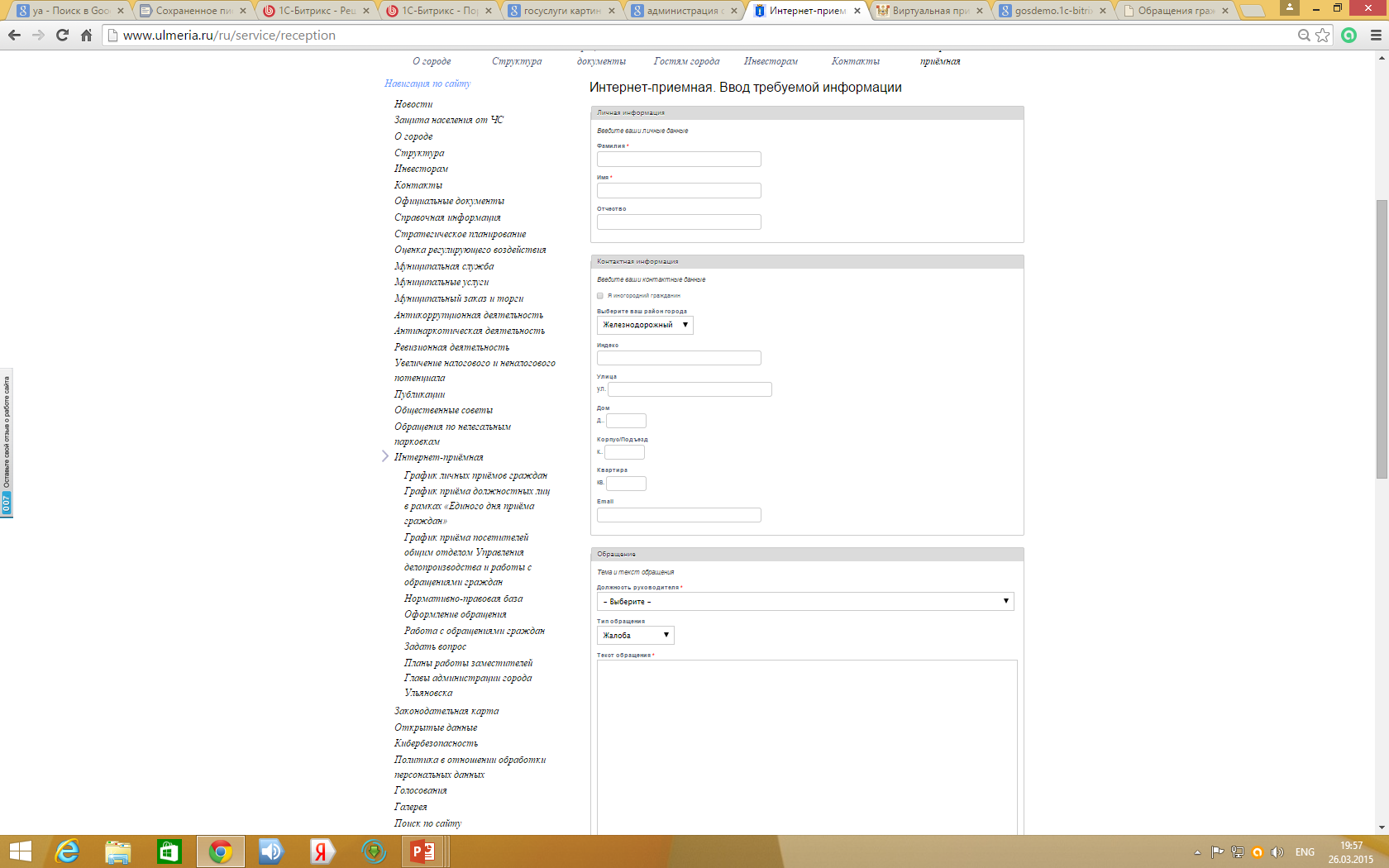 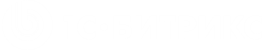 Интерактивность и мобильность:
Карта объектов
Сервис «Обращения»
Опросы 
Мобильные версии и  приложения
и т.п.
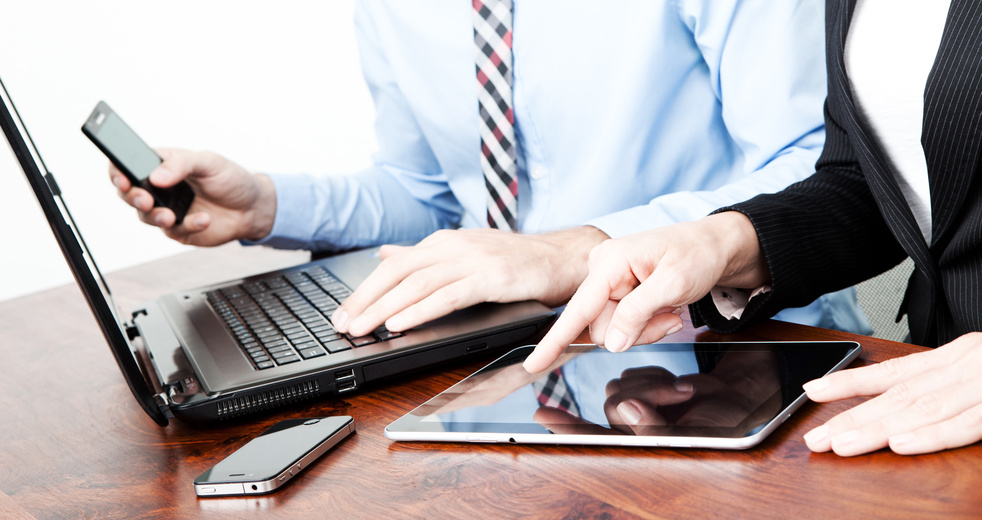 .
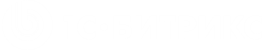 Если сайт долго грузится, то он
будет терять большое число посетителей
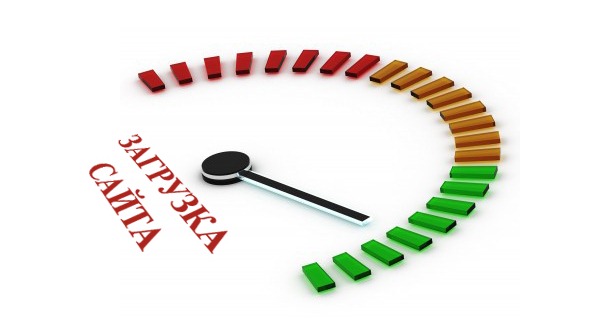 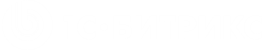 Чего не должно быть
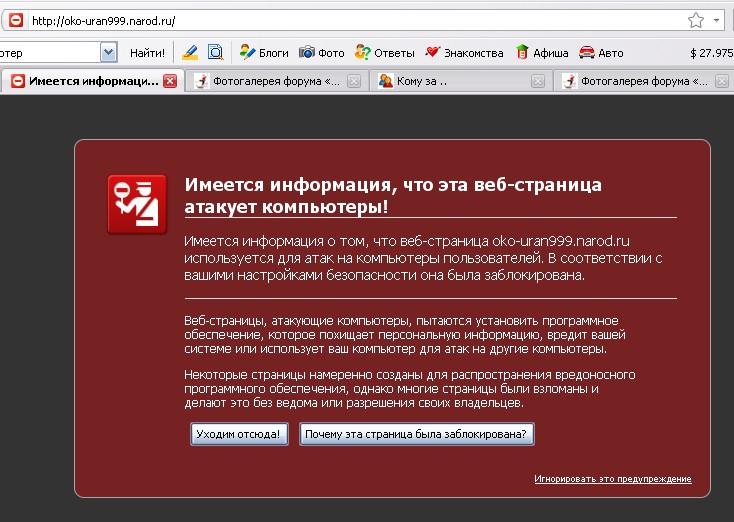 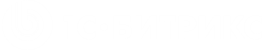 Как сделать сайт эффективным
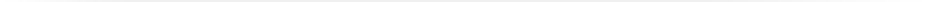 Удобные интерфейсы 
Понятный контент
Доступность с любых устройств
Высокая производительность и безопасность
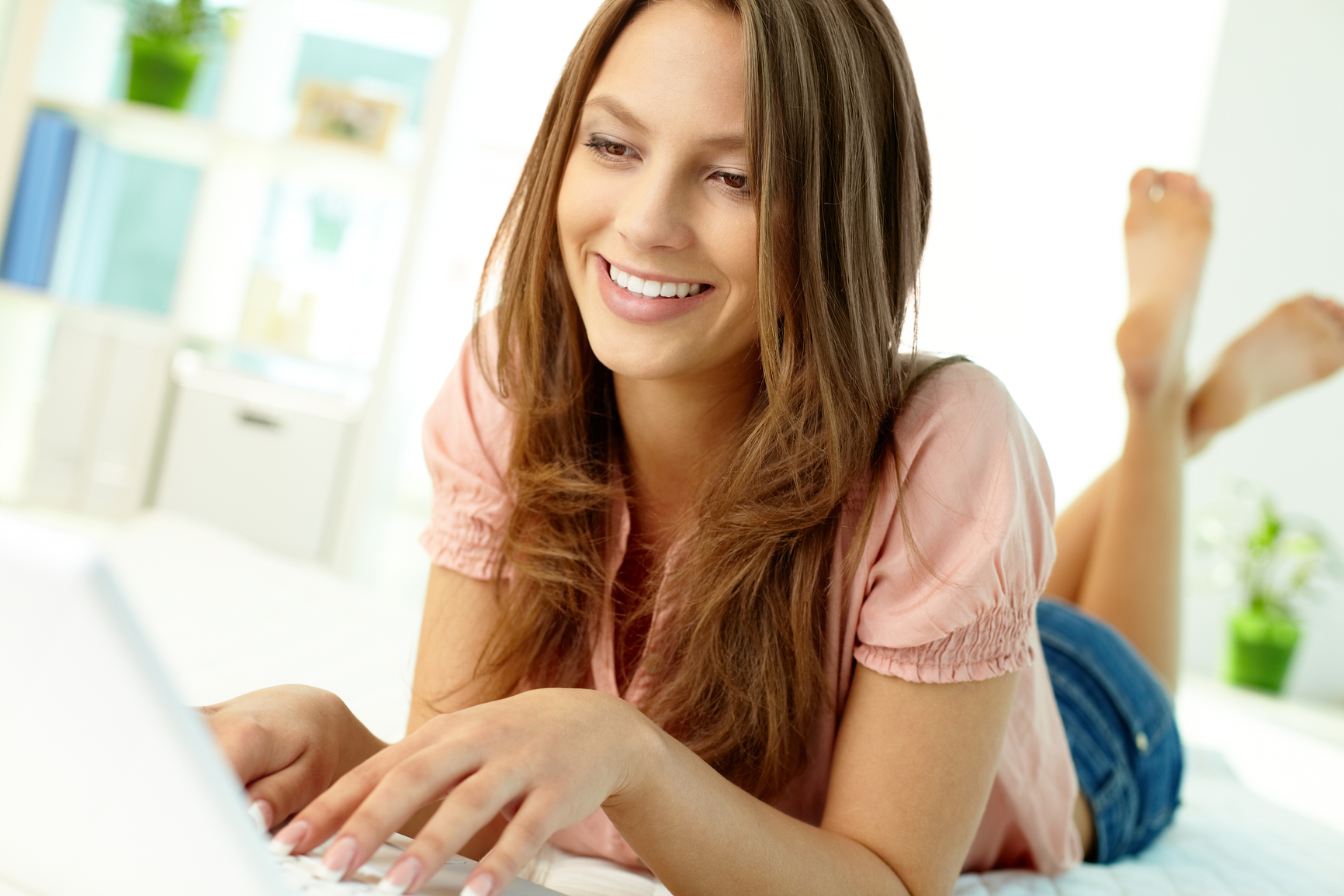 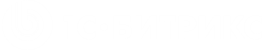 Решения «1С-Битрикс» для государственных организаций
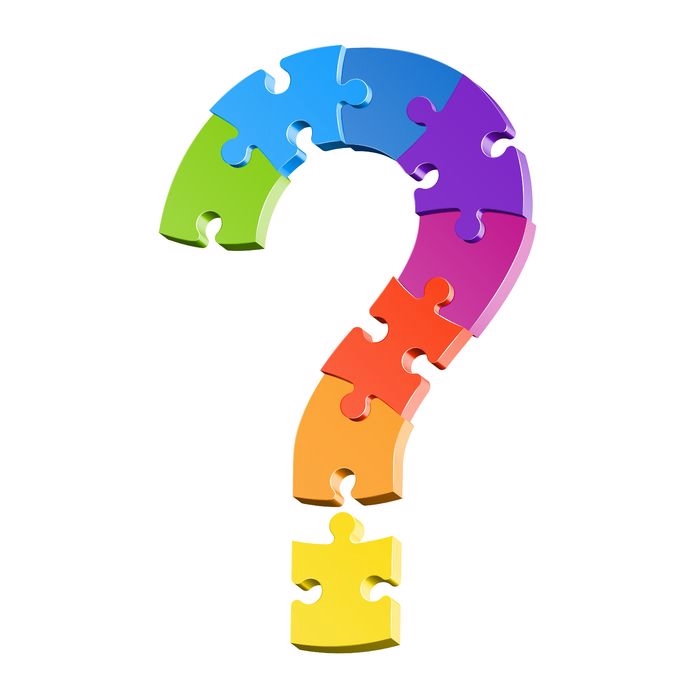 … зачем?
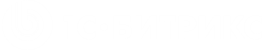 Разработать сайт сложно
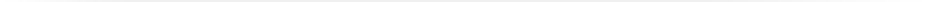 Каким должен быть дизайн? 
Какие сервисы  и разделы нужны? 
Какие нужны материалы и откуда их взять?
Как найти команду разработчиков?
Сроки запуска проекта:
?
Разработка «с нуля»:  4-6 мес и больше
Готовое решение – 1-2 недели
Отраслевые решения «1С-Битрикс»
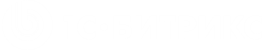 Решения для государственных организаций
Официальный сайт государственной организации
Внутренний портал государственной организации
Портал открытых данных new
Мобильное приложение «Мой город» new


Сервисы new
Интерактивная карта объектов
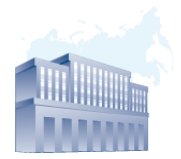 1000+  проектов
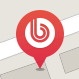 www.1c-bitrix.ru/solutions/
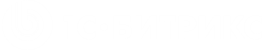 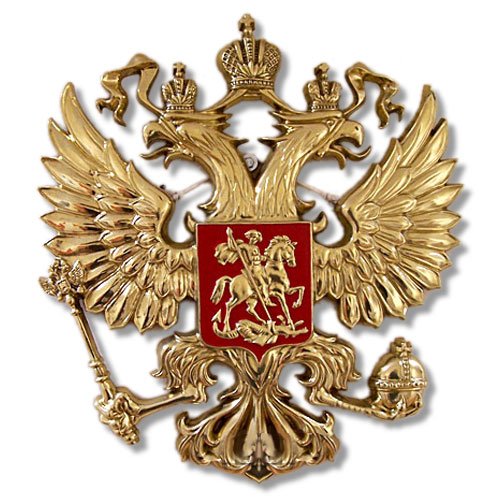 Соответствие законодательству РФ
ФЗ: №8-ФЗ, №112-ФЗ, №149-ФЗ, №152 ФЗ
Приказы Правительства и Министерств РФ 
Методические рекомендациями по публикации открытых данных
Сертификат ФСТЭК
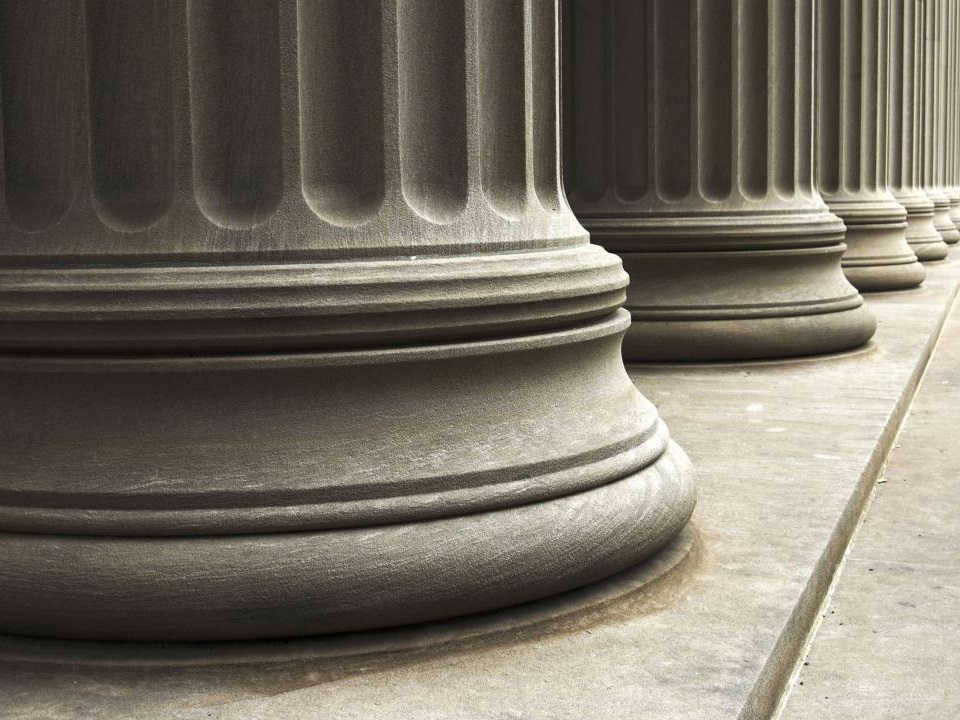 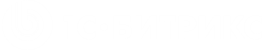 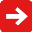 Официальный сайт государственной организаци
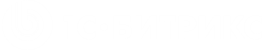 Преимущества
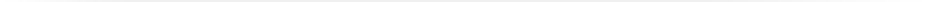 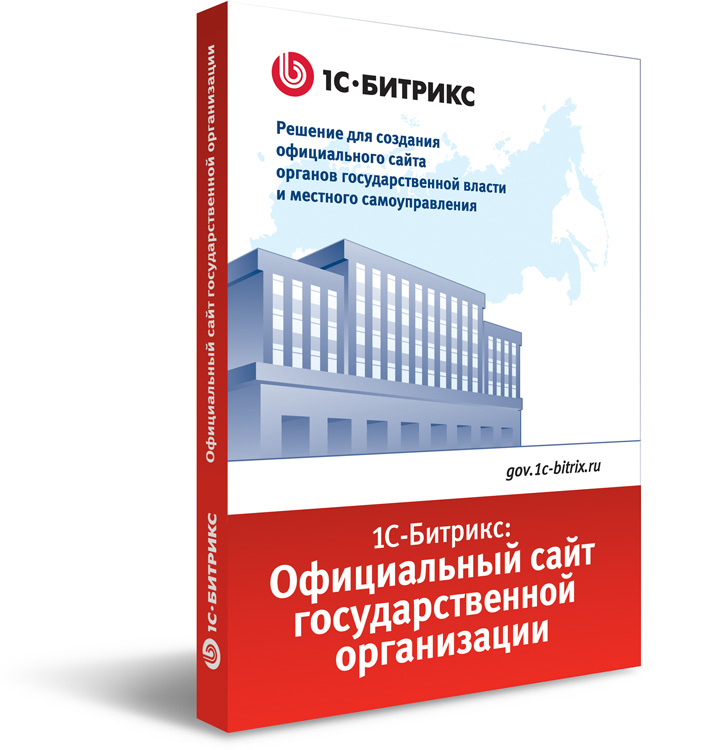 Готовая структура: разделы и сервисы, шаблоны дизайна и демо-контент.
Соответствие Законодательству РФ
Простое управление сайтом: автоматический мастер установки
Высокая безопасность, сертификат ФСТЭК
http://www.1c-bitrix.ru/solutions/gov/site.php
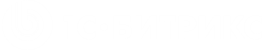 Возможности
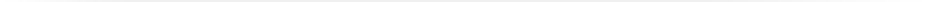 Разделы о государственной организации, документы  и т.д.
Сервис «Обращения граждан»
Интерактивная карта объектов
Версия для лиц с ограниченными физическими возможностями здоровья (WCAG2.0) 
Мобильная версия и мобильное приложение «Мой город»
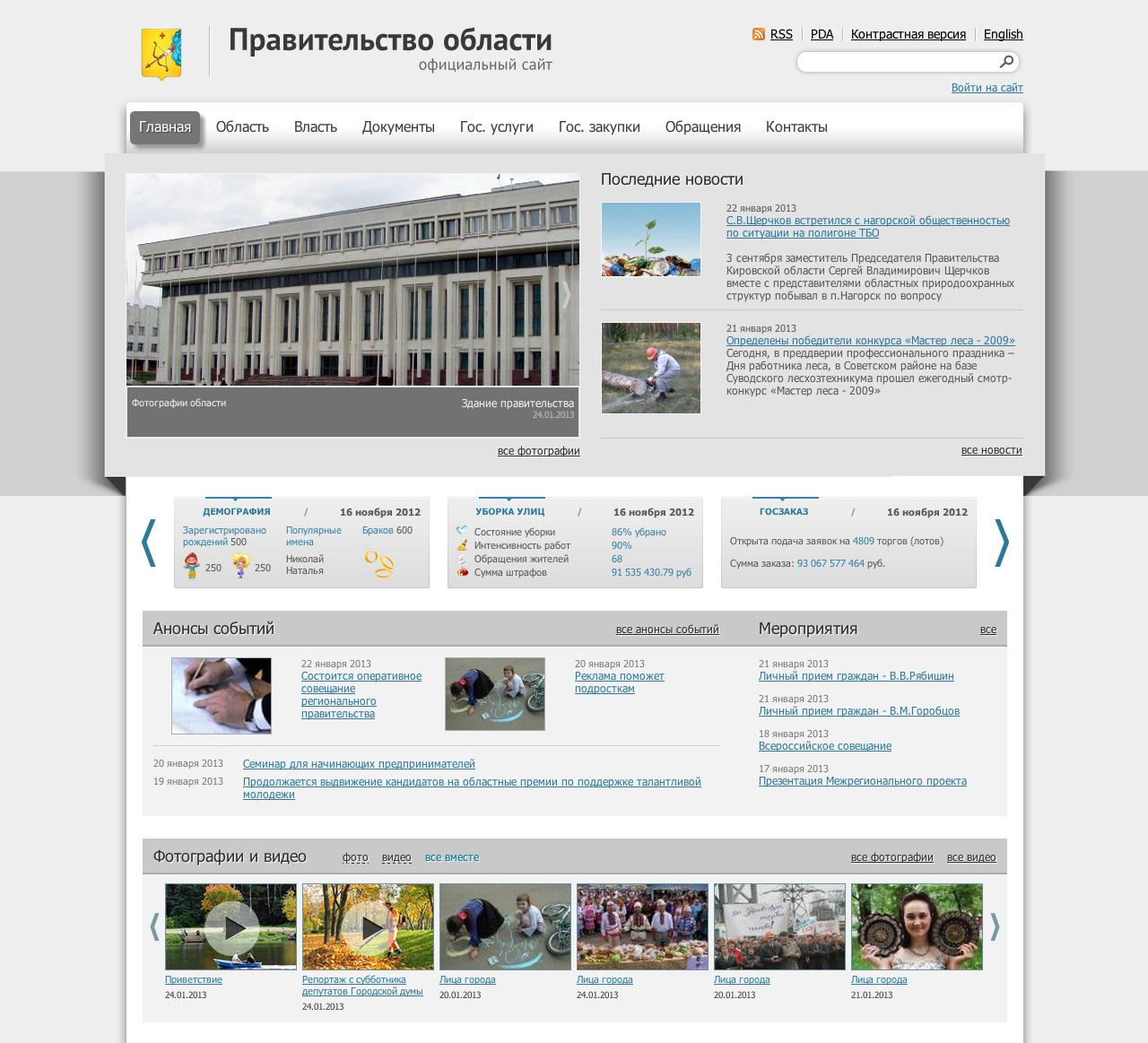 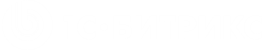 Федеральный закон №8
Все органы власти и местного самоуправления должны иметь официальный сайт и обеспечивать раскрытие информации

Закон вводит понятие ОФИЦИАЛЬНОГО САЙТА государственного органа и органа местного самоуправления. 

Закон вводит ОБЯЗАТЕЛЬНУЮ открытость информации, кроме персональных данных и информации ограниченного доступа. 

Закон детально расписывает правила раскрытия информации о деятельности органа власти. По сравнению с 98-ФЗ СУЩЕСТВЕННО РАСШИРЕН ПЕРЕЧЕНЬ РАСКРЫВАЕМОЙ ИНФОРМАЦИИ. 

Закон ОБЯЗЫВАЕТ регистрировать обращения граждан и неявно указывает на преимущества процедуры с помощью сайта

Закон определяет правила контроля и исполнения всех требований
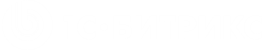 Типовые официальные сайты в поставке продукта
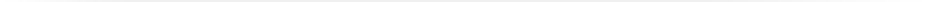 Сайт органа местного самоуправления муниципального образования (город, поселок, район и т.п.  на примере  сайта администрации города)
Сайт органа власти субъекта РФ (области, края, республики  на примере сайта правительства области)
Сайт законодательного органа власти субъекта РФ (на примере  сайта областной думы )
Сайт законодательного органа местного самоуправления
Сайт проекта или целевой программы, реализуемой государственной организацией
Сайт силового ведомства (на примере  сайта прокуратуры области) 
Сайт территориально-распределенной организации(на примере  сайта органов ЗАГС)
 Сайт государственного учреждения или предприятия (гуП, муП – на примере сайта государственного предприятия)
Сайт подразделения органа власти или государственной организации (на примере сайта департамента)
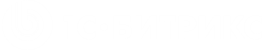 Мастер установки
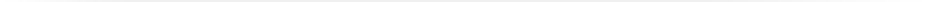 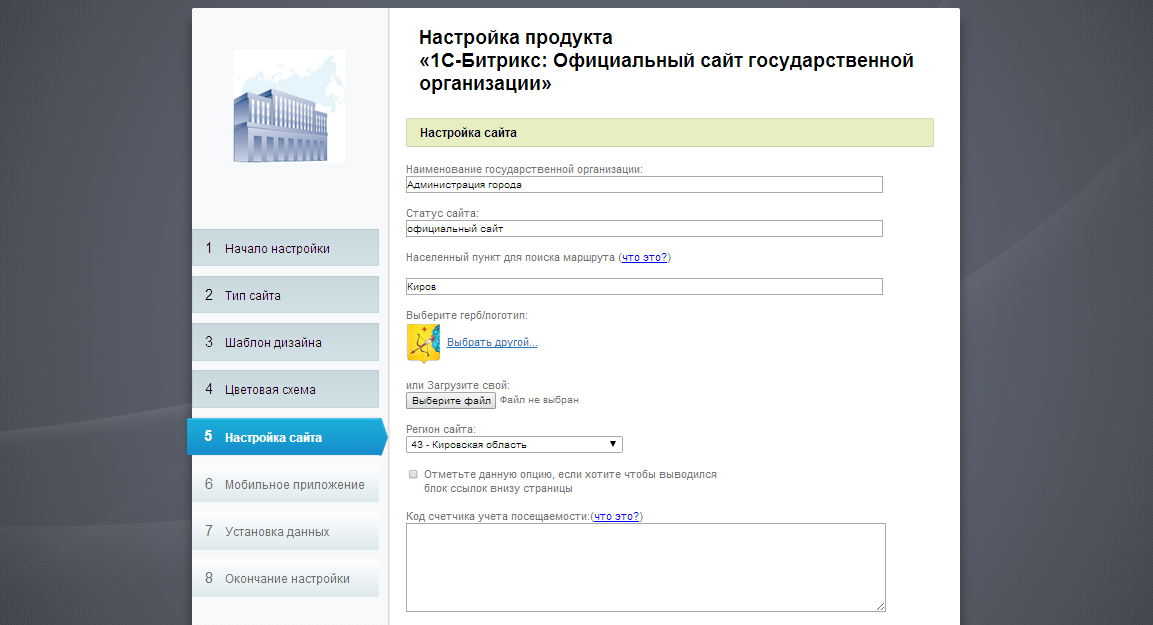 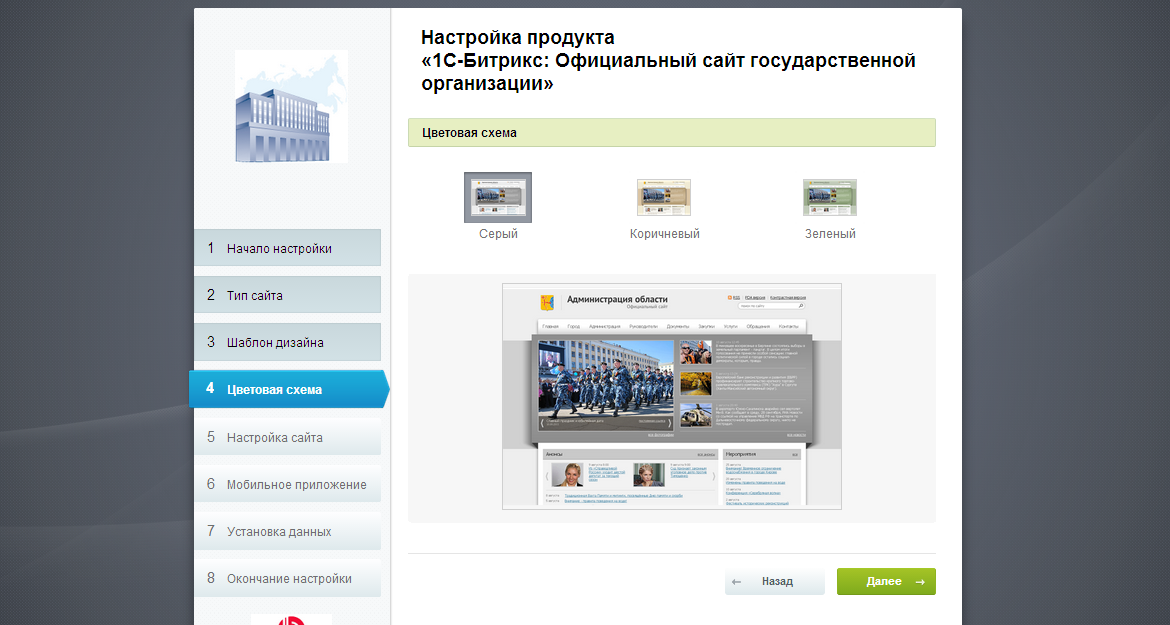 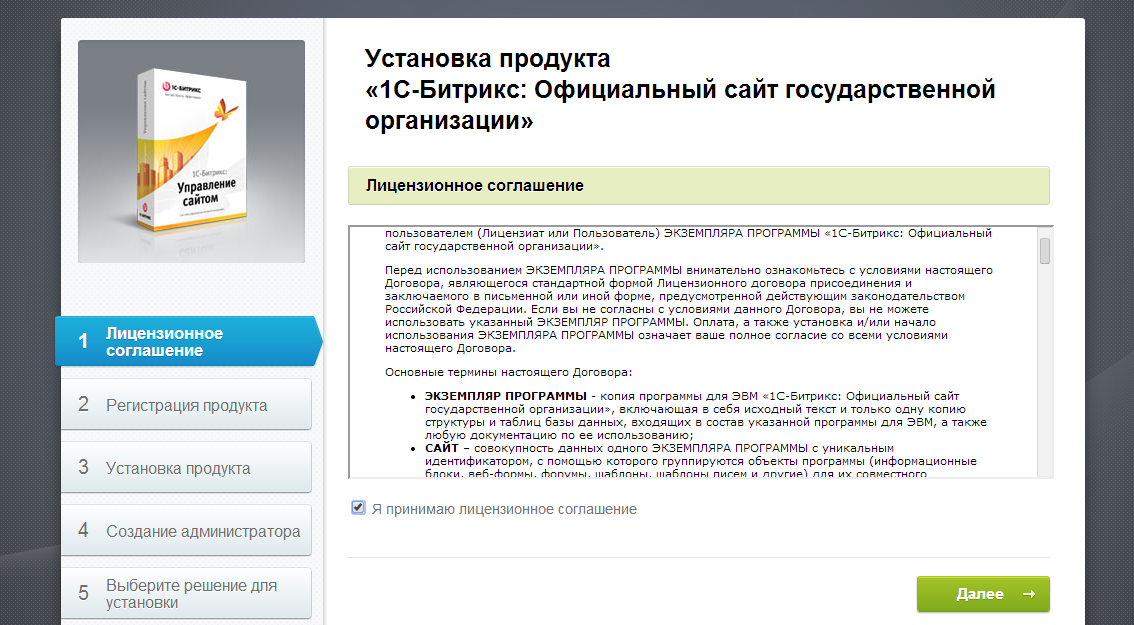 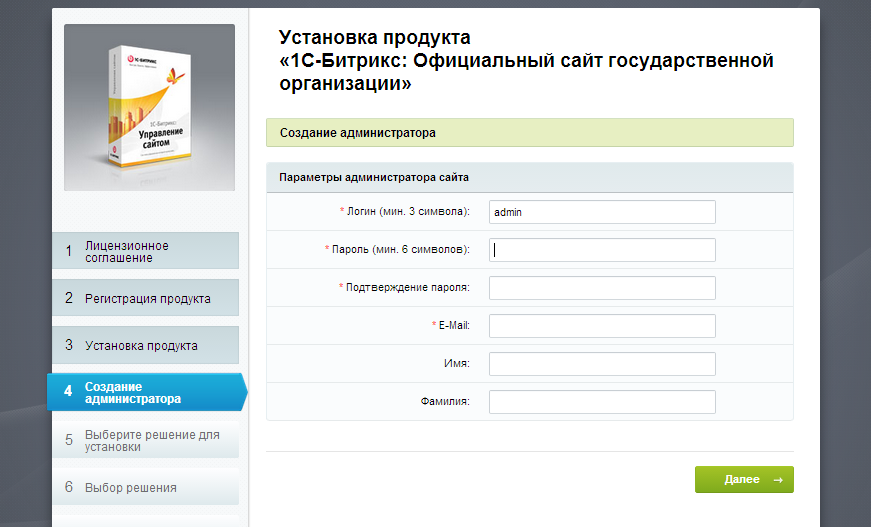 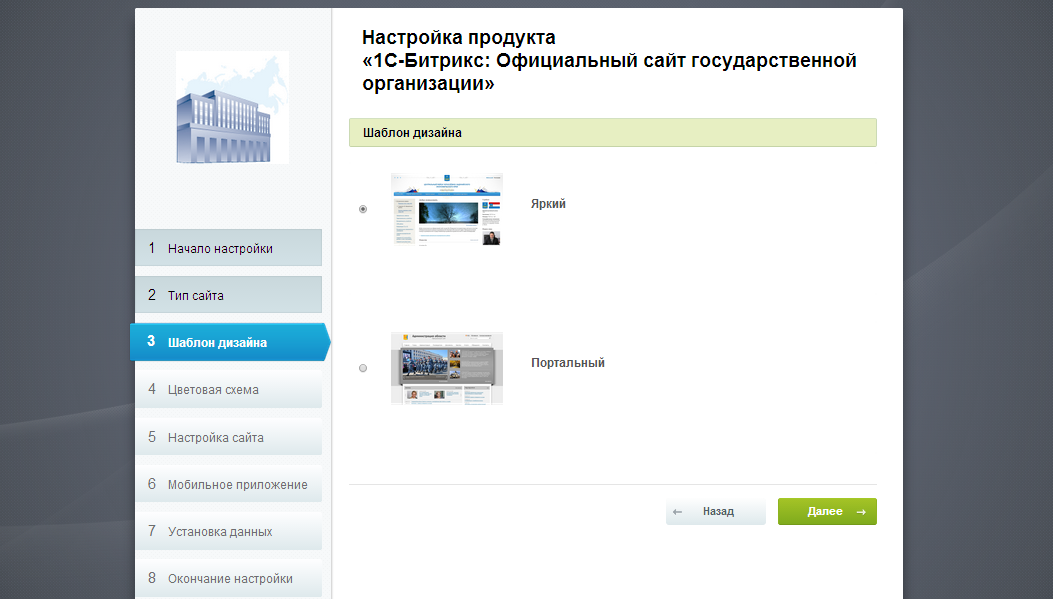 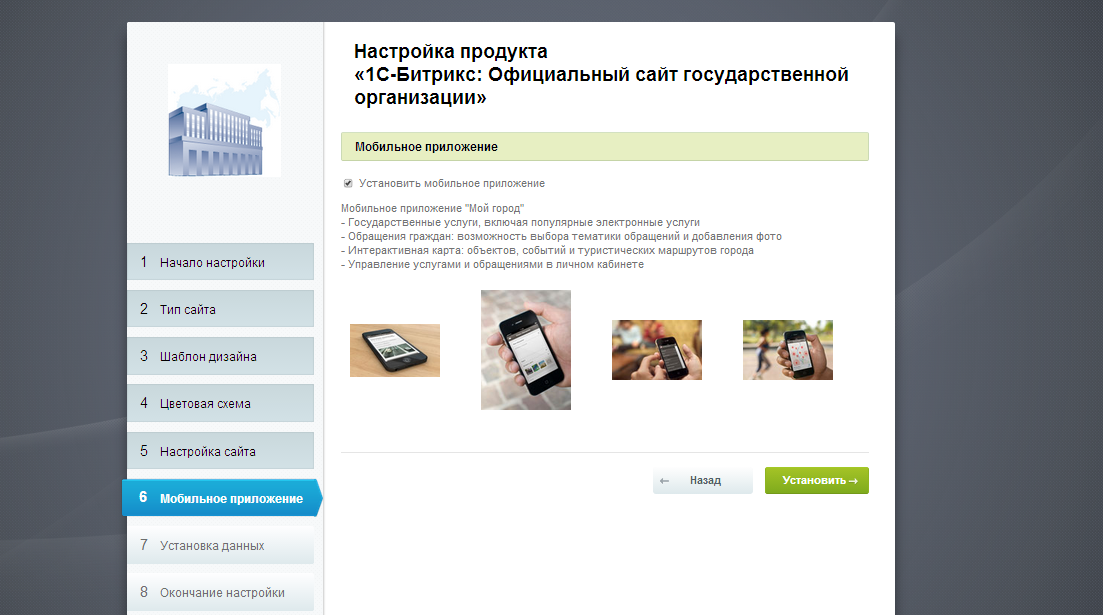 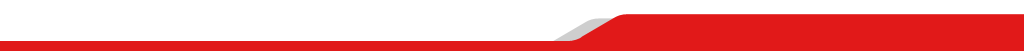 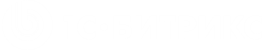 Шаблон «Яркий»
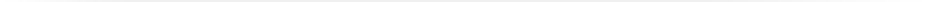 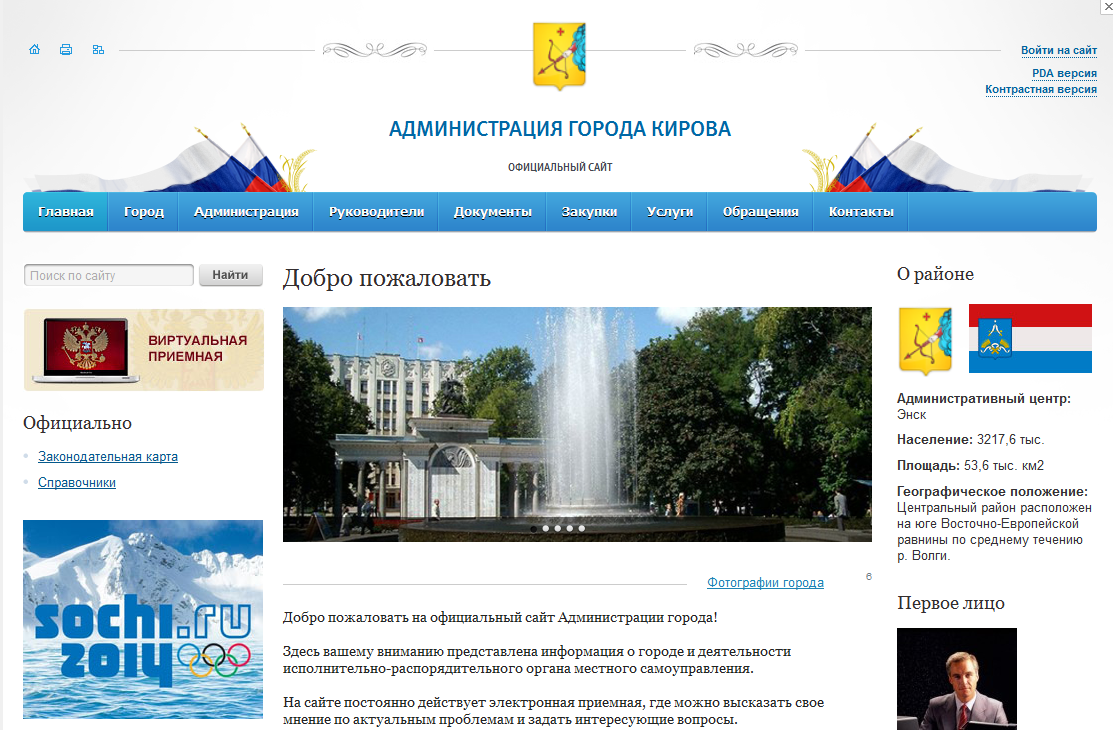 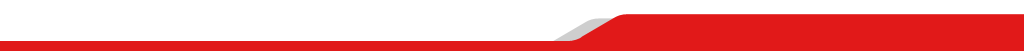 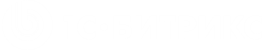 Шаблон «Портальный»
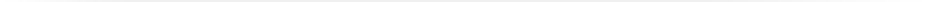 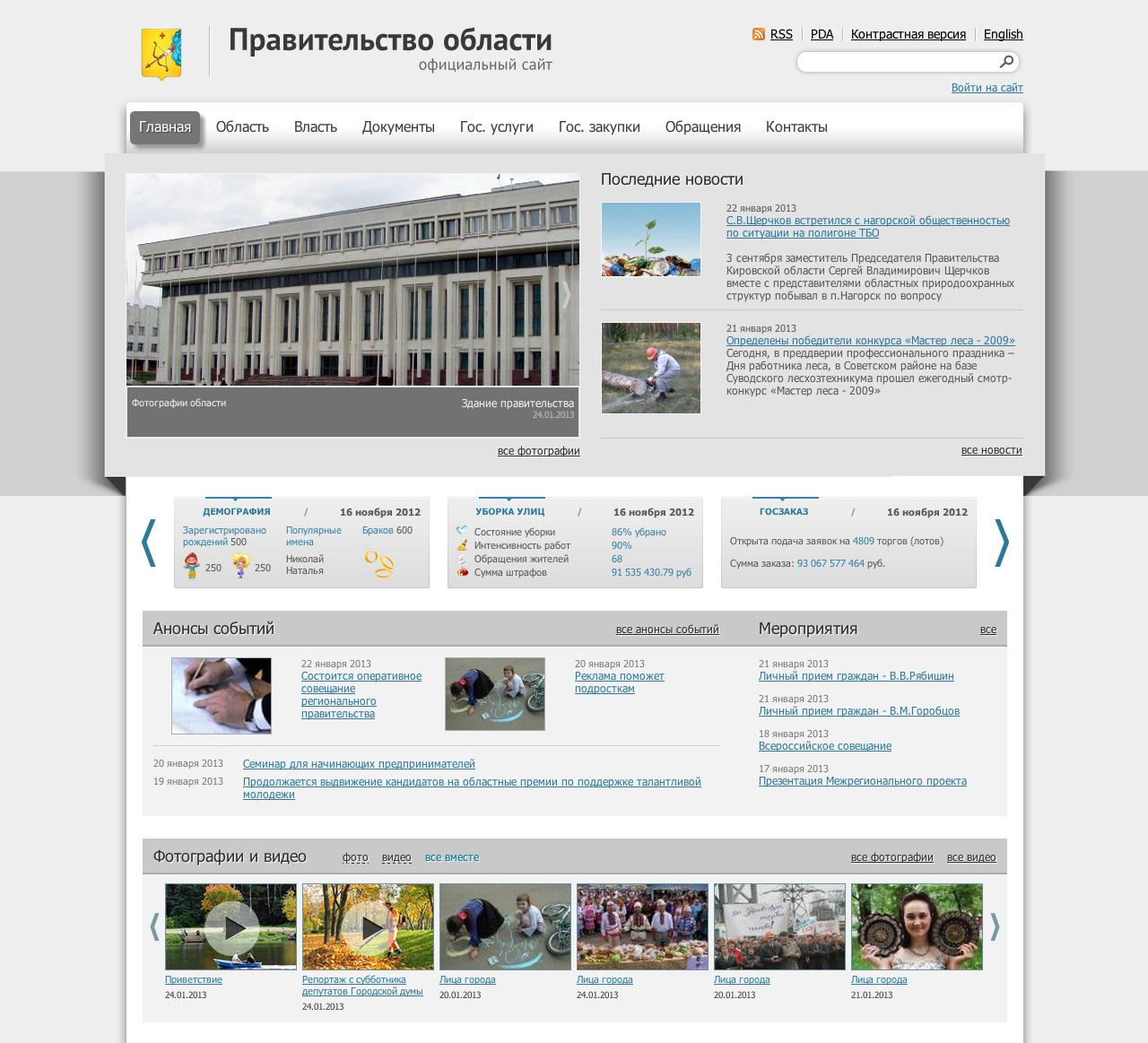 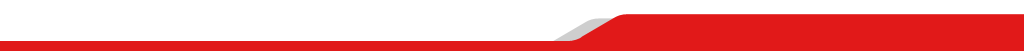 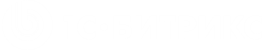 Мобильная версия
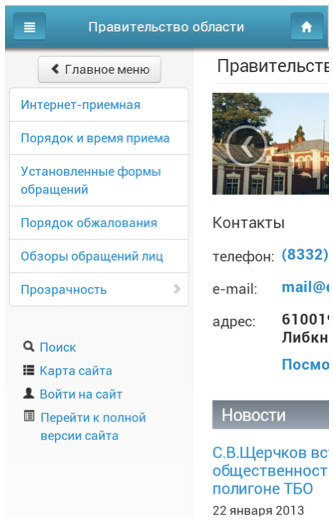 Автоматически подключается при заходе на сайт с мобильного устройства 
Не требуется отдельная «мобильная» структура сайта
Не нужно создавать новый контент (максимум – адаптировать несколько страниц)
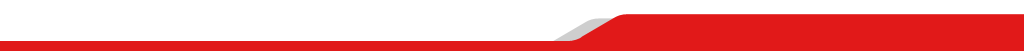 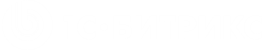 Широкий функционал
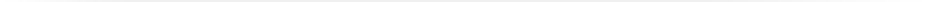 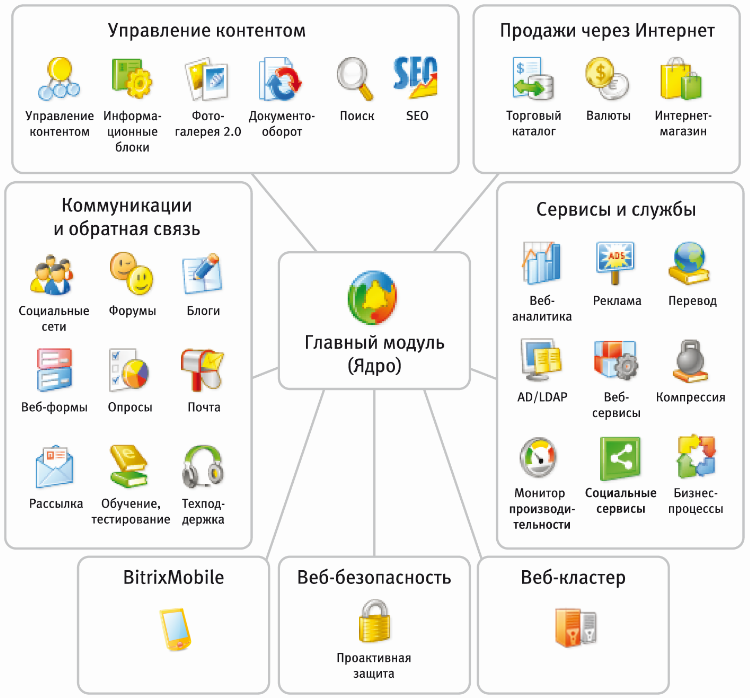 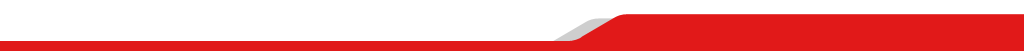 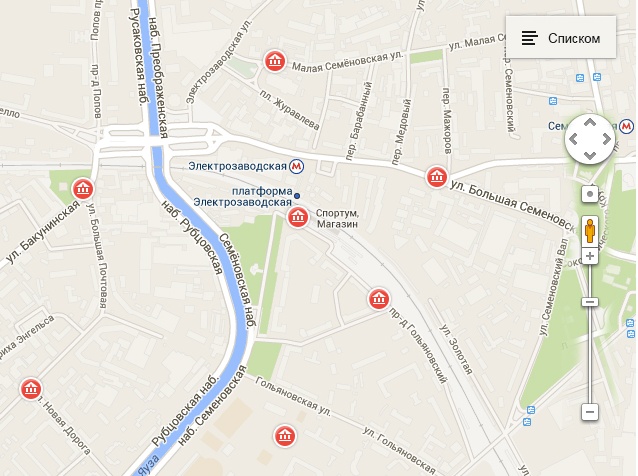 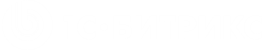 Модуль «1С-Битрикс: Интерактивная карта объектов»
30
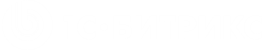 Интерактивная карта  объектов

Универсальное решение для визуализации картографических данных
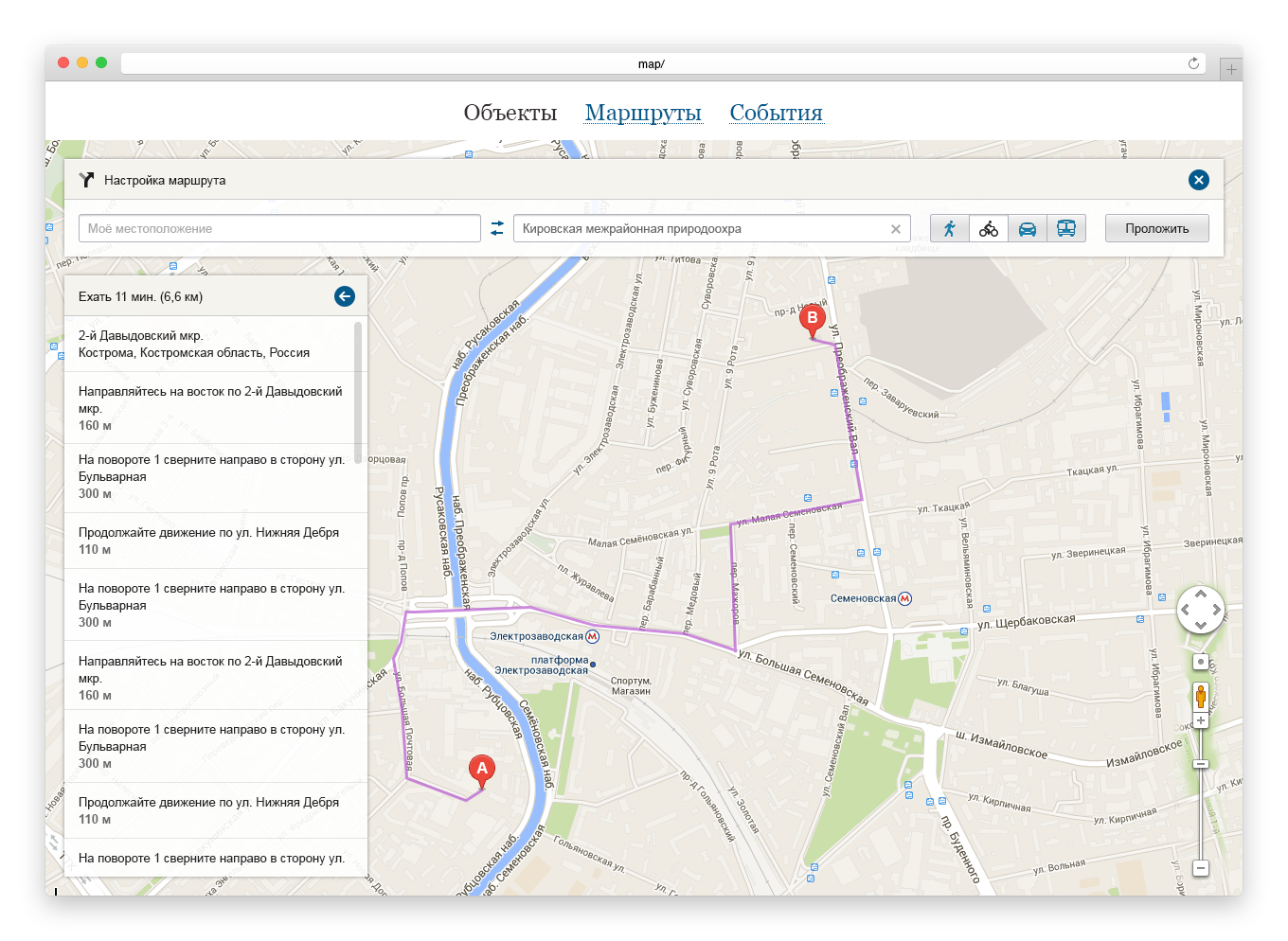 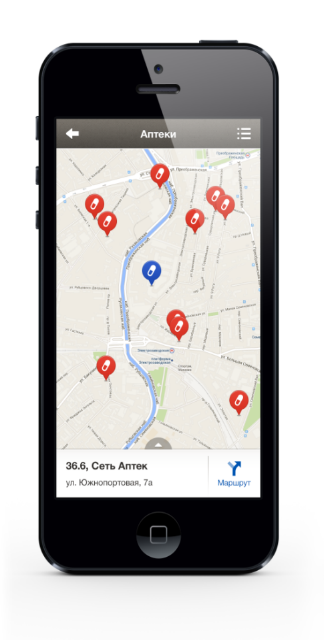 Карта объектов, событий и маршрутов
Неограниченная вложенность категорий
Загрузка данных из модуля или извне
Прокладка маршрутов
Шаблон для мобильных устройств
Гибкие настройки и API для разработчиков
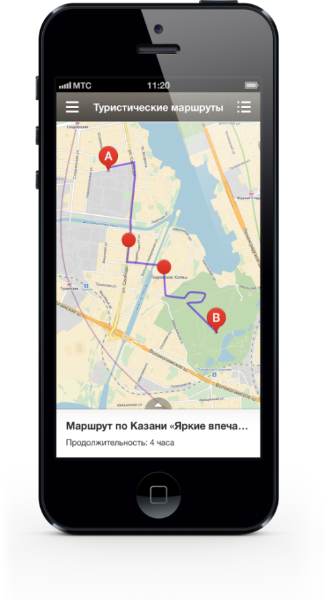 Цена: 14 900р.
http://marketplace.1c-bitrix.ru/solutions/bitrix.map/
Интерактивная карта
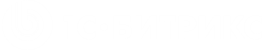 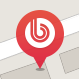 Карта объектов и событий
отображение объектов  на Яндекс.Картах или Google Maps 
группировка объектов по категориям 
список объектов
поиск объектов по их названию
детальная информация об объекте 
прокладка маршрута до объекта
Карта маршрутов
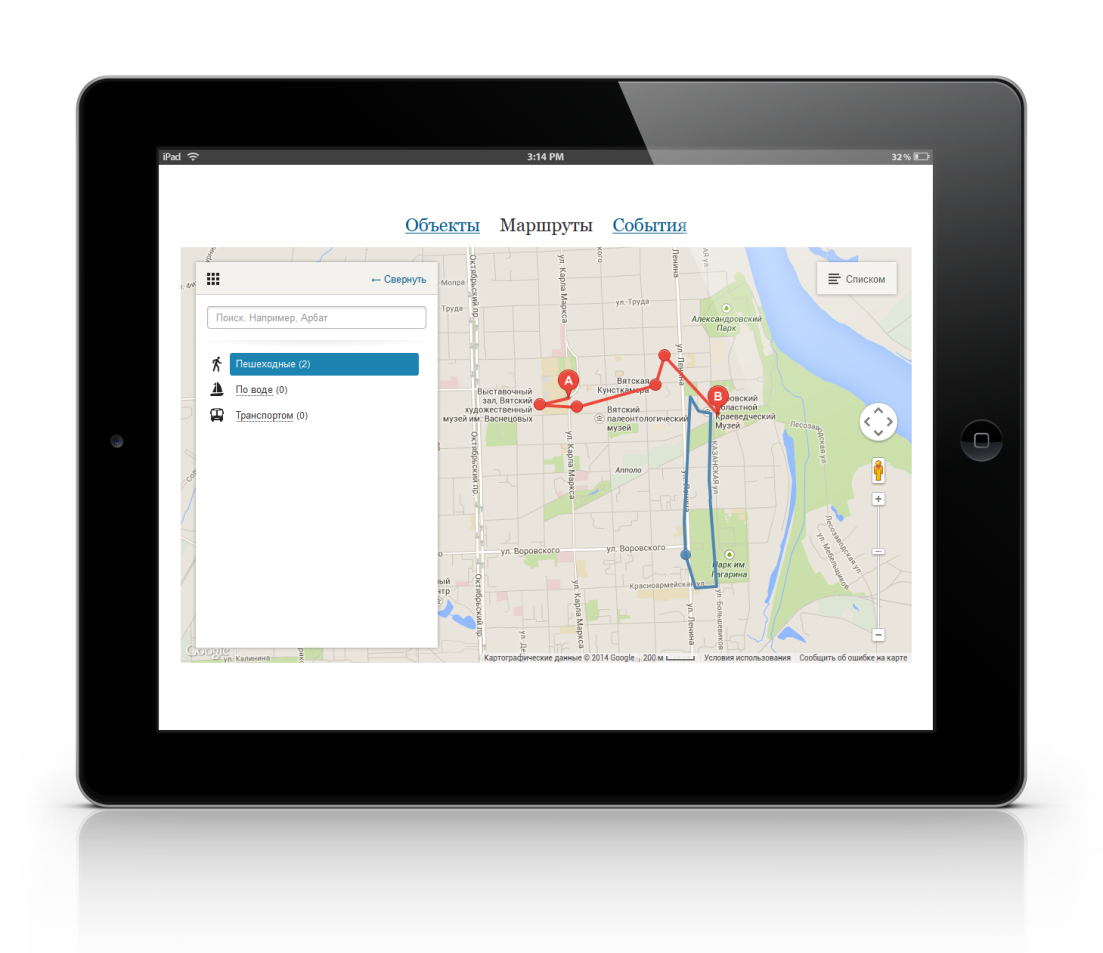 Мобильная карта
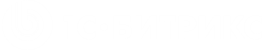 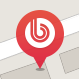 Доступность с мобильных устройств:
 Шаблон  для мобильной версии сайта
 Шаблон для мобильного приложения
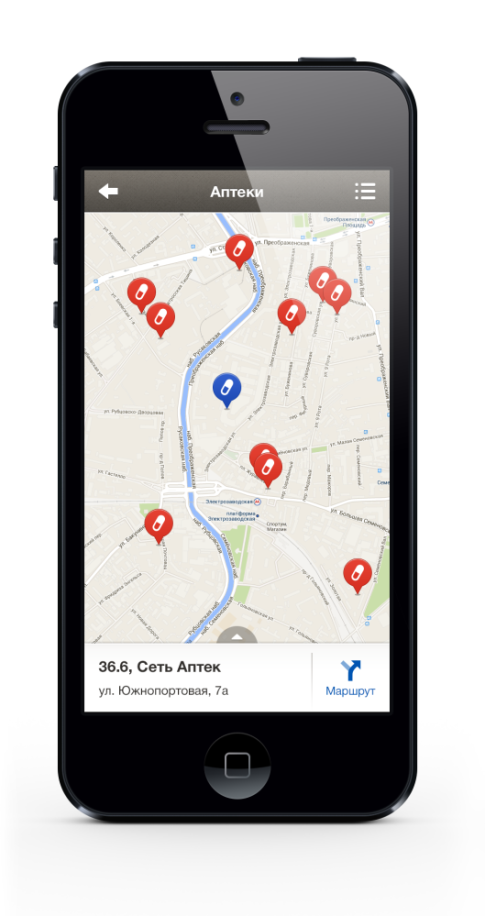 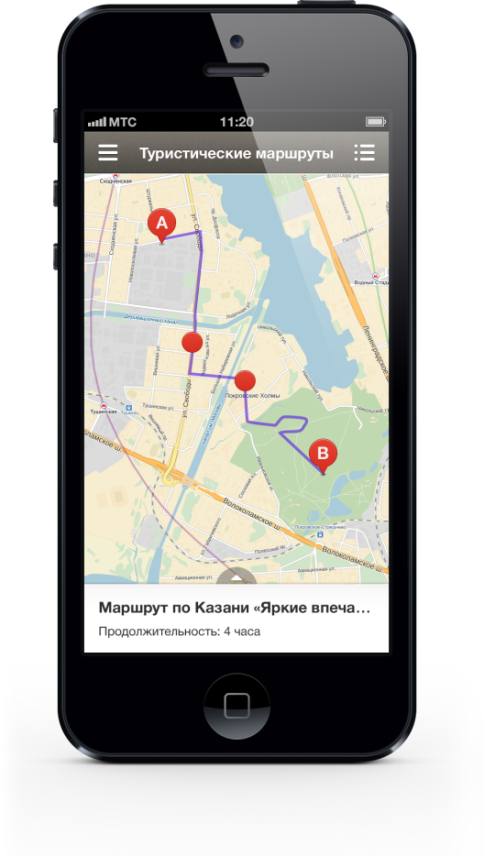 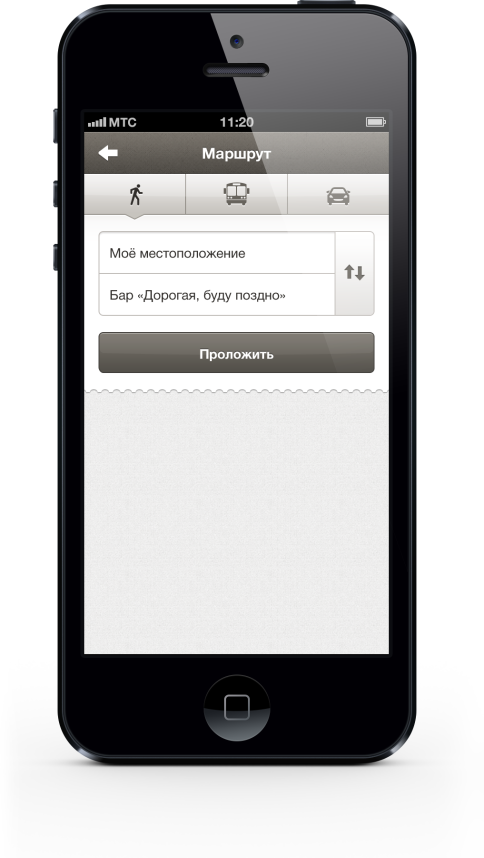 Управление картой (API)
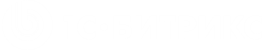 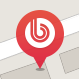 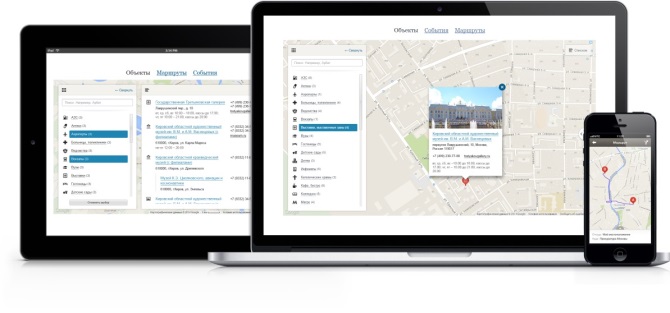 Поддержка Яндекс.Карты и Google Maps 
Единый источник данных и для мобильной и для десктоп версии

Кастомизация внешнего вида (задание пользовательских маркеров, изменение высоты карты, цвета линий , текст сообщений и т.п):
Через интерфейс административной панели 1С-Битрикс
Через настройки компонента
С помощью настройки параметров и CSS 
Настройка маршрутов
Защита от ввода некорректных данных
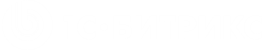 Карта в обычной версии
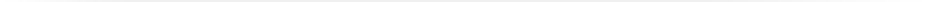 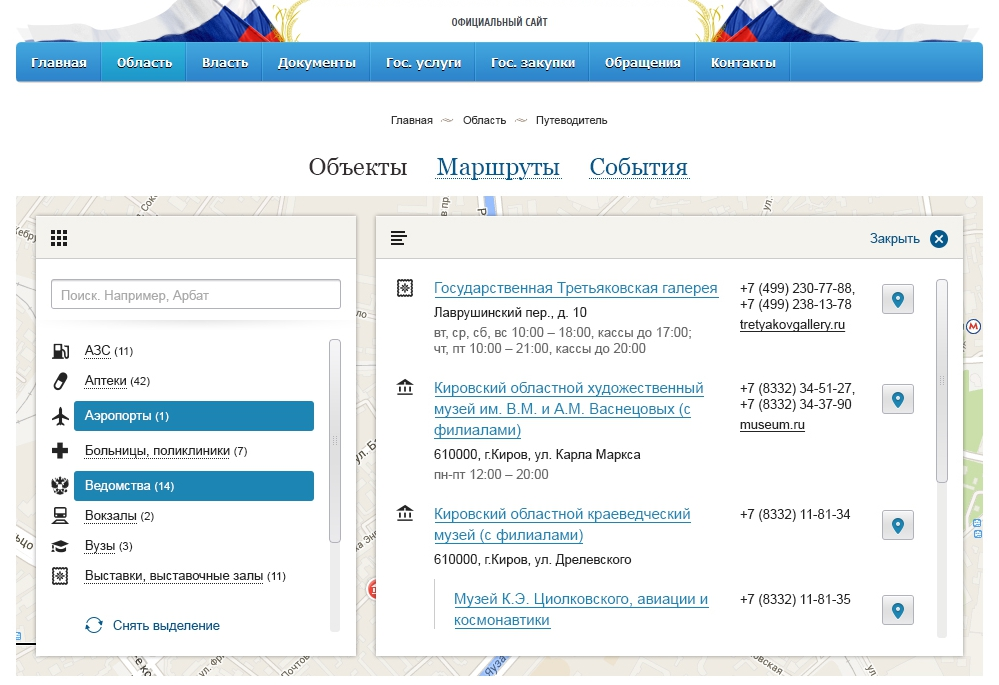 [Speaker Notes: Туристические маршруты.  Куда пойти в свободное время? Смотрите туристические маршруты на карте и выбирайте то, что вам интересно.]
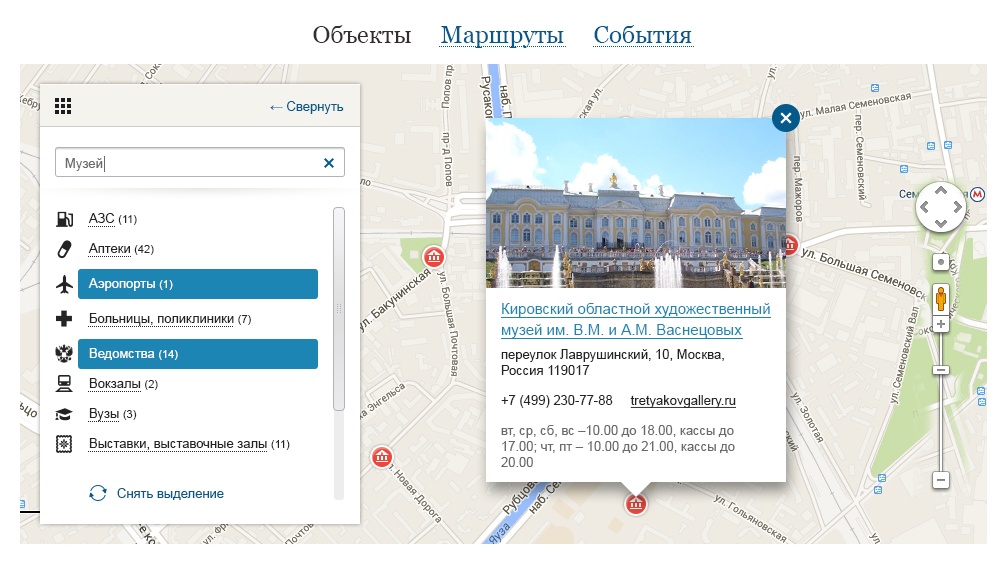 Доступность сайта для людей с ограниченными возможностями
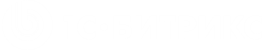 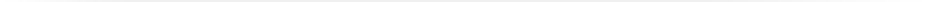 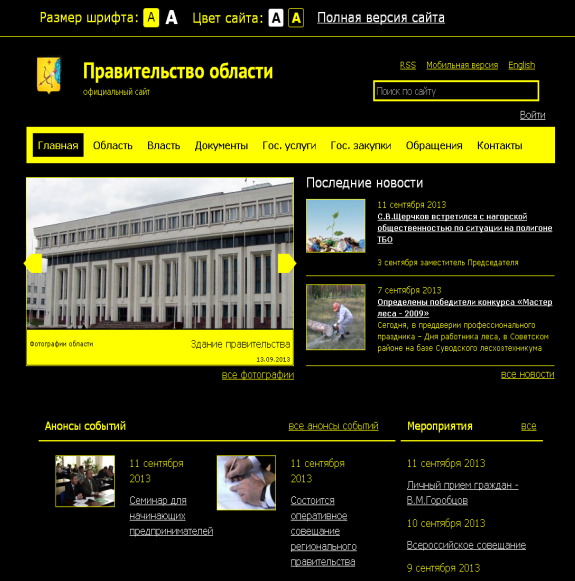 Соответствие стандартам WCAG2.0 и ГОСТ  Р 52872-2007 :
возможность  увеличения размера шрифта
выбор контрастной цветовой схемы
перемещение по странице с помощью клавиатуры 
и другие специальные решения

Новая контрастная версия (CSS, без перезагрузки страниц)


Подробное руководство по обеспечению доступности веб-контента
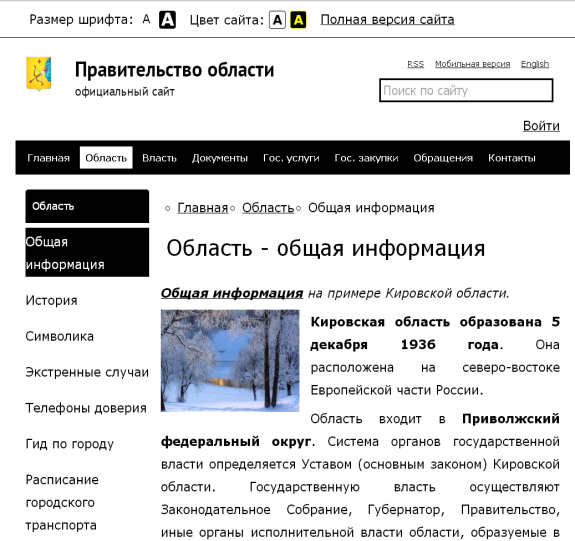 [Speaker Notes: WCAG 2.0 - Web Content Accessibility Guidelines
http://www.w3.org/Translations/WCAG20-ru/WCAG20-ru-20130220/
предлагает многочисленные рекомендации, направленные на обеспечение большей доступности веб-контента для более широкого круга пользователей с ограниченными возможностями здоровья.
Для удовлетворения потребностей различных групп пользователей в различных ситуациях Руководство определяет три уровня соответствия: А (низший), АА (средний) и ААА (наивысший).
2. Применение стандарта wcag2.0 позволило сделать веб-контент доступным для более широкого круга пользователей с ограниченными возможностями здоровья.
3. Руководство по обеспечению веб-контента
Расшифровка пунктов стандарта wcag2.0.
Оценка по трем уровням соответствия: А (низший), АА (средний) и ААА (наивысший).
Демонстрационный контент и ссылки на примеры.

С помощью руководства по обеспечению доступности контента вы сможете проверить свой проект на предмет соответствия стандарту wcag2.0 и вести необходимые корректировки в шаблоны и контент


Доработан раздел «Обращения граждан» 
Автоматизированный учет обращений.
Выбор темы обращения: «Дворы», «Дороги», «Незаконное строительство» и др.
Управление обращениями из личного кабинета: отслеживание статуса; создание/ удаление обращений.
2. Добавлен раздел «Телефоны экстренных служб и телефоны доверия»: все необходимые телефоны, по которым гражданин сможет обратится в трудных ситуациях
Шаблоны оптимизированы под планшеты

Оптимизирован код верстки, исправлены ошибки в работе информеров.]
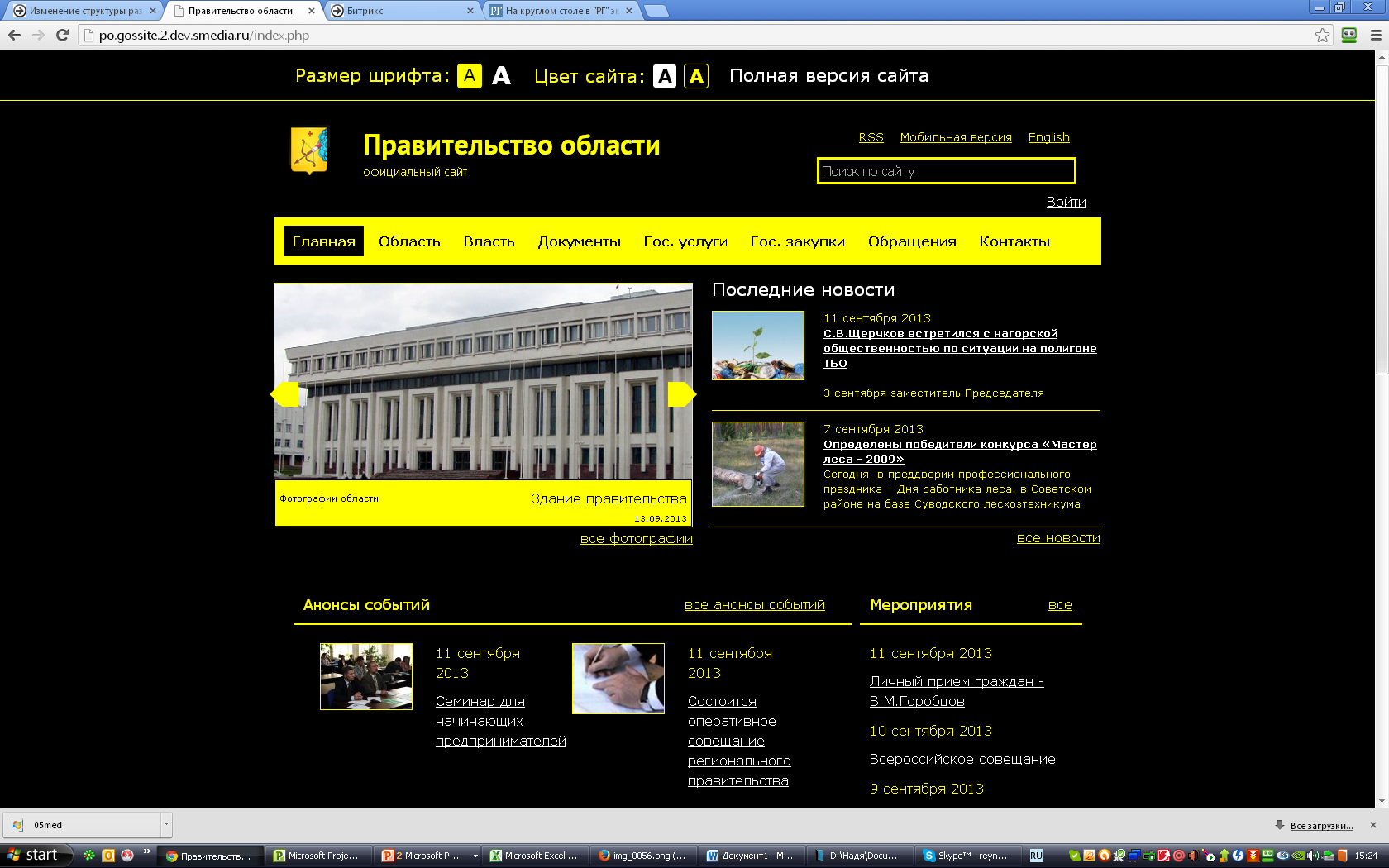 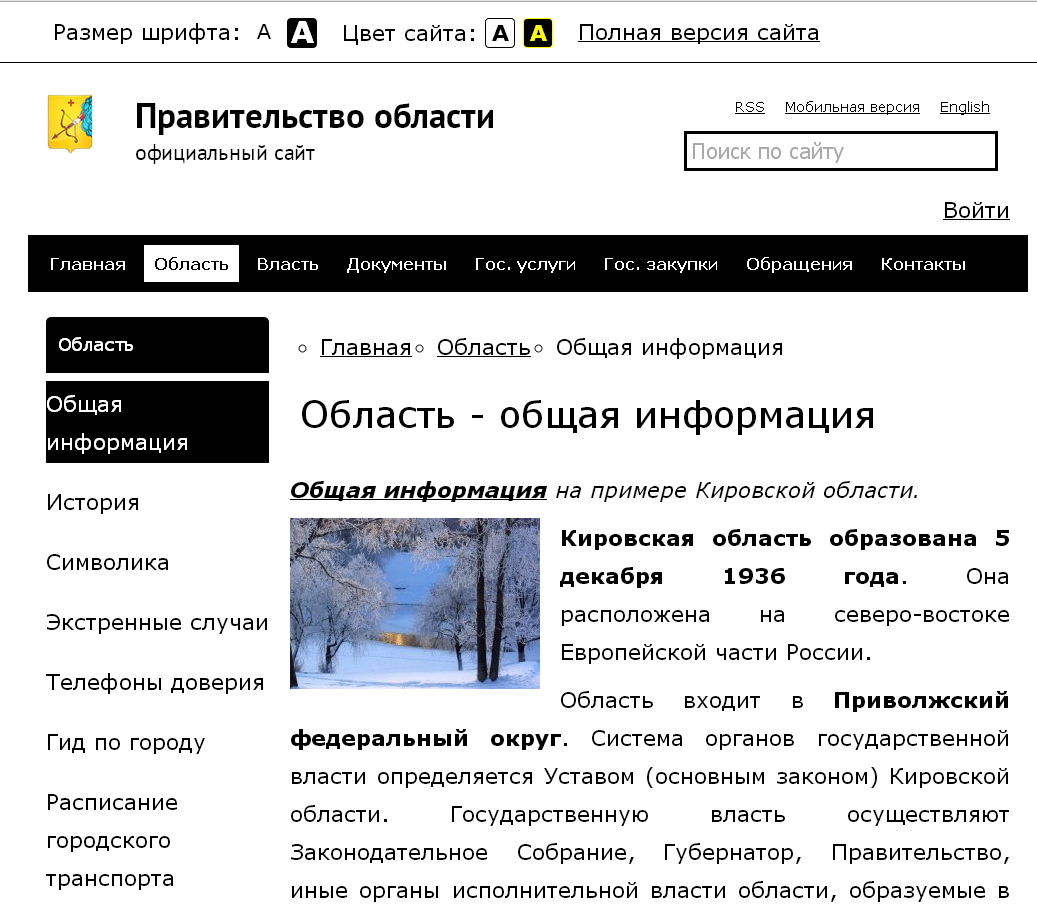 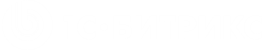 Руководство по доступности (законодательная карта 2)
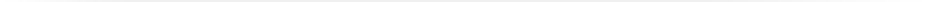 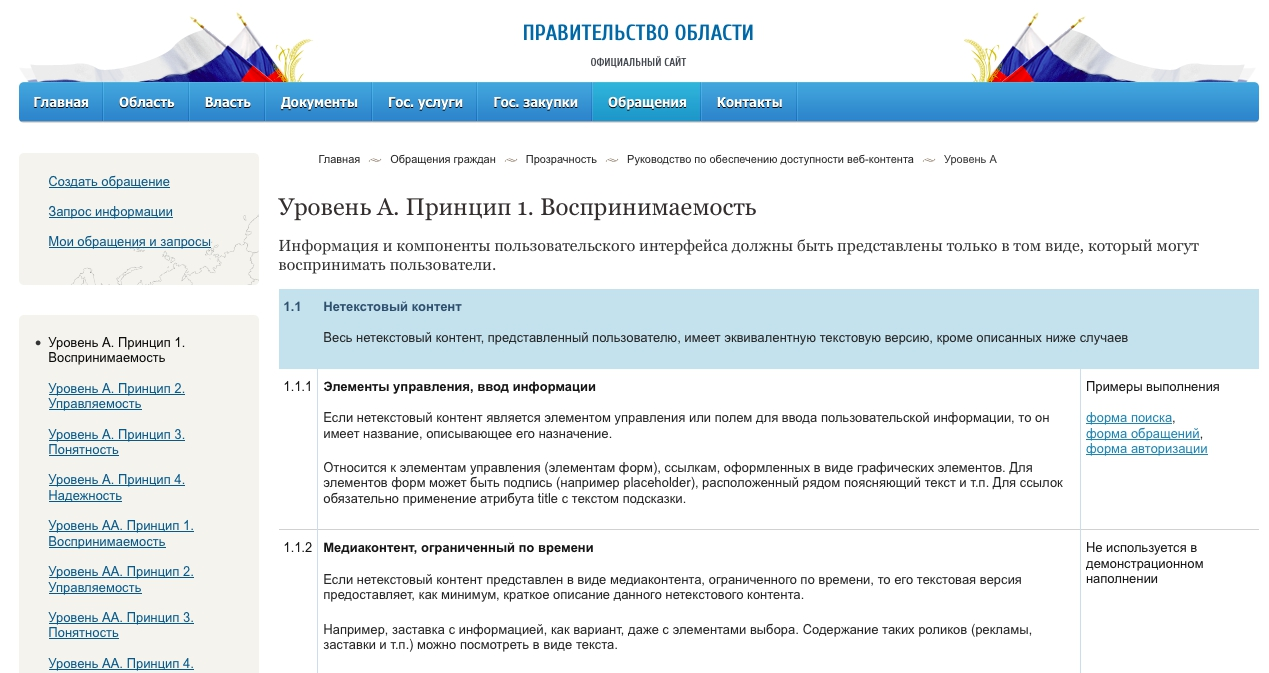 [Speaker Notes: Туристические маршруты.  Куда пойти в свободное время? Смотрите туристические маршруты на карте и выбирайте то, что вам интересно.]
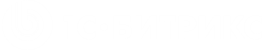 Более 1100 клиентов уже используют готовое решение
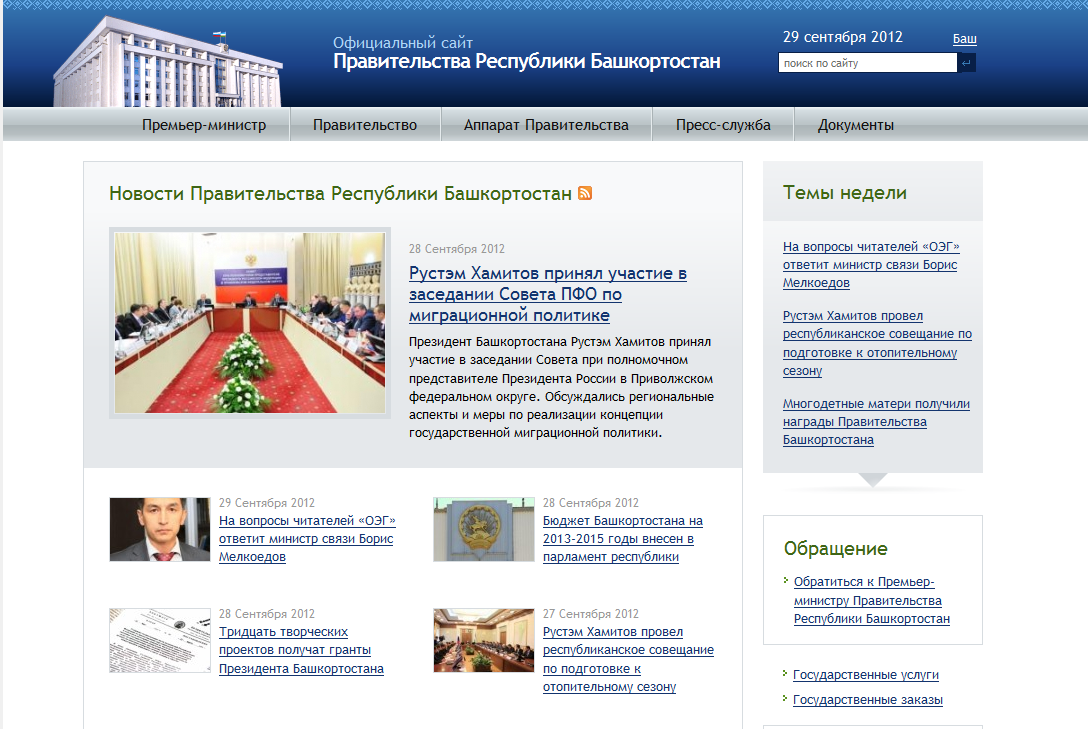 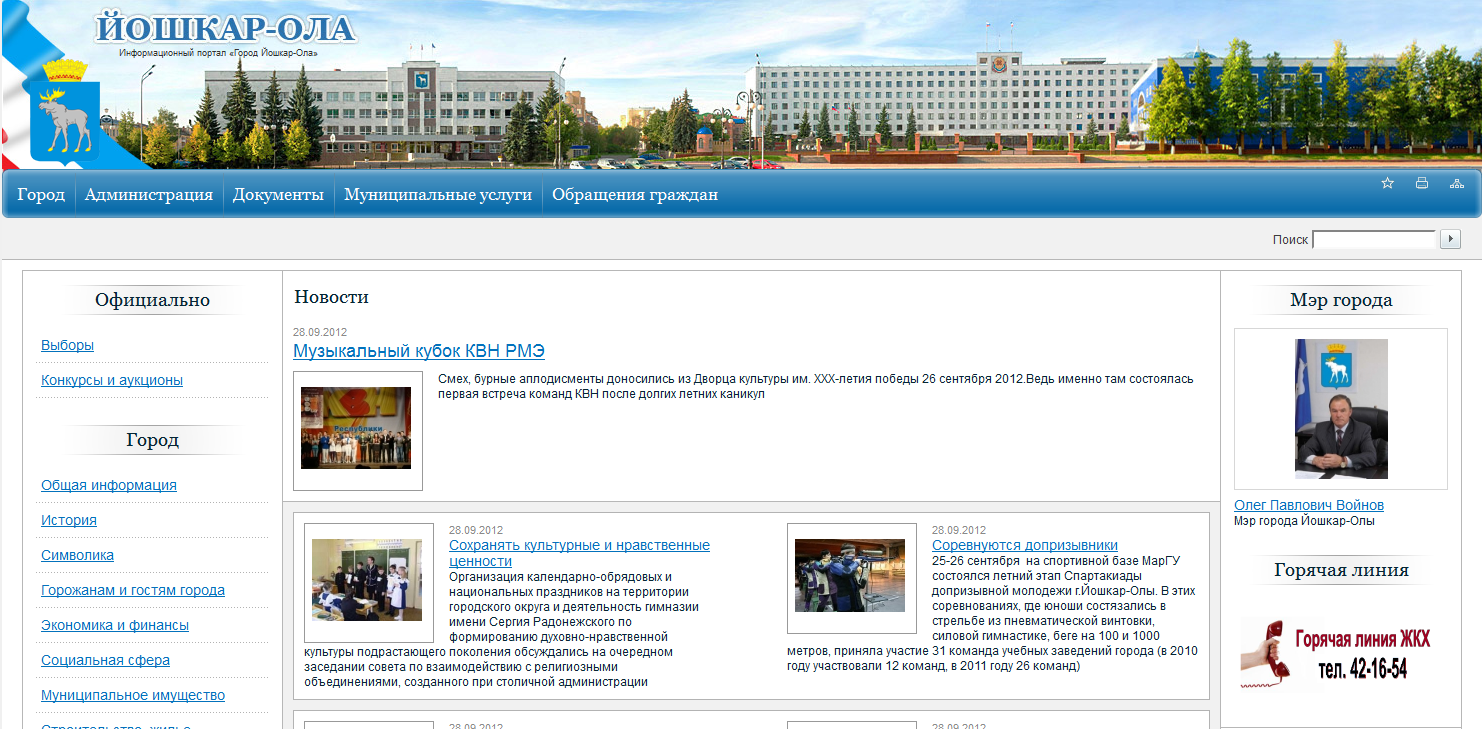 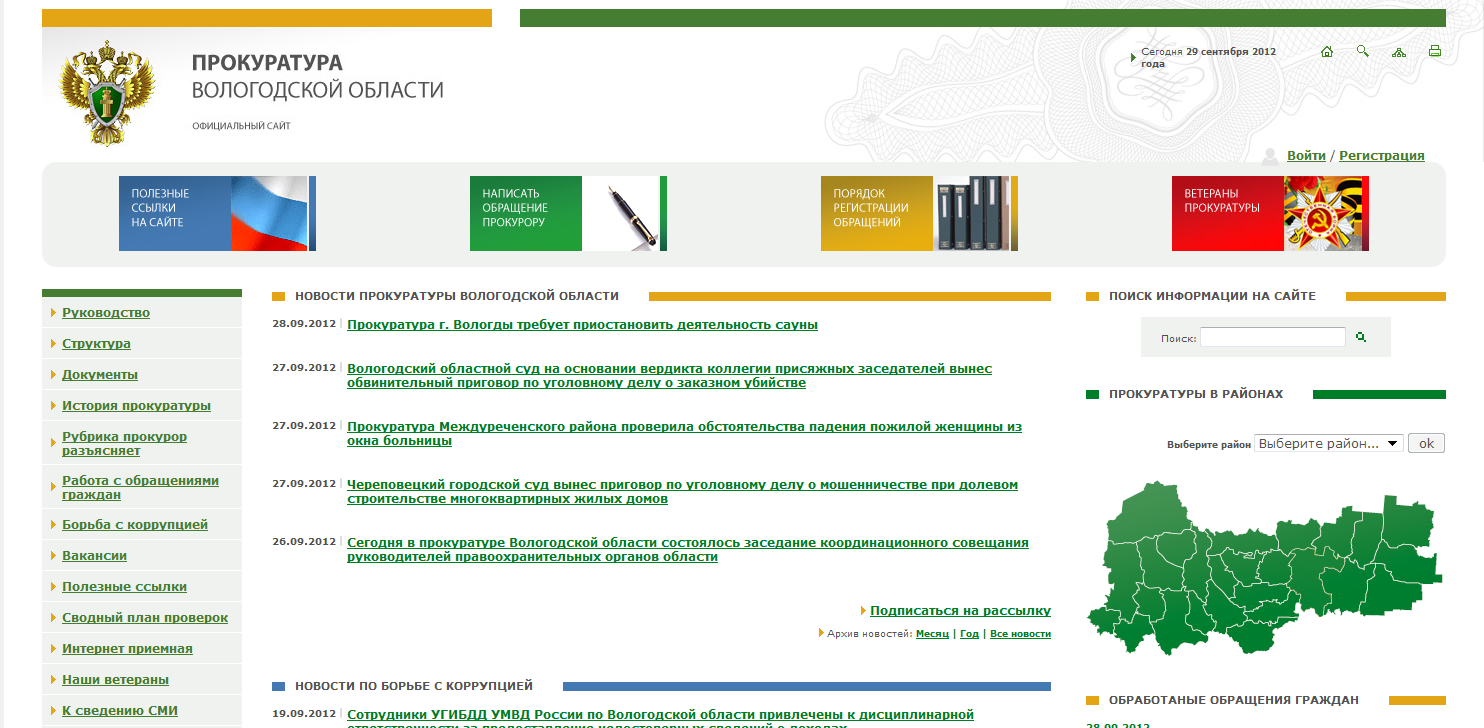 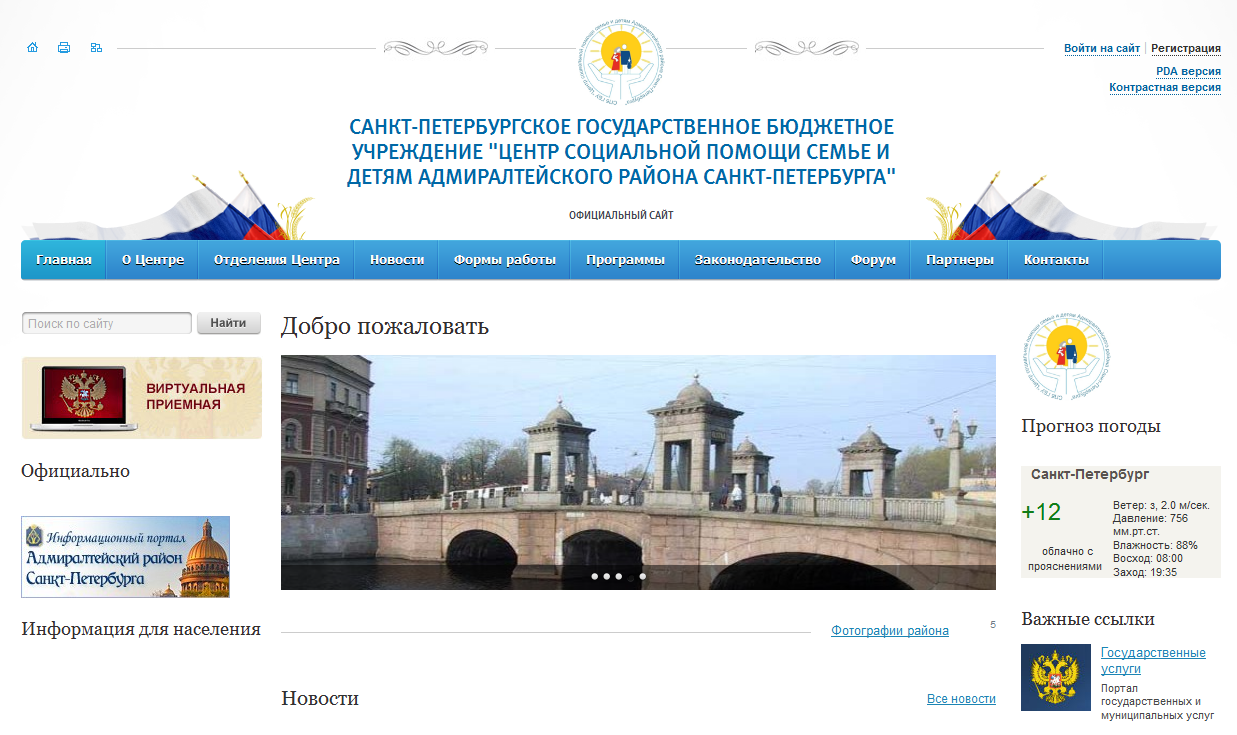 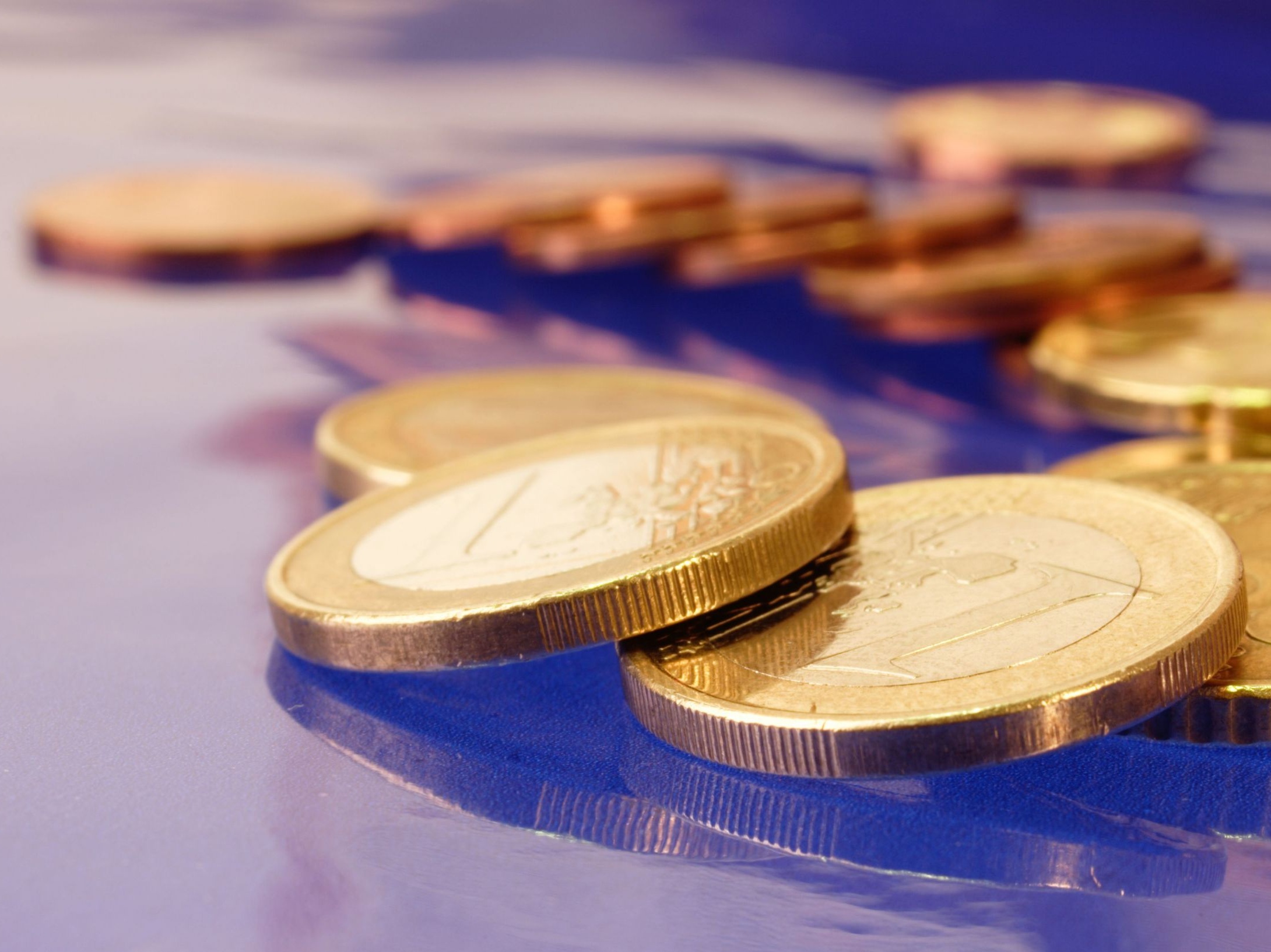 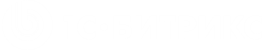 Цены
«1С-Битрикс: Официальный сайт государственной организации»
Расширенная редакция  99  500 руб.
с мобильным приложением «Мой город»
В подарок клиенту лицензия на «1С-Битрикс: Мобильное приложение» 
Базовая редакция – 59  900 руб.
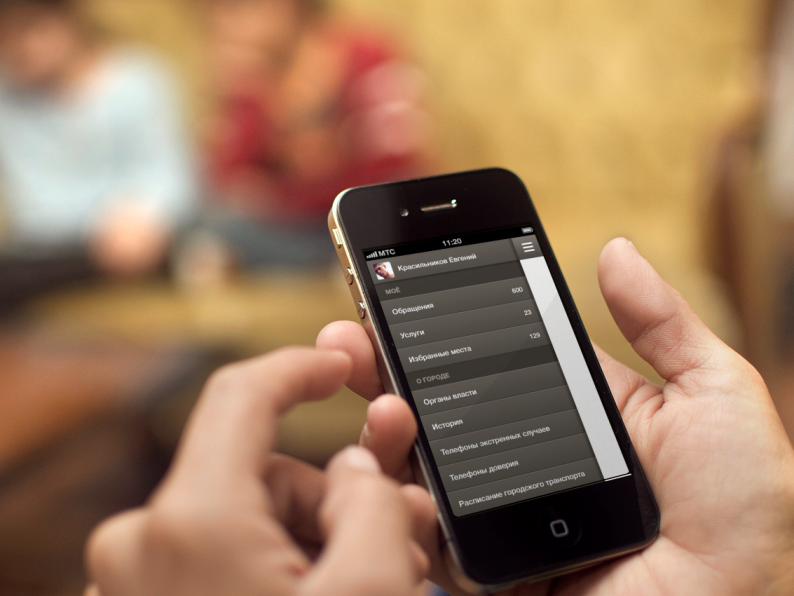 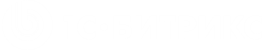 Мобильное приложение 
«Мой город»

Создано на базе  продукта 
«1С-Битрикс: Мобильное приложение» 
 
Демо-версия «BitrixCity» доступна в AppStore и Google Play
[Speaker Notes: Информирование  граждан о государственных услугах и местах их предоставления
Обеспечение доступа к наиболее востребованным услугам (на примере штрафов ГИБДД)
Участие граждан в улучшении жизни города, края, области
Мобильный справочник городских объектов и телефонов доверия
Решение ориентировано на администрации города, края, области

Мобильное приложение для сайта государственной организации – это не  только возможность получать популярные электронные услуги в любой точке планеты, где есть доступ к сети Internet, но и  активно участвовать в диалоге с властями, быть в курсе важных событий и легко планировать свой досуг.]
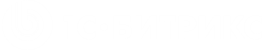 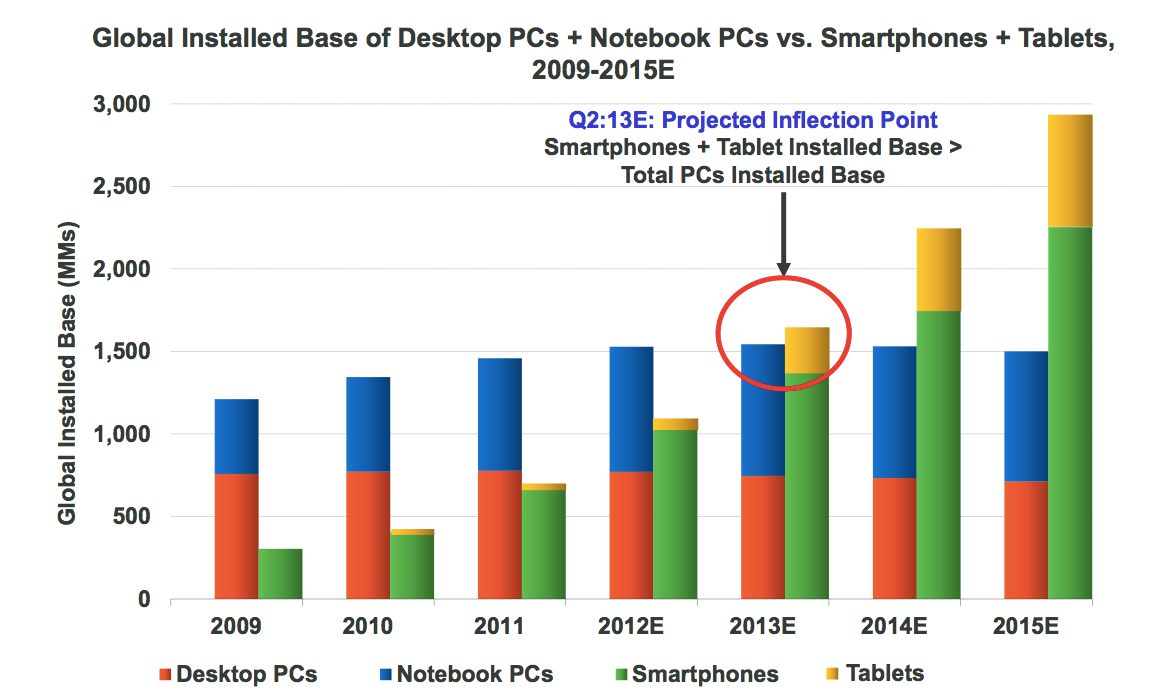 * Notebook PCs, включая нетбуки. Исходя из следующих "жизненных циклов": Desktop PCs – 5 лет; Notebooks PCs – 4 года; Smartphones – 2 года; Tablets – 2.5 года. Источник: Katy Huberty, Ehud Gelblum, Morgan Stanley Research. Data and Estimates as of 9/12.
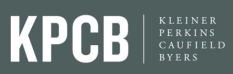 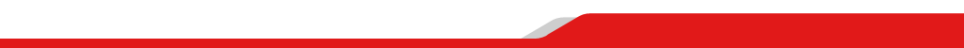 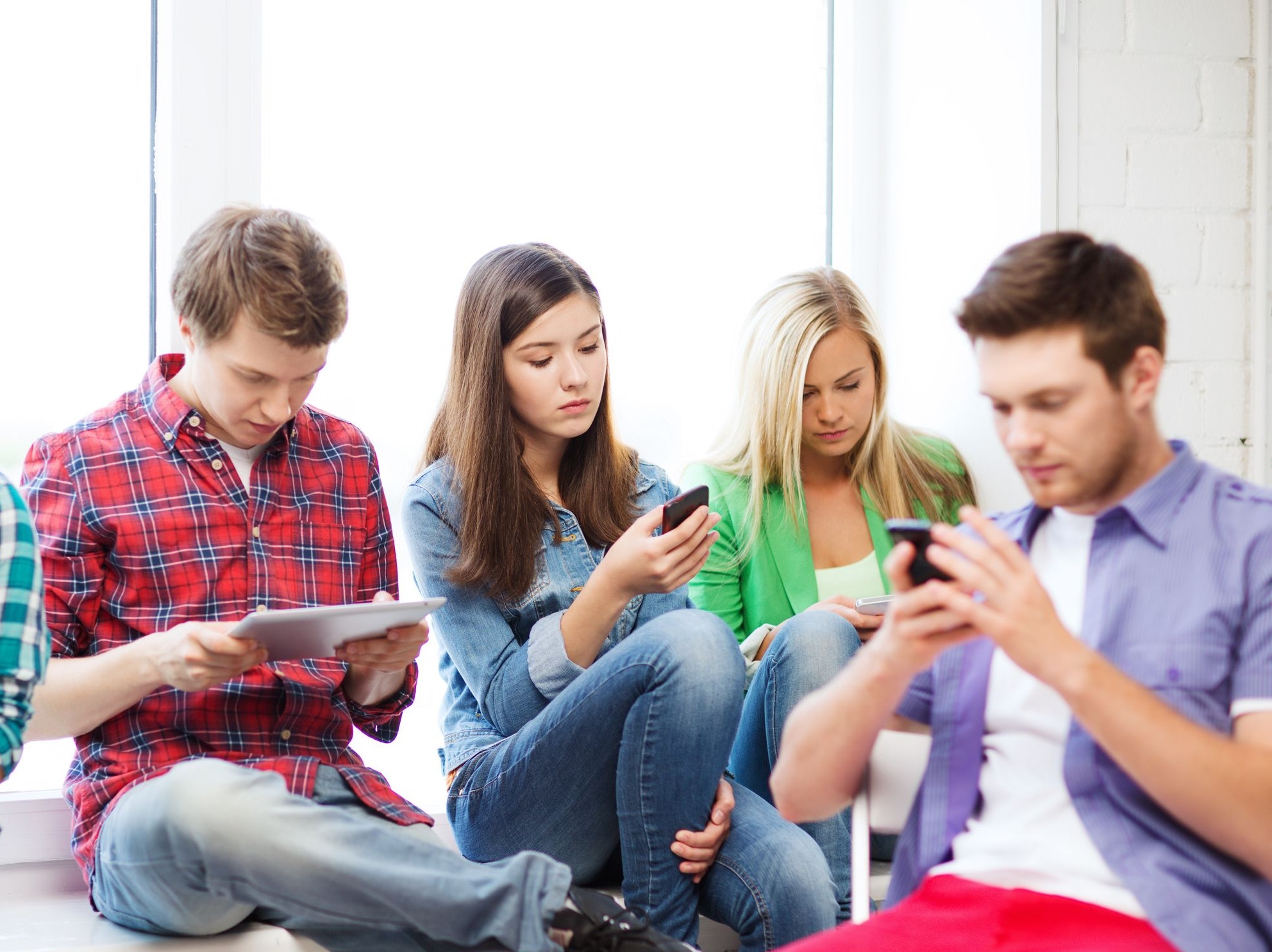 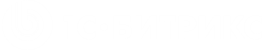 Растет число пользователей мобильными устройствами
87% Of Connected Devices By 2017 Will Be Tablets And Smartphones
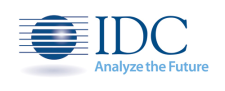 По прогнозам  IDC
В период с 2012 по 2017 гг. объем мобильного трафика вырастет в 13 раз
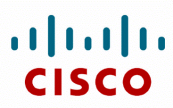 По прогнозам Cisco
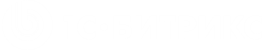 1С-Битрикс: Мобильное приложение
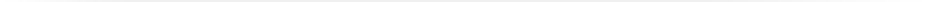 Позволяет разрабатывать мобильные приложения для сайтов на платформе «1С-Битрикс» и публиковать их в AppStore и Google Play
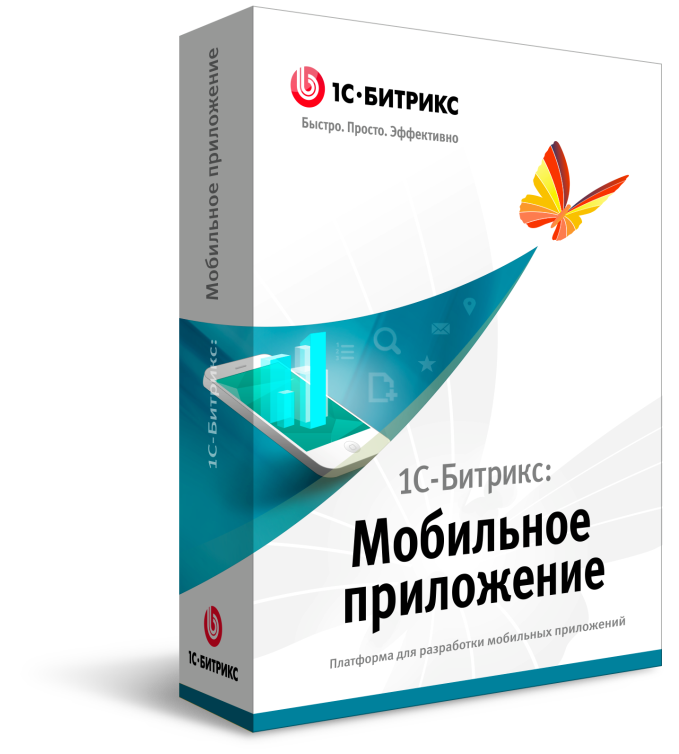 Разработка на html5+JavaScript
Выпуск обновления не требует перевыпуск мобильных приложений
Удобно для коллективной разработки, легко масштабировать выпуск. Все формы и изменения сразу отражаются на сайте
Единая разработка для всех мобильных платформ
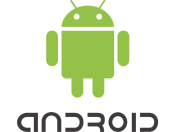 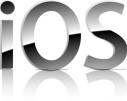 Теперь быстрый выпуск собственного мобильного приложения для органа власти - это реальность!
apps.1c-bitrix.ru
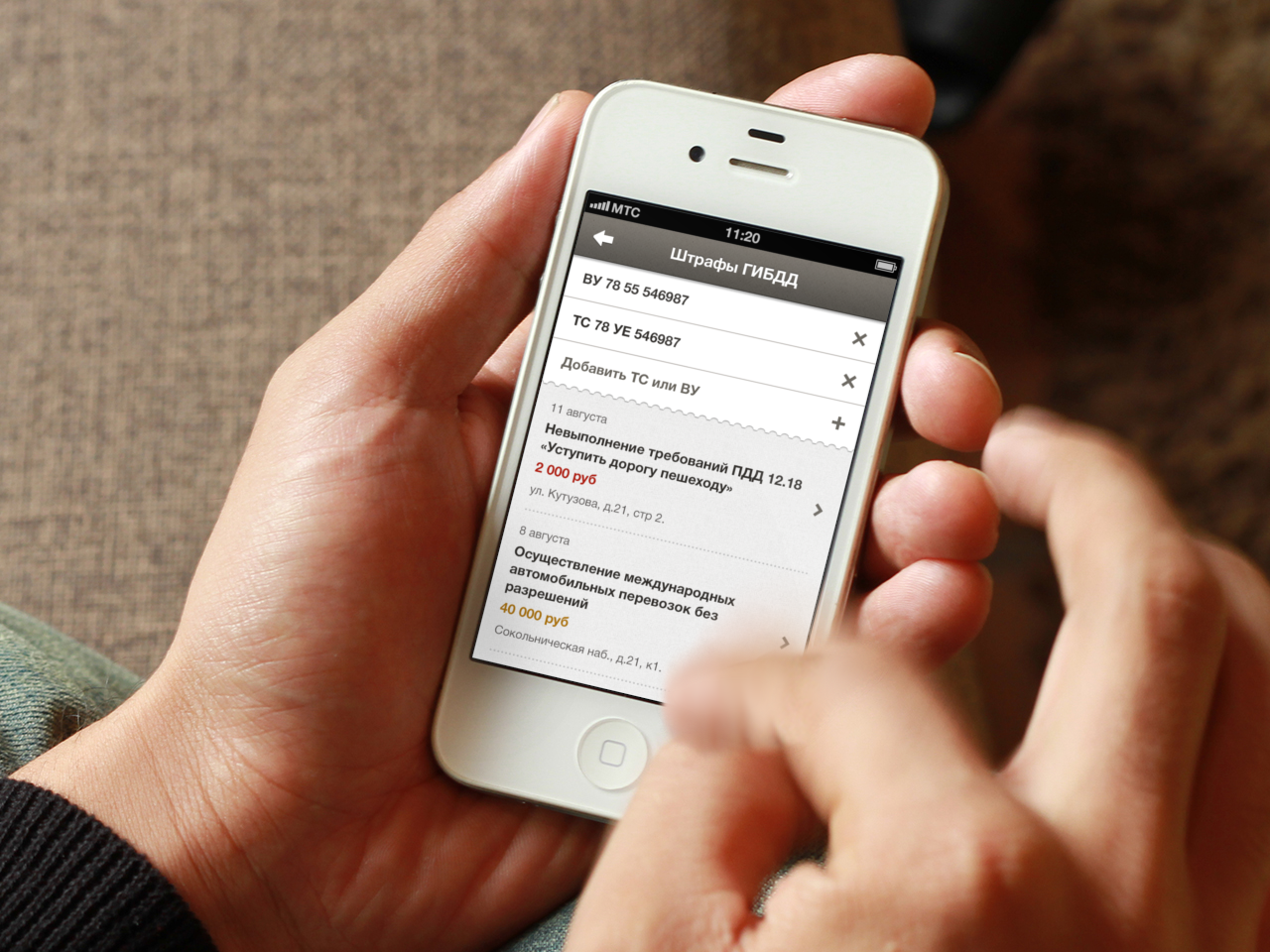 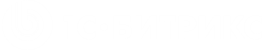 Гид по государственным услугам
Список необходимых документов 
Порядок и условия предоставления услуг 
Популярные услуги
[Speaker Notes: Гид по  государственным услугам с описанием необходимых документов, порядком и условий предоставления услуг (с показом популярных электронных услуг).]
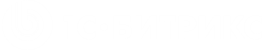 Государственные услуги
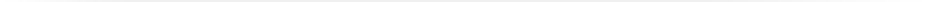 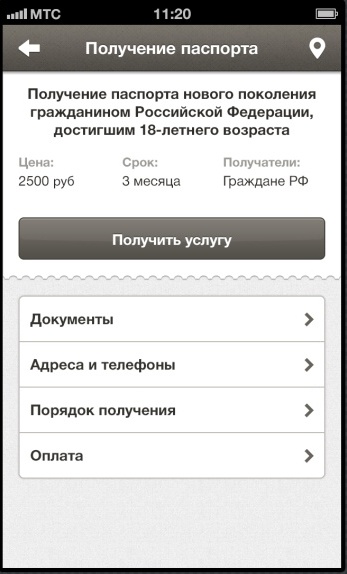 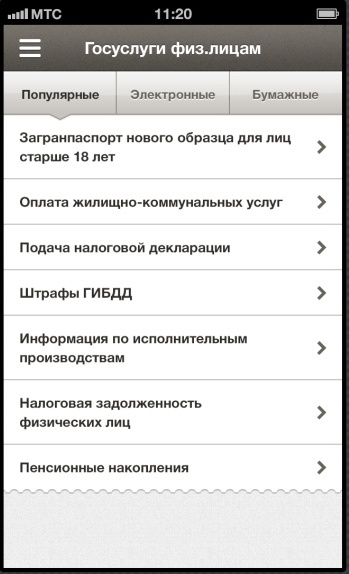 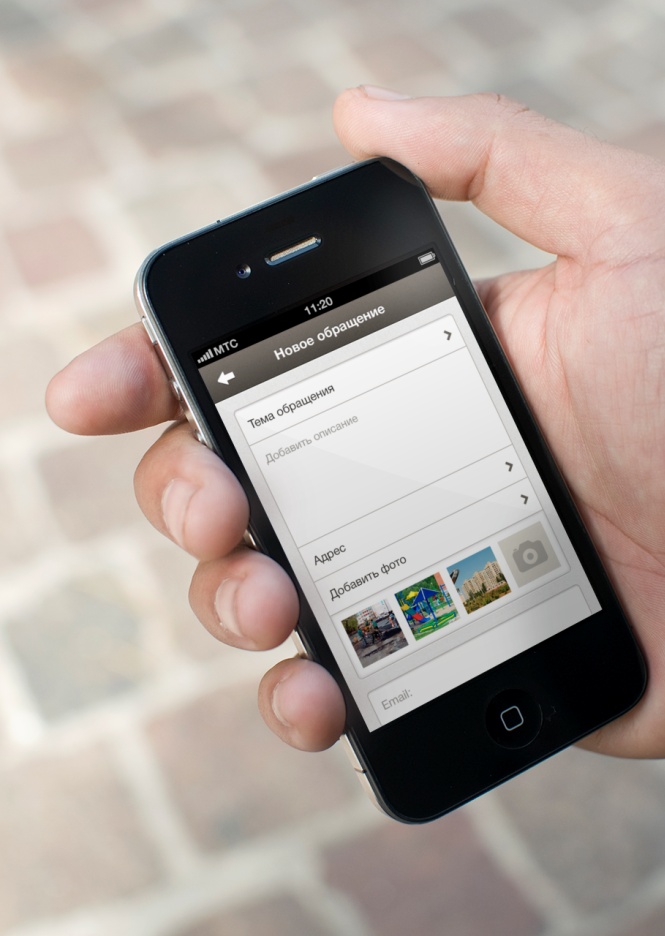 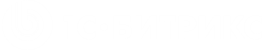 Обращения граждан
Отправить обращение или сообщить о проблеме стало удобно!
Выбор темы обращения
Добавление фотографий
Геолокация (планируется)
Просмотр статусов и результата обработки в личном кабинете
[Speaker Notes: Возможность выбора тематики обращений и отслеживания статуса обращения.]
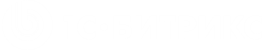 Обращения: статусы и темы
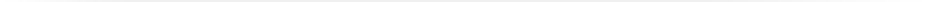 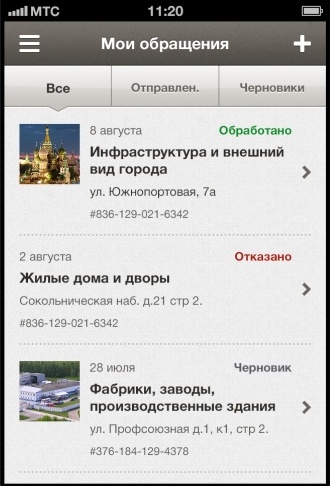 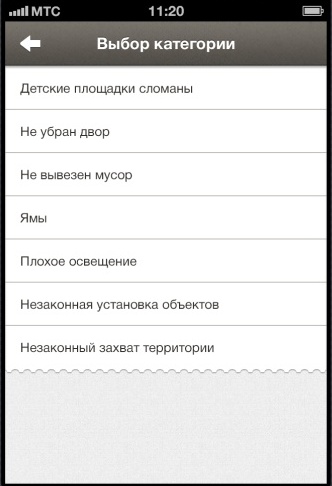 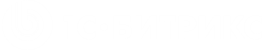 Интерактивная карта объектов
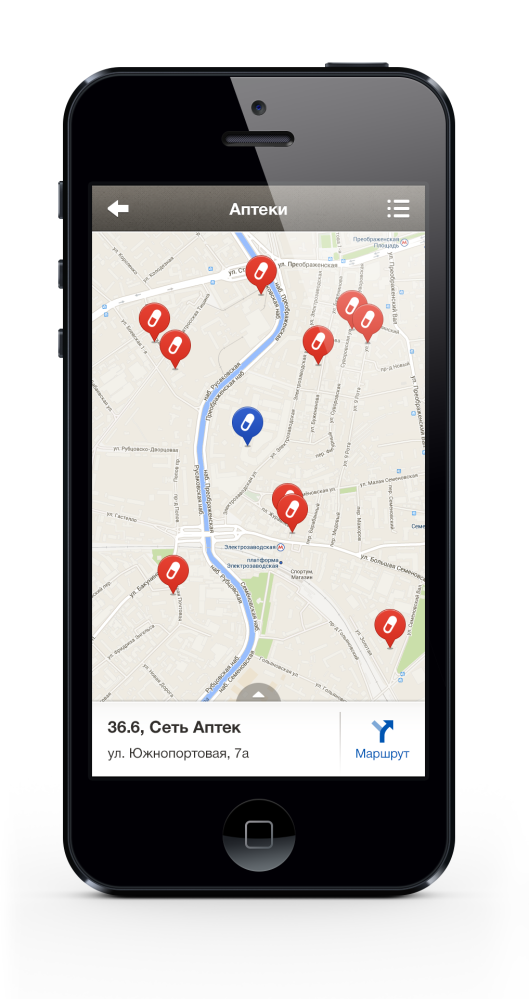 Вся инфраструктура города/муниципалитета – на ладони!
Категории объектов
Группировка объектов 
Поиск объектов
Просмотр детального описания объектов
Прокладка маршрутов
[Speaker Notes: Гид по административным и социальным объектам города, области, края – в виде интерактивной карты, с возможностью выбрать тип показываемых объектов и проложить маршрут (возможен показ ближайших к местонахождению пользователя объектов) и мобильный справочник объектов с адресами, телефонами и графиком работы.]
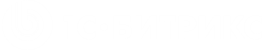 Карта событий города
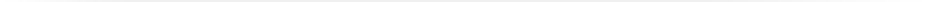 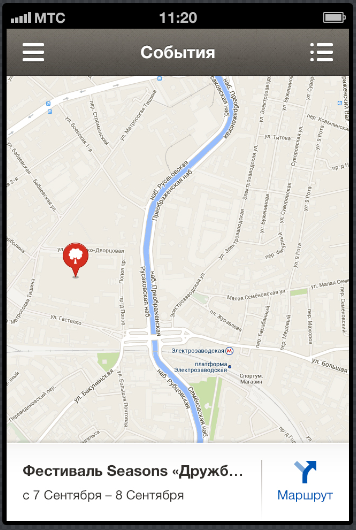 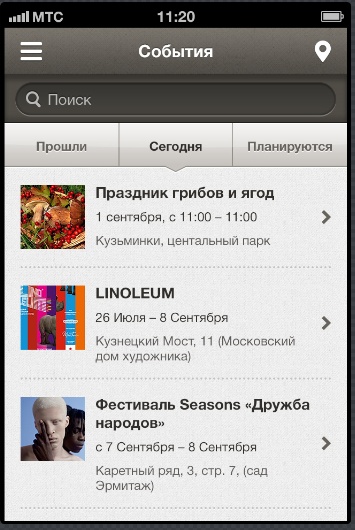 [Speaker Notes: Афиша  важных событий города -Вы будете всегда в курсе официальных мероприятий, городских праздников, фестивалей и выставок.]
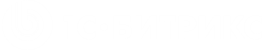 Карта туристических маршрутов
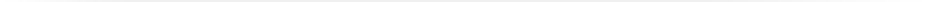 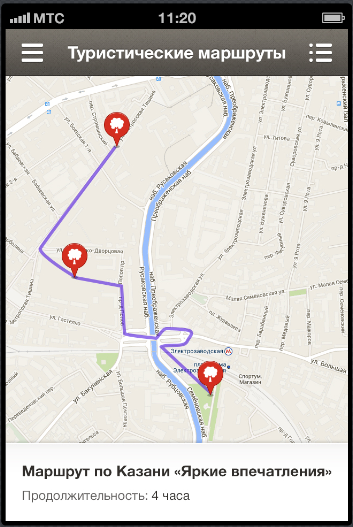 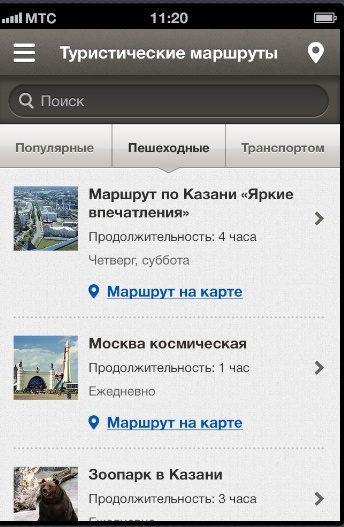 [Speaker Notes: Туристические маршруты.  Куда пойти в свободное время? Смотрите туристические маршруты на карте и выбирайте то, что вам интересно.]
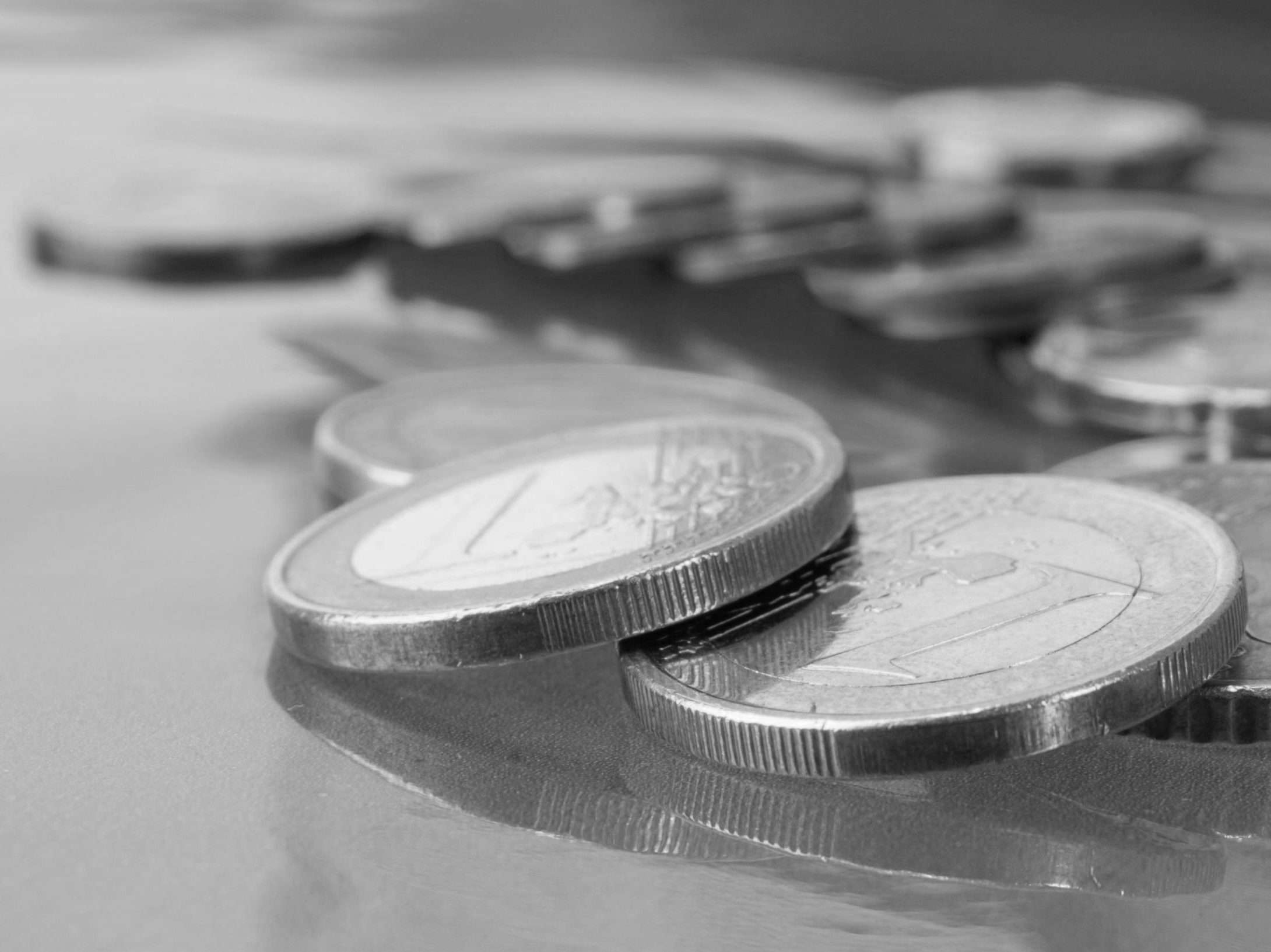 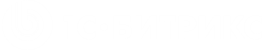 «1С-Битрикс: мобильное приложение «Мой город»
Модуль в Маркетплейс
Ориентировочная цена: 68 900 р.
(в стоимость включена лицензия на «1С-Битрикс: Мобильное приложение», платформа «1С-Битрикс: Управление сайтом» покупается отдельно)

Примечание: включено в  лицензию «1С-Битрикс: Официальный сайт государственной организации (расширенный)»
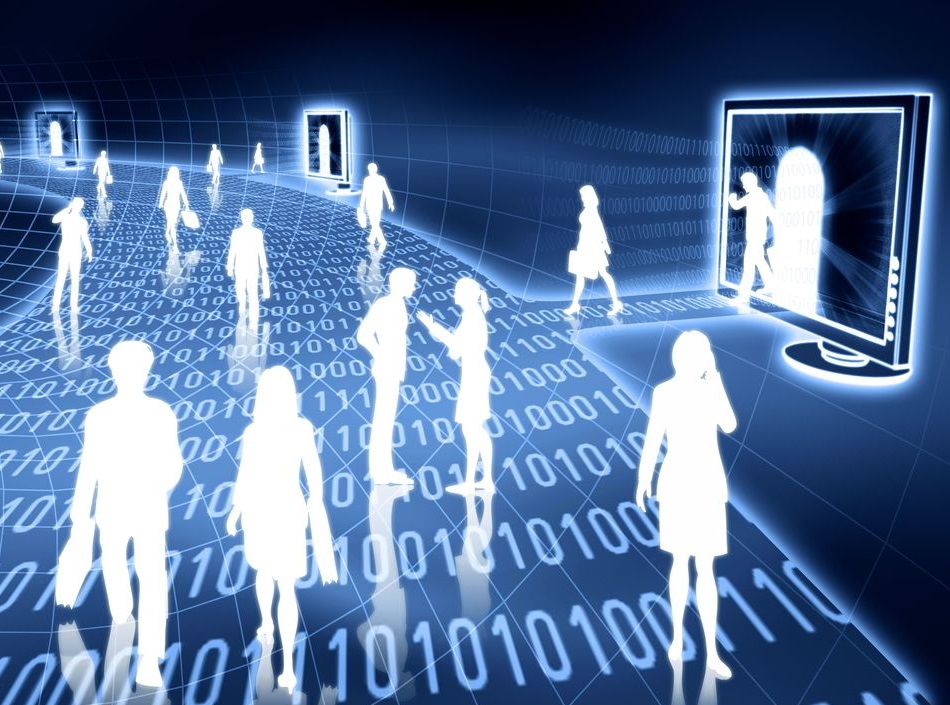 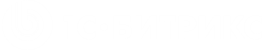 «1С-Битрикс: Портал открытых данных»
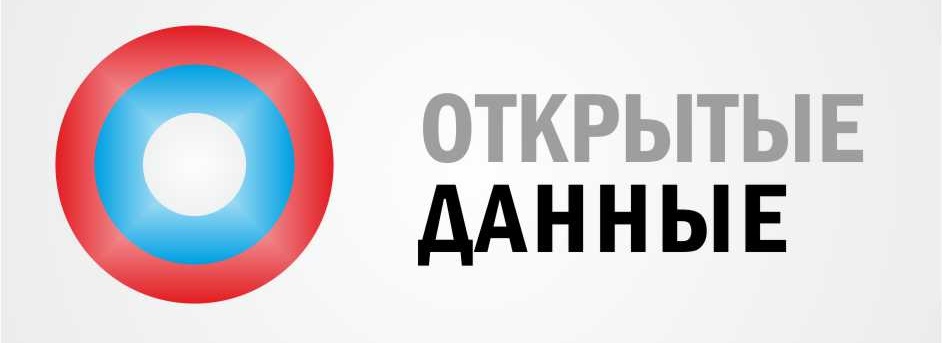 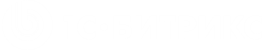 Открытые данные – информация, размещенная в сети «Интернет» в виде систематизированных данных, организованных в формате, обеспечивающем ее автоматическую обработку без предварительного изменения человеком, в целях неоднократного, свободного и бесплатного использования.
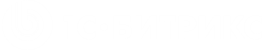 Примеры
Популярное приложение
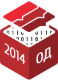 Портал открытых данных правительства Москвы
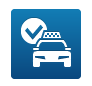 Яндекс.Такси
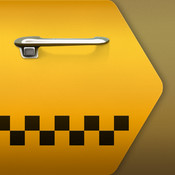 Набор данных : Выданные разрешения на осуществление деятельности по перевозке пассажиров и багажа легковым такси
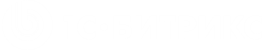 1С-Битрикс: Портал открытых данных
Готовая структура, дизайн и демо-контент 
Комплексная система создания портала открытых данных 
Соответствие Законодательству РФ
Высокая безопасность 
API для разработчиков
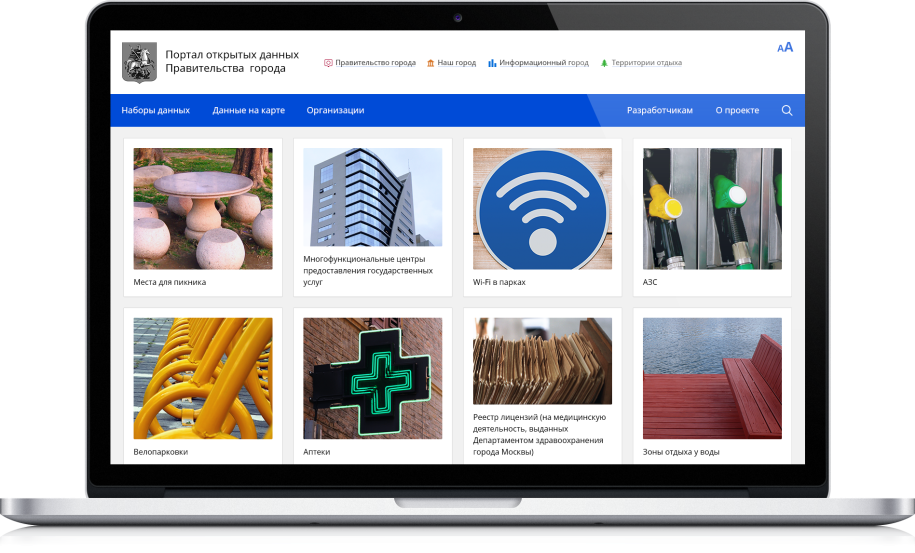 http://marketplace.1c-bitrix.ru/solutions/bitrix.opendata/
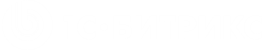 Работа с данными на сайте
Просмотр открытых данных на сайте в онлайн-таблице и на карте
Поиск и фильтрация данных 
Обратная связь и отправка сообщений об ошибках
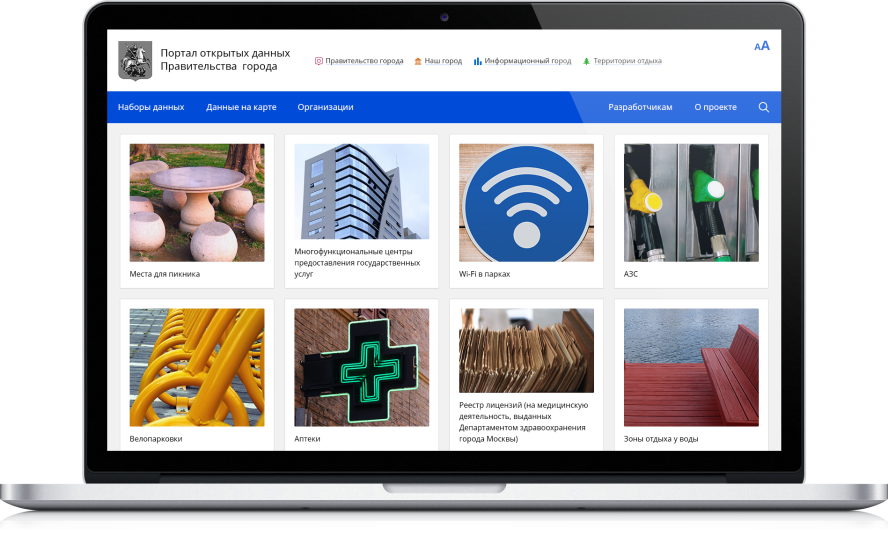 Интегрирован модуль  «1С-Битрикс: Интерактивная карта объектов»
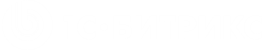 Настраиваемая онлайн-таблица
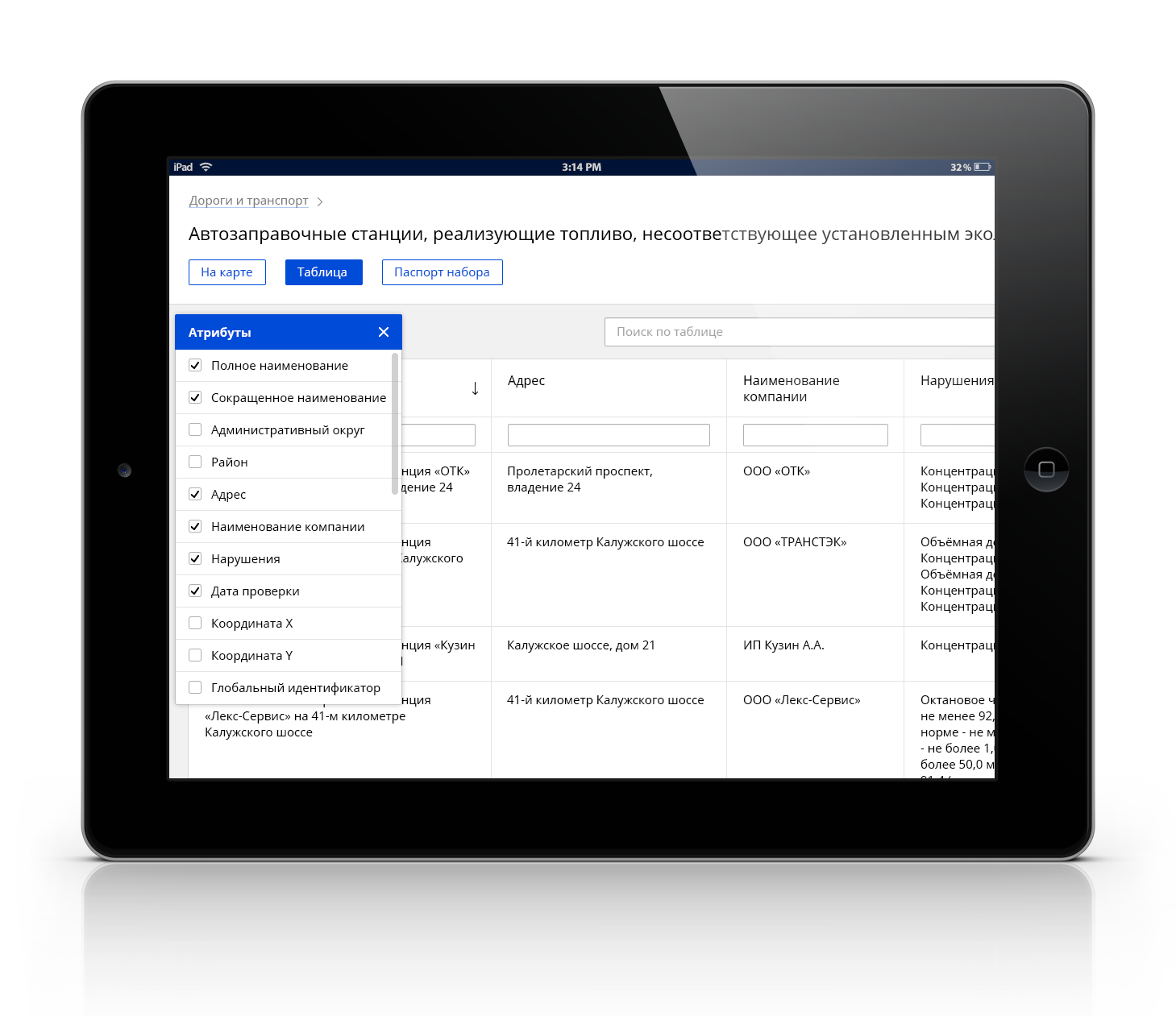 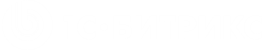 Данные на карте
а
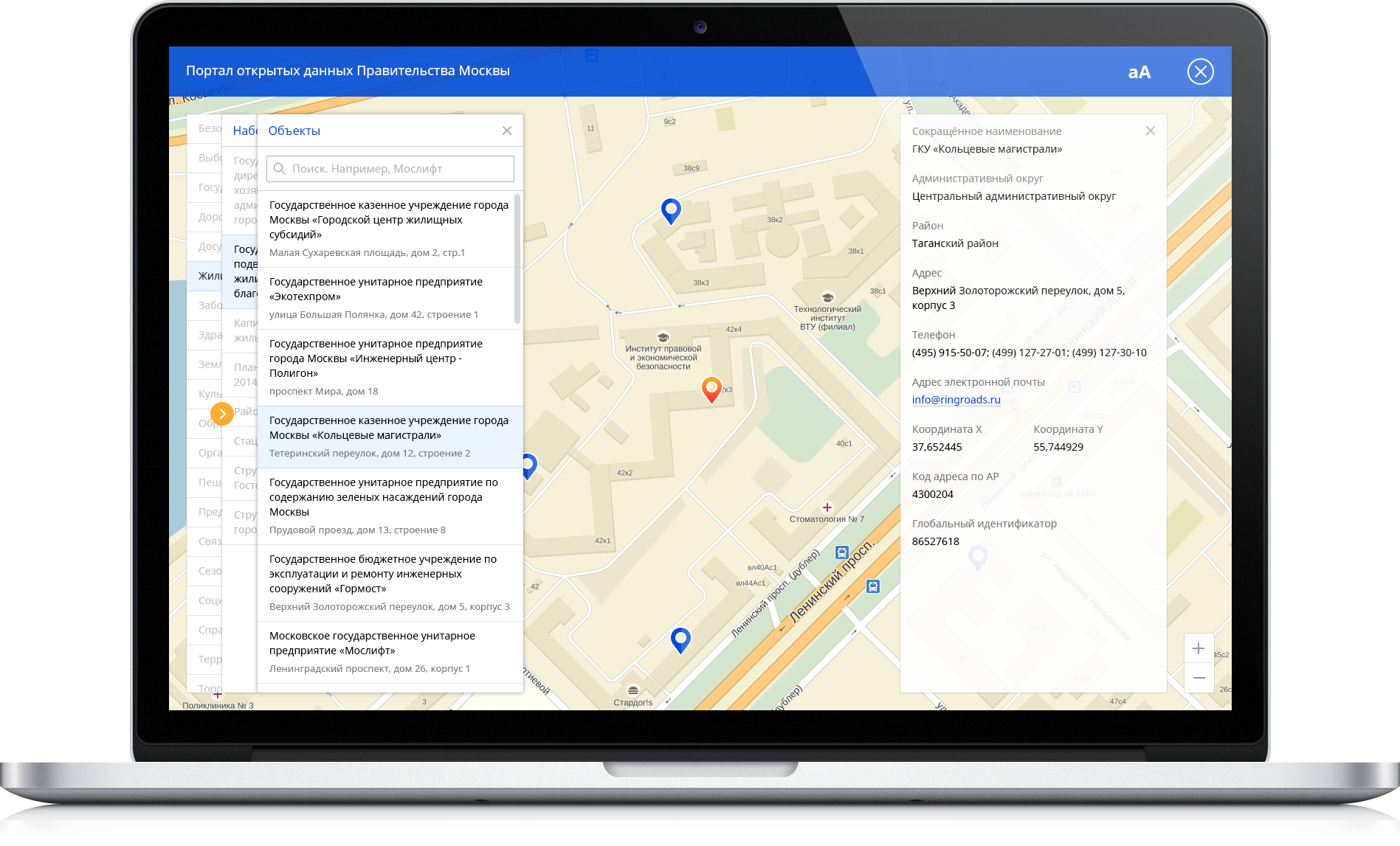 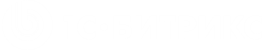 Возможности для операторов
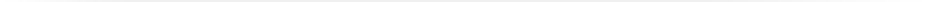 Единое хранилище открытых данных
Создание и  редактирование данных в административной части сайта
Импорт и экспорт данных, csv 
Версионность данных
Управление сообщениями об ошибках
Журнал контроля за изменениями
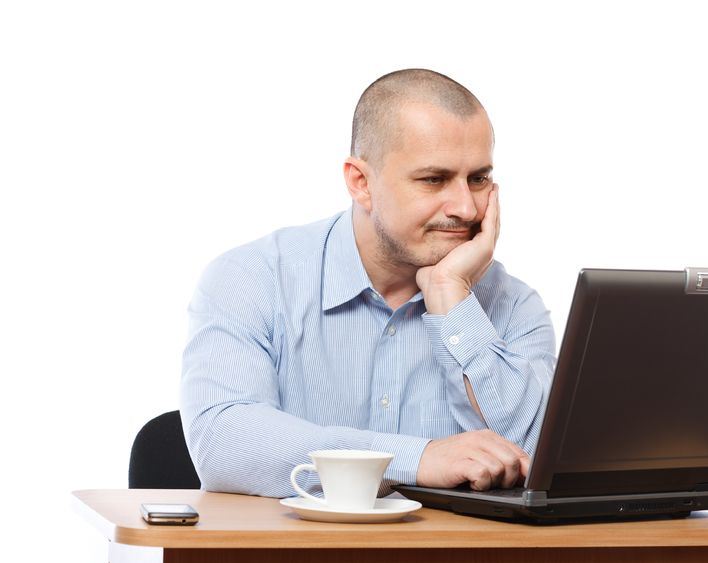 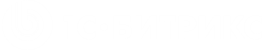 Паспорт набора
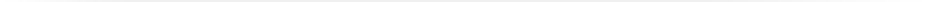 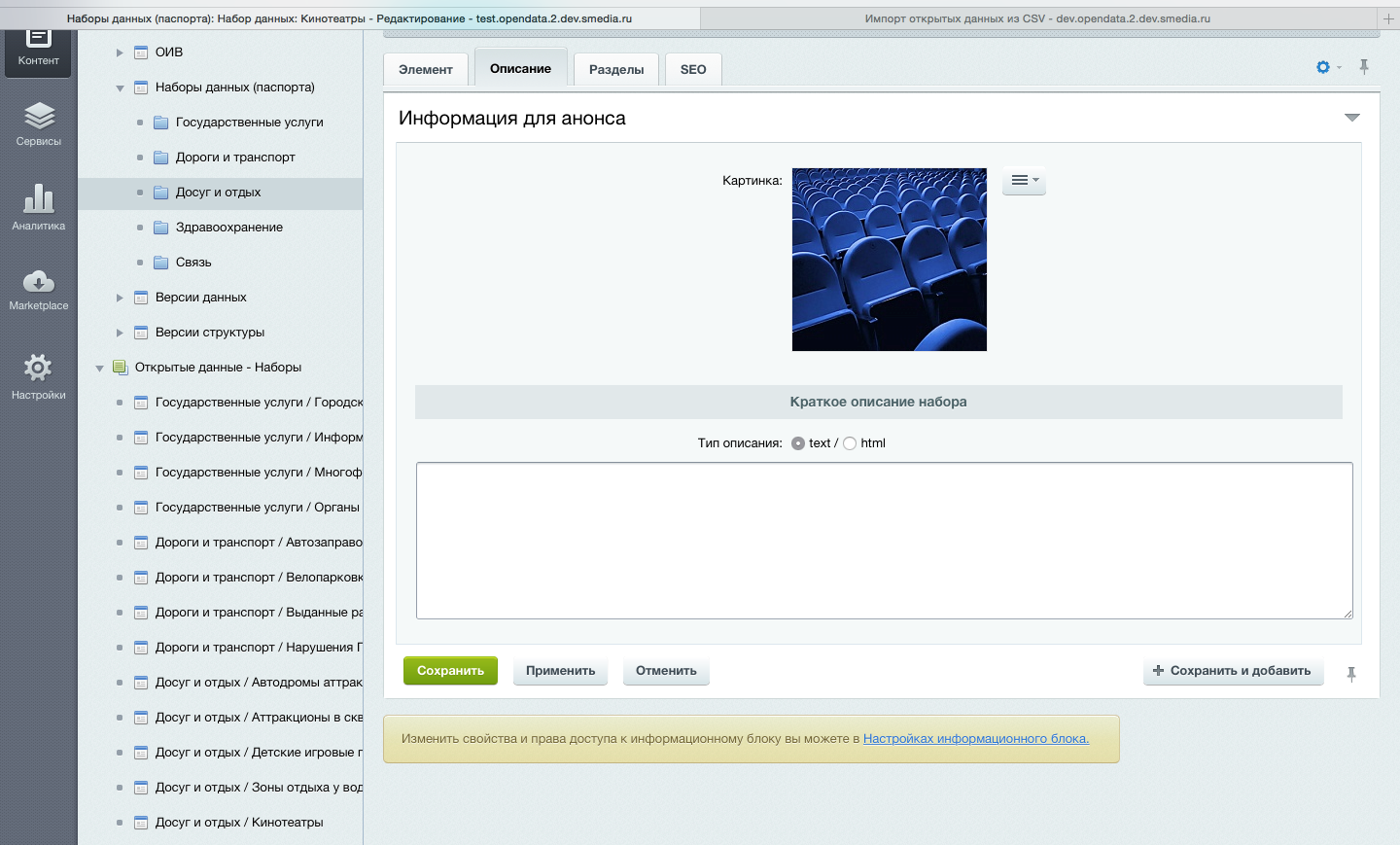 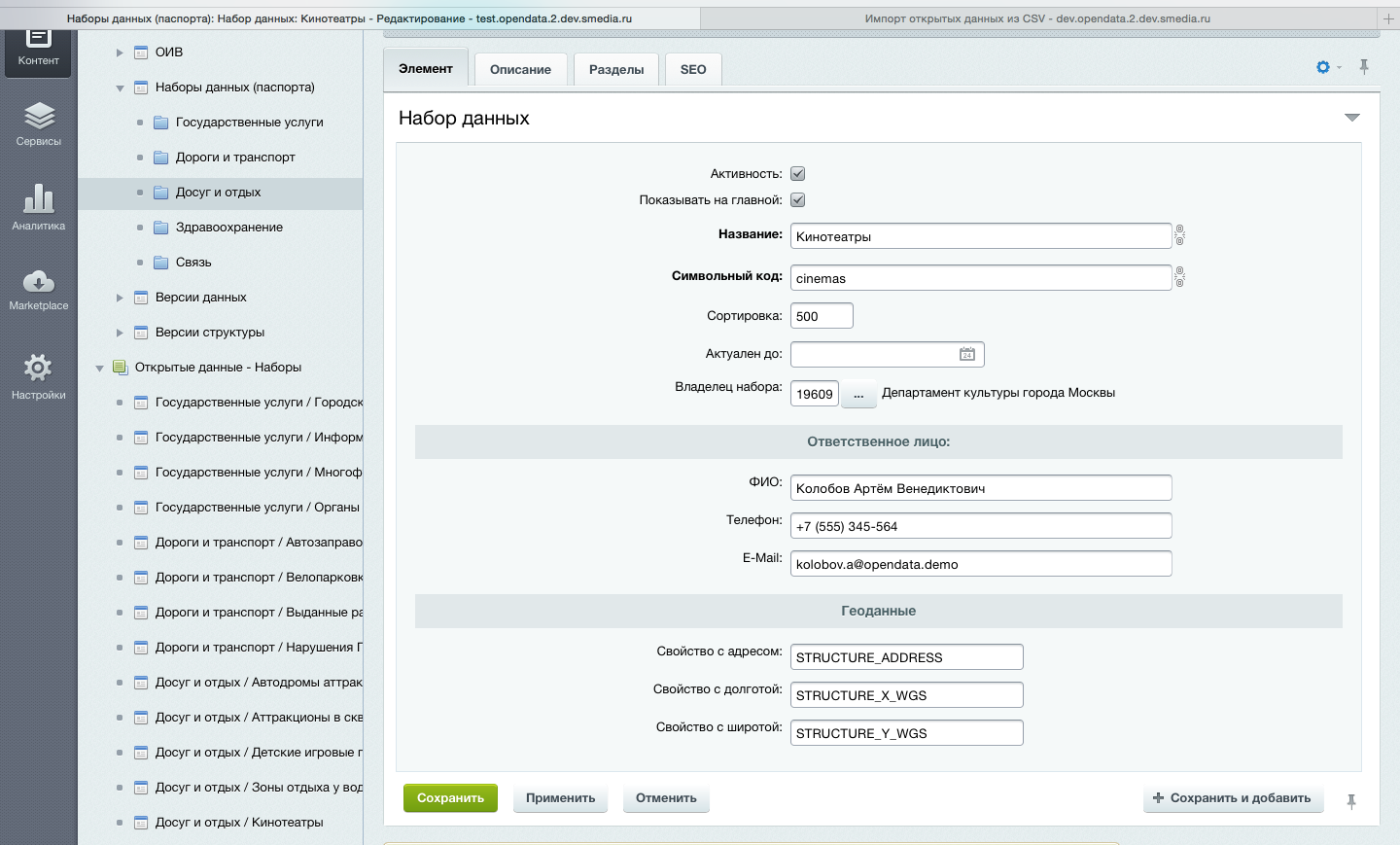 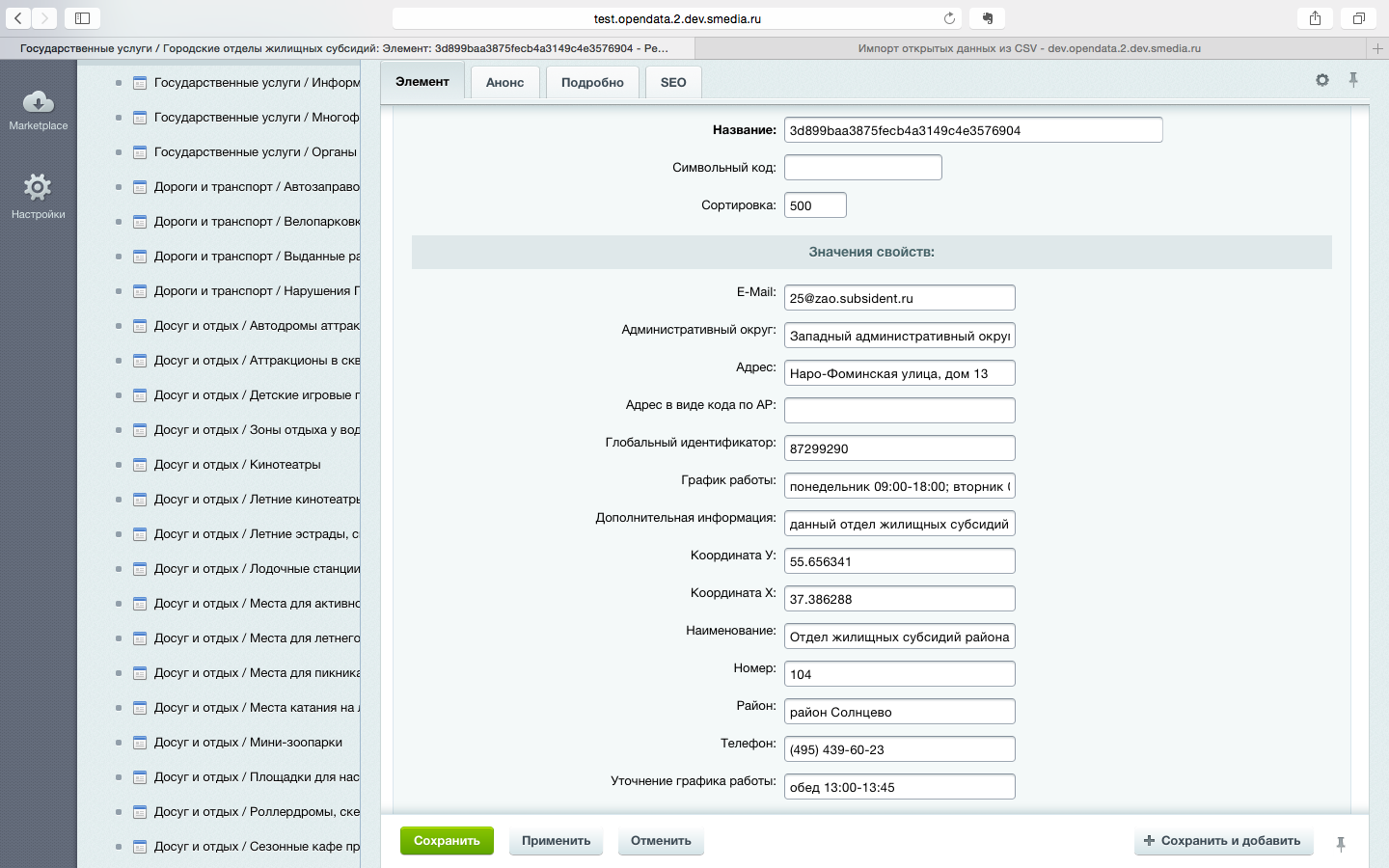 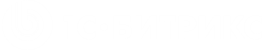 Справочник организаций
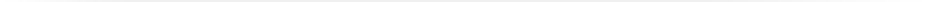 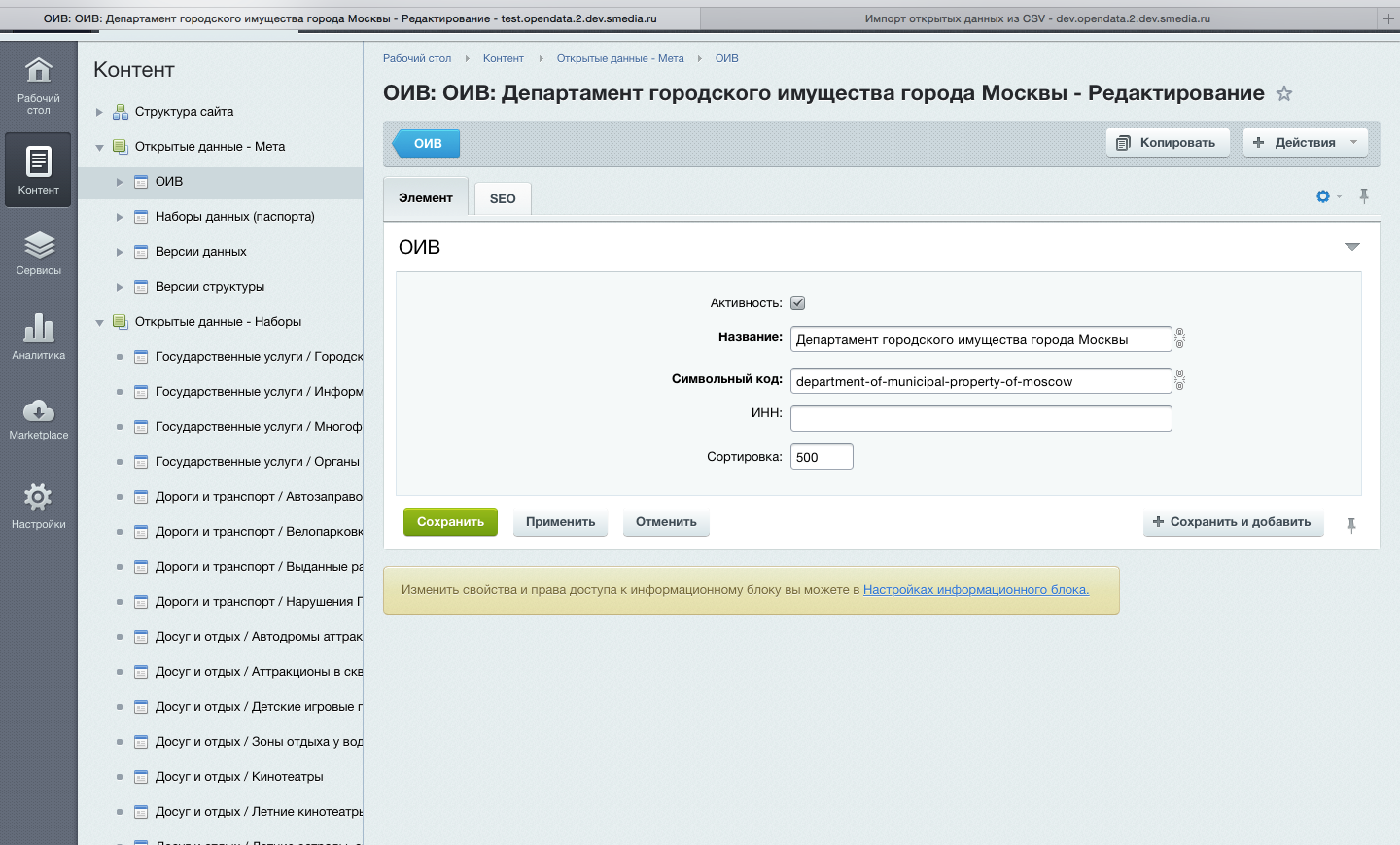 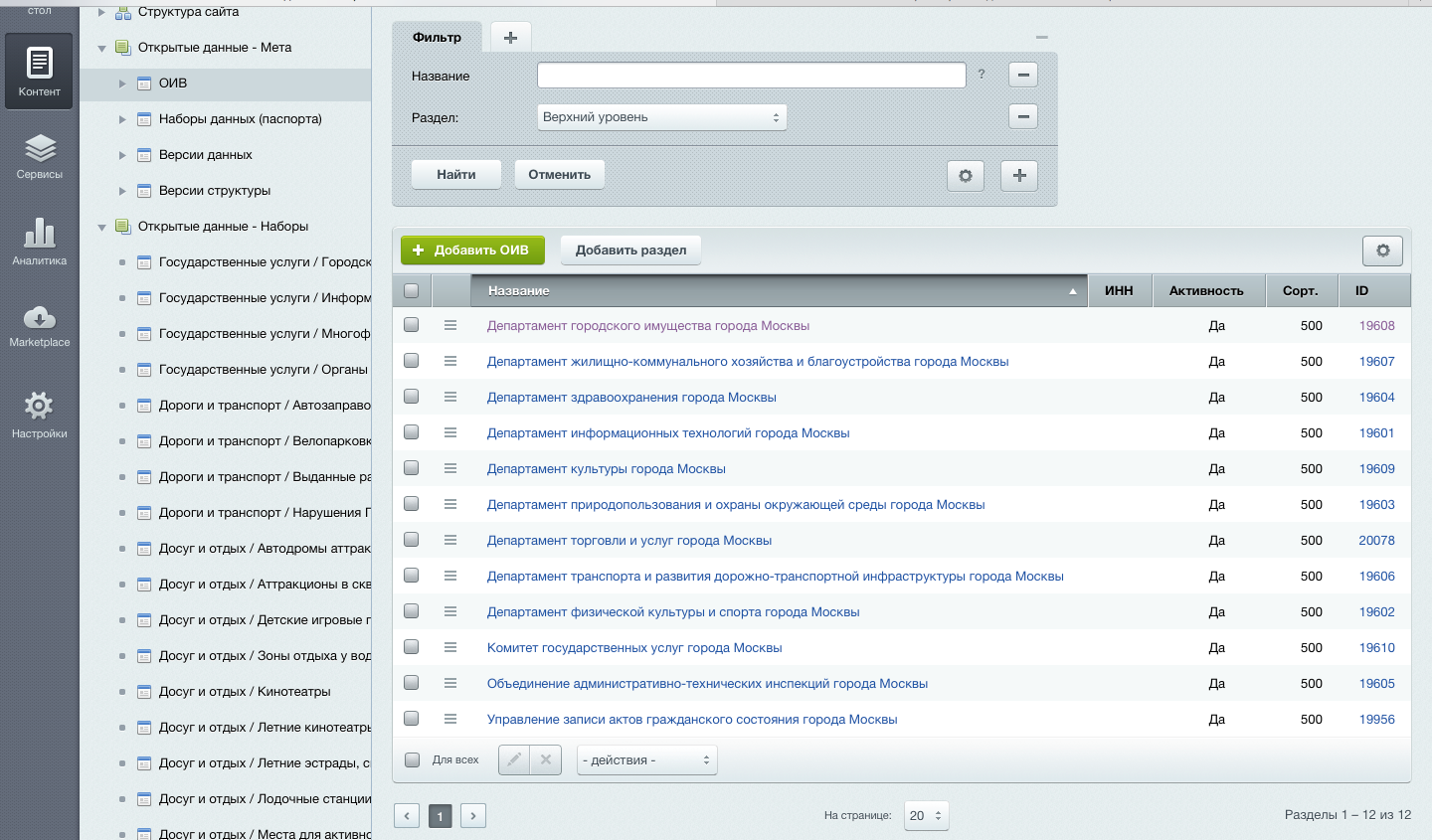 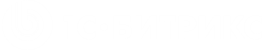 Импорт и экспорт
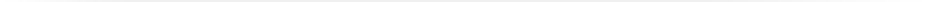 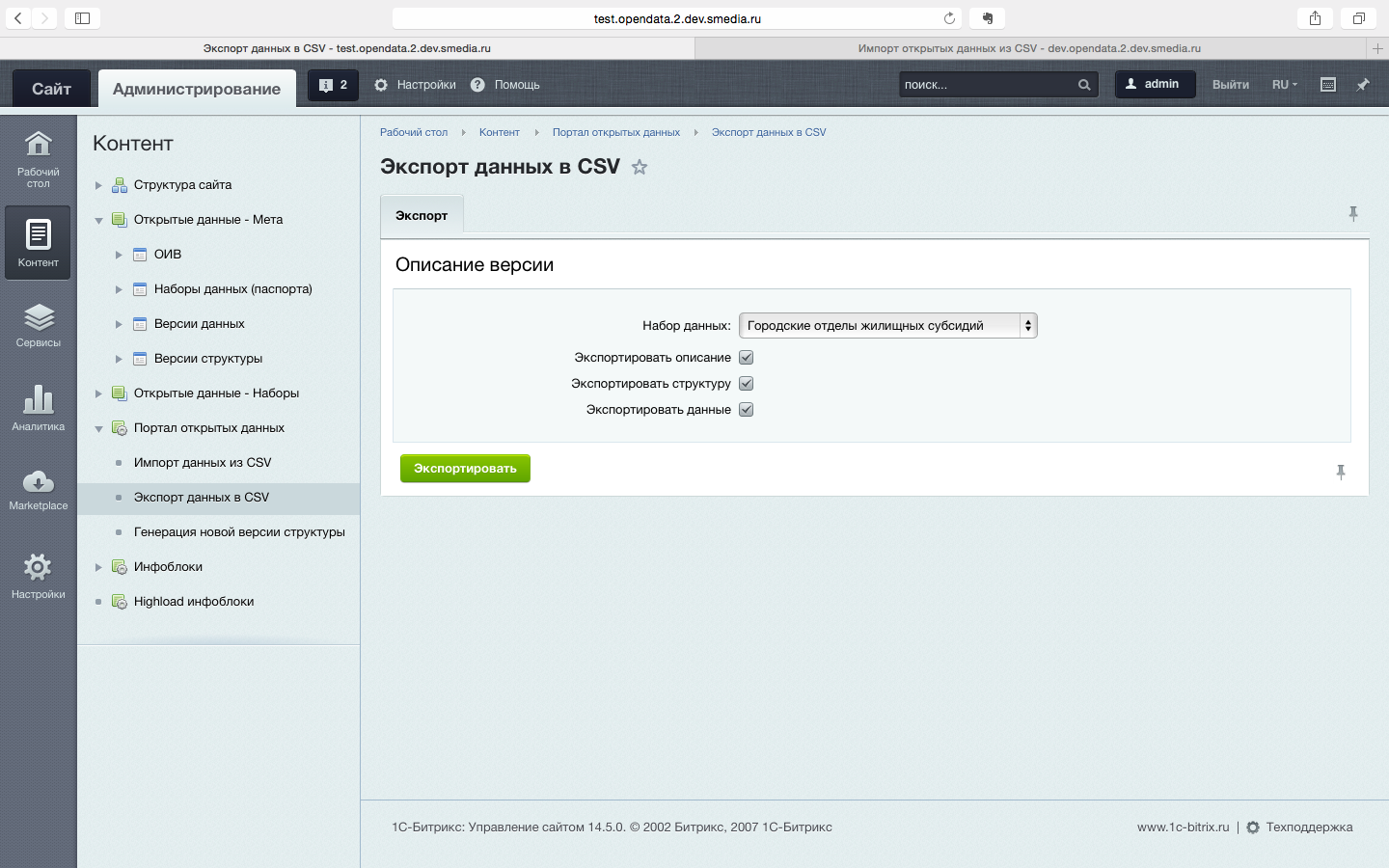 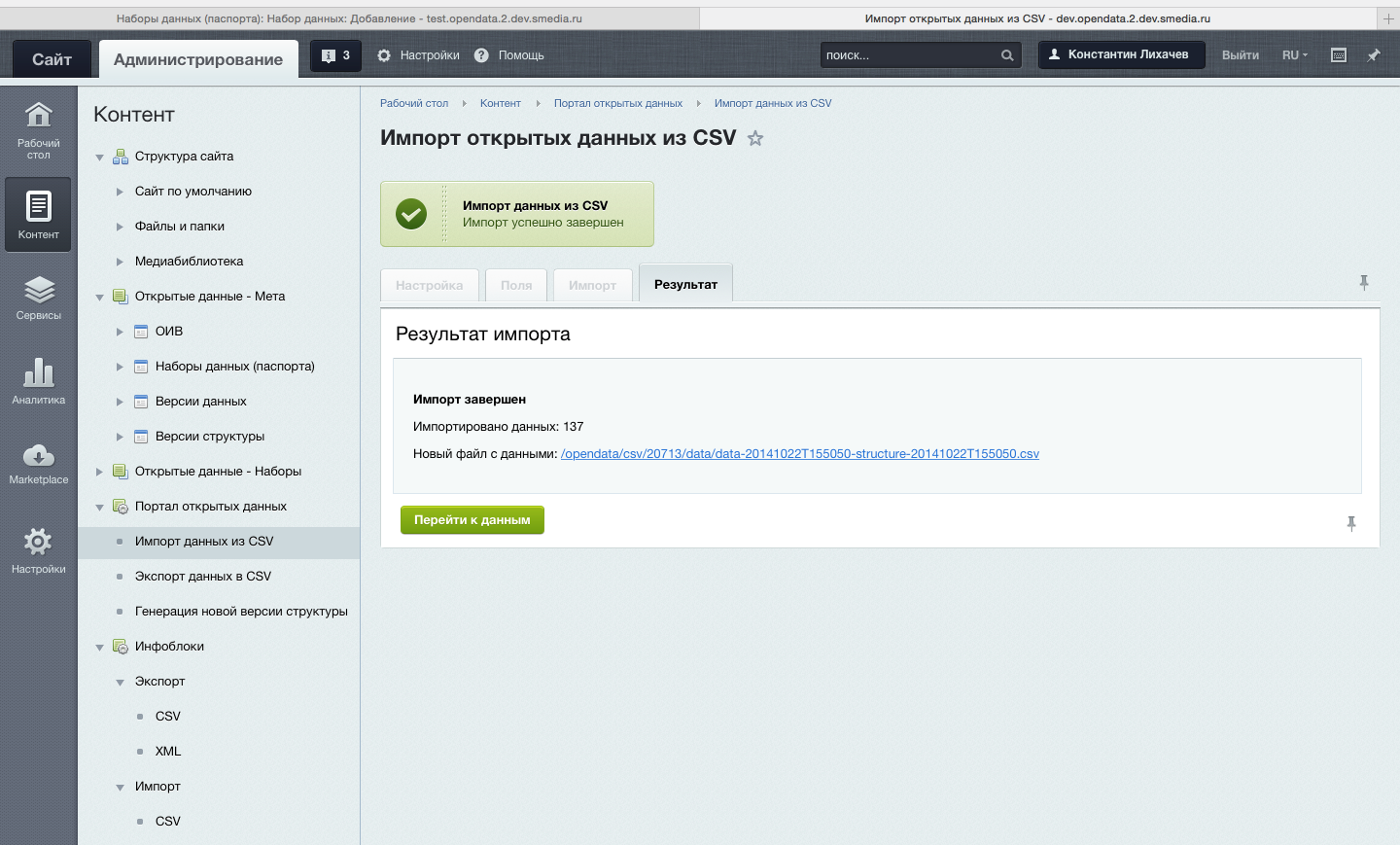 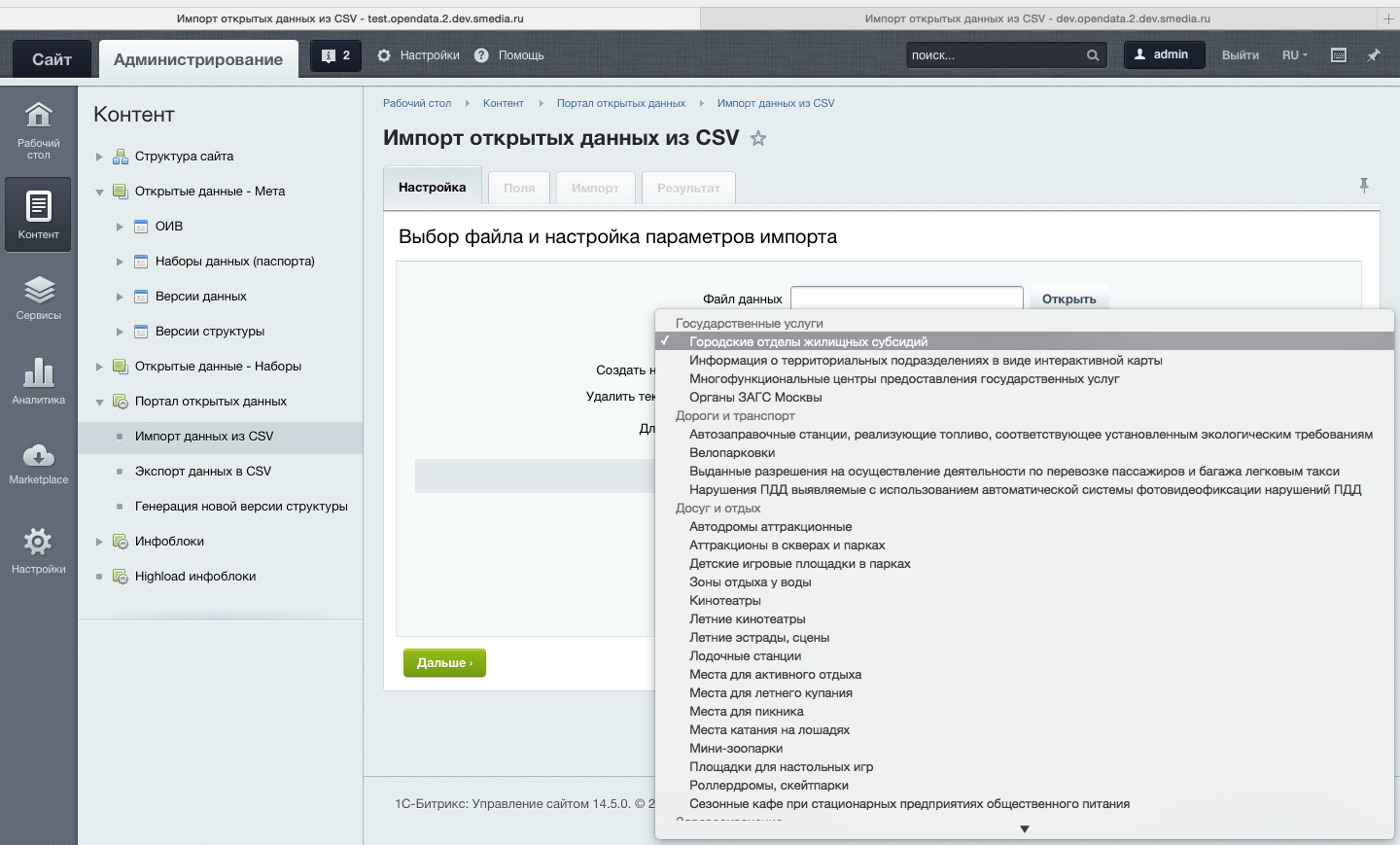 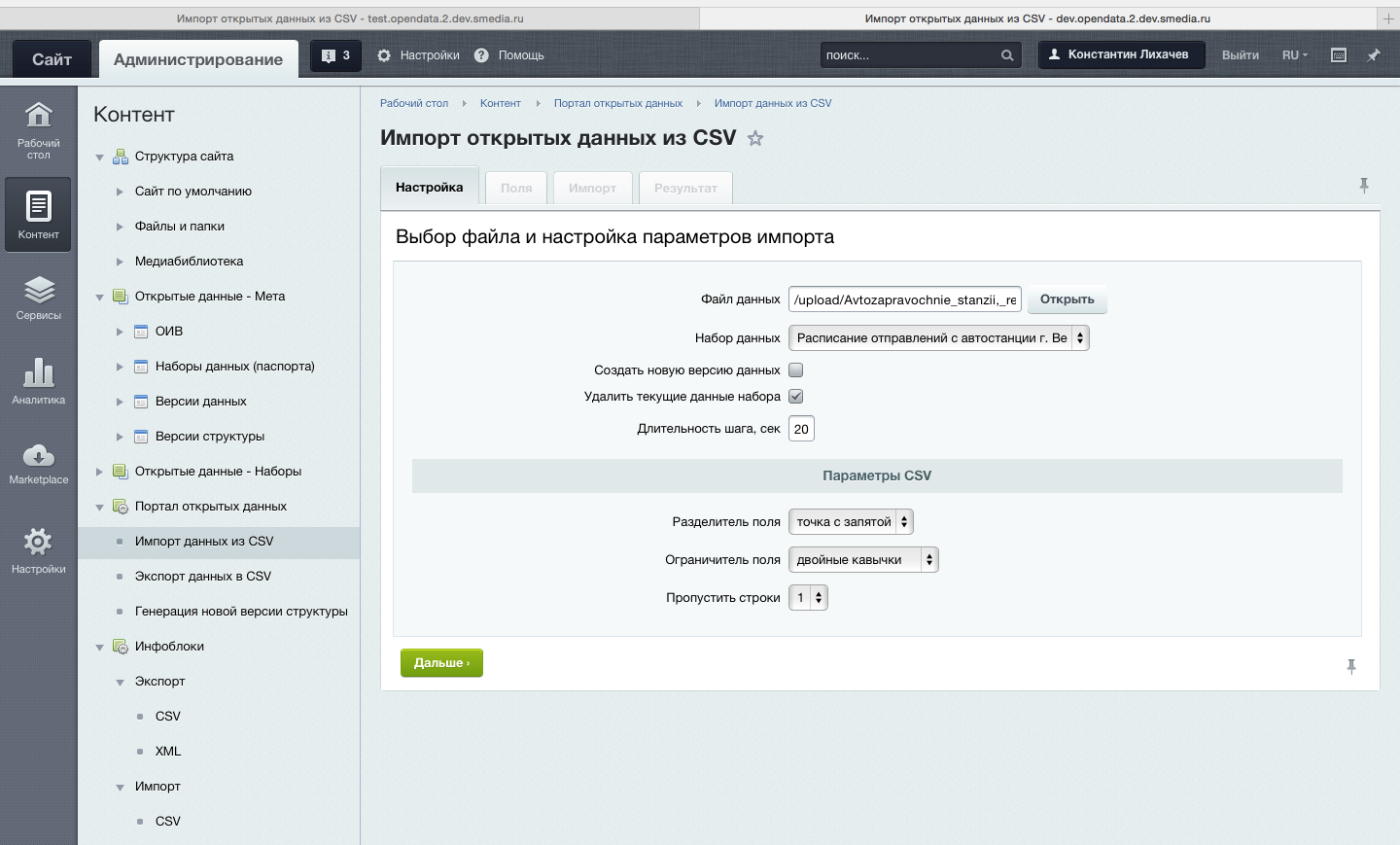 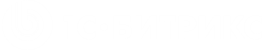 Что посмотреть
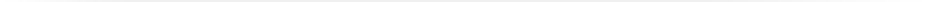 Концепция открытых данных
Методические рекомендации по публикации открытых данных государственными органами и органами местного самоуправления Версия 3.0
Портал открытых данных РФ
Портал открытых данных Правительства Москвы
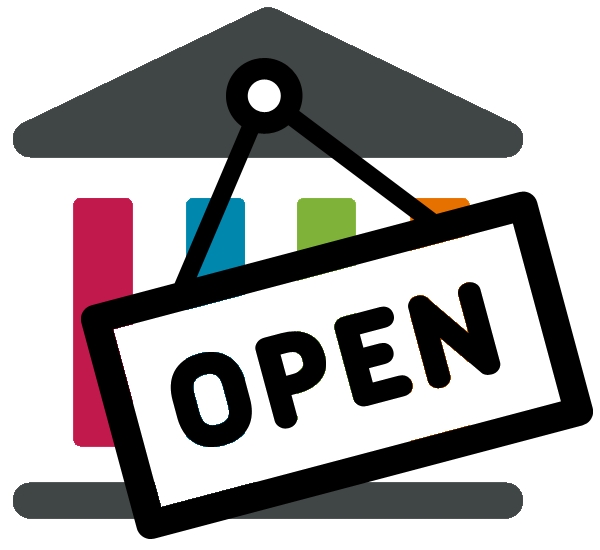 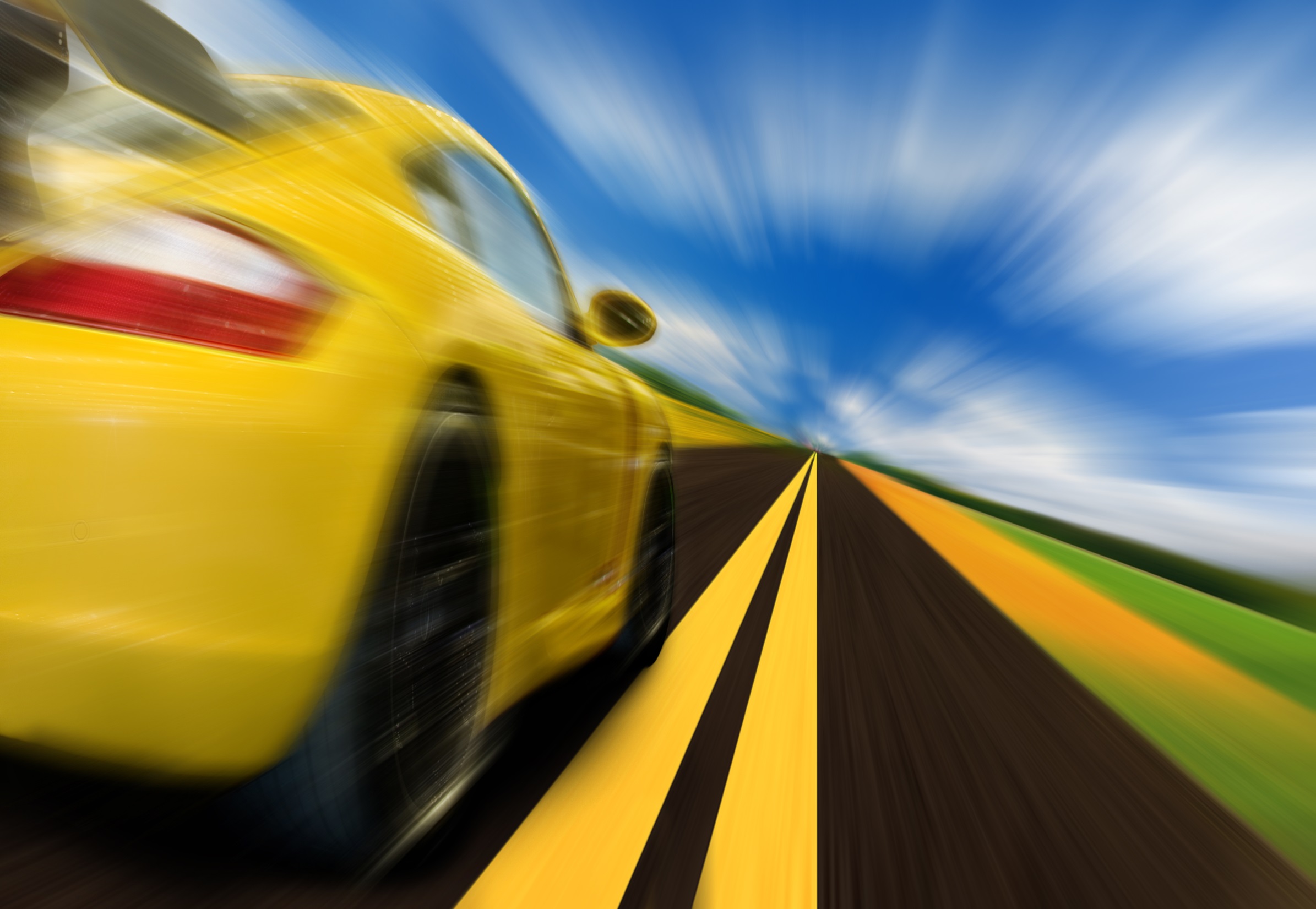 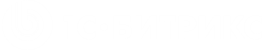 Производительность и безопасность
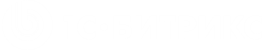 Производительность и безопасность
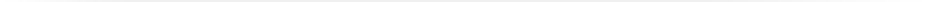 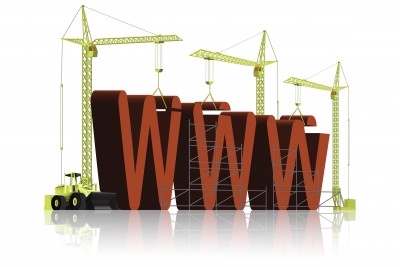 Быстрая скорость загрузки страницы
Работа под высокими нагрузками
Гибкость кода к доработкам 
Защита от вирусов и сетевых атак
 Техподдержка
Сертификат ФСТЭК РФ
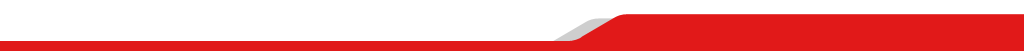 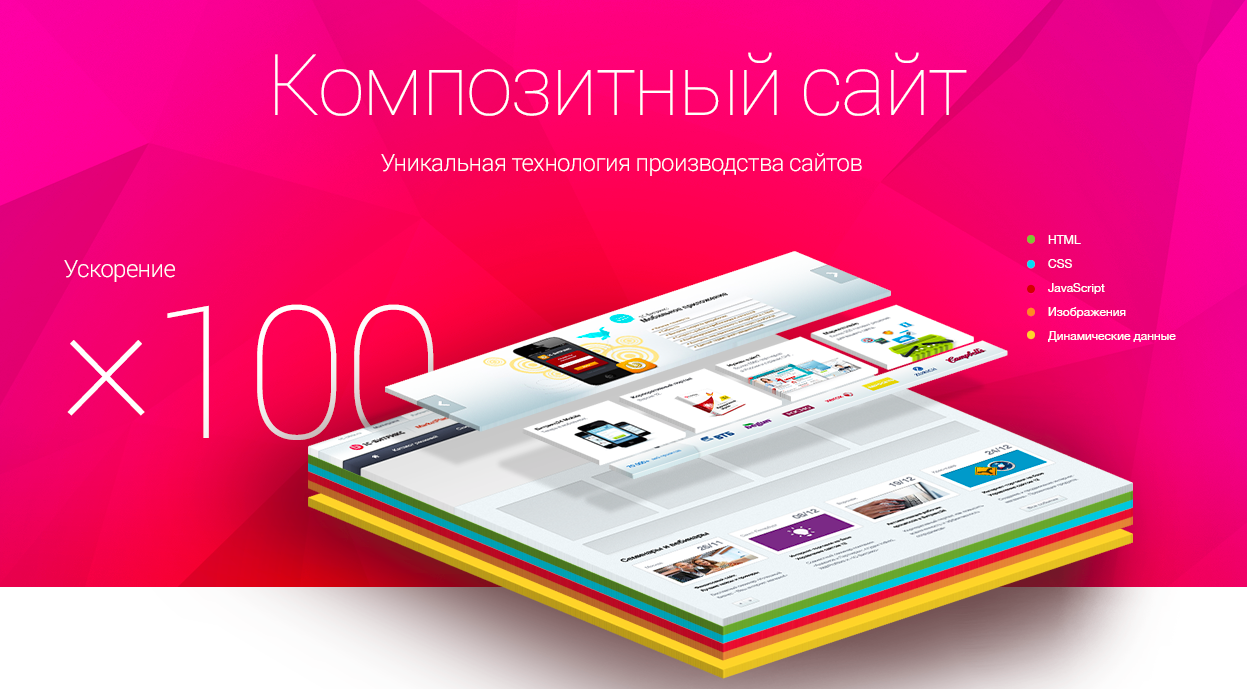 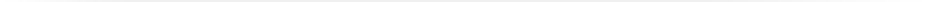 [Speaker Notes: Мы стремились сделать проще и удобнее три основных сценария записи, на которые можно попасть с первых шагов: 
 Запись к конкретному врачу 
 Запись к специалисту
 Запись на конкретную услугу]
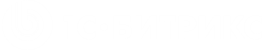 Преимущества композитного сайта
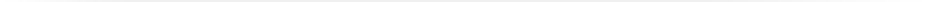 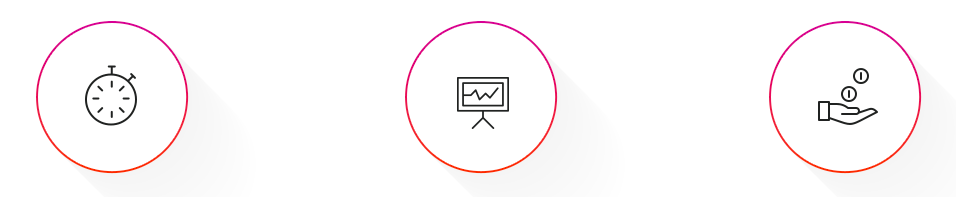 Отклик сайта в 100 раз быстрее
Лучшее ранжирование сайтов  в Яндекс и Google
Повышение конверсии сайта
http://www.1c-bitrix.ru/products/cms/new/#tab-composite-link
[Speaker Notes: Мы стремились сделать проще и удобнее три основных сценария записи, на которые можно попасть с первых шагов: 
 Запись к конкретному врачу 
 Запись к специалисту
 Запись на конкретную услугу]
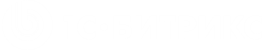 Как сделать сайт композитным
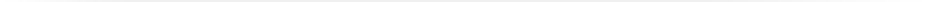 Разработчик разделяет компоненты на статические и динамические

Включает композитный режим

При первом запросе готовая html страница сохраняется на диск

При следующих запросах статическая часть отдается с диска мгновенно, а динамическая подгружается в фоновом режиме
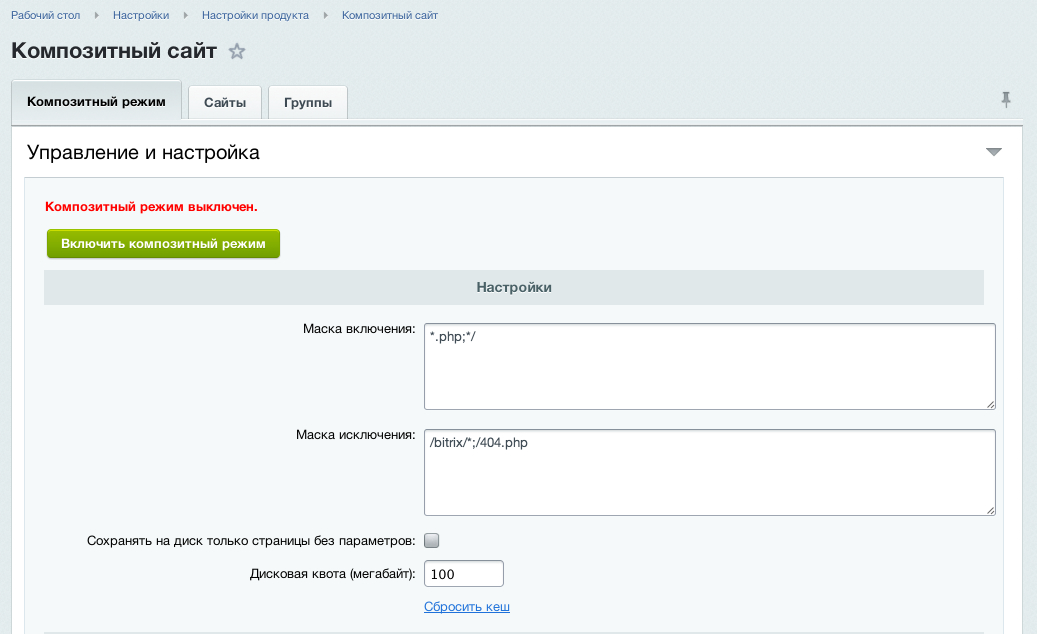 [Speaker Notes: Мы стремились сделать проще и удобнее три основных сценария записи, на которые можно попасть с первых шагов: 
 Запись к конкретному врачу 
 Запись к специалисту
 Запись на конкретную услугу]
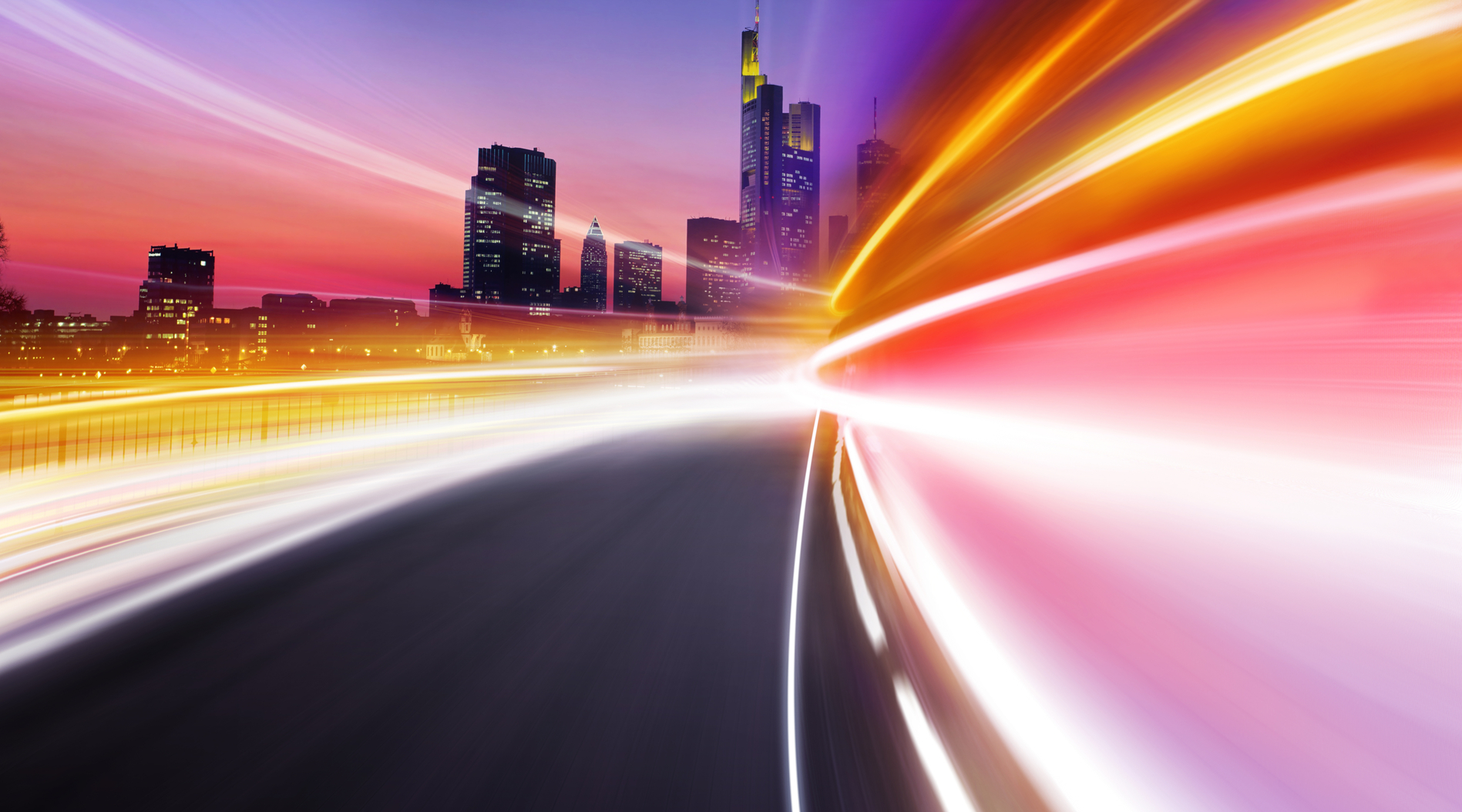 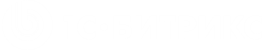 Скорость сайта
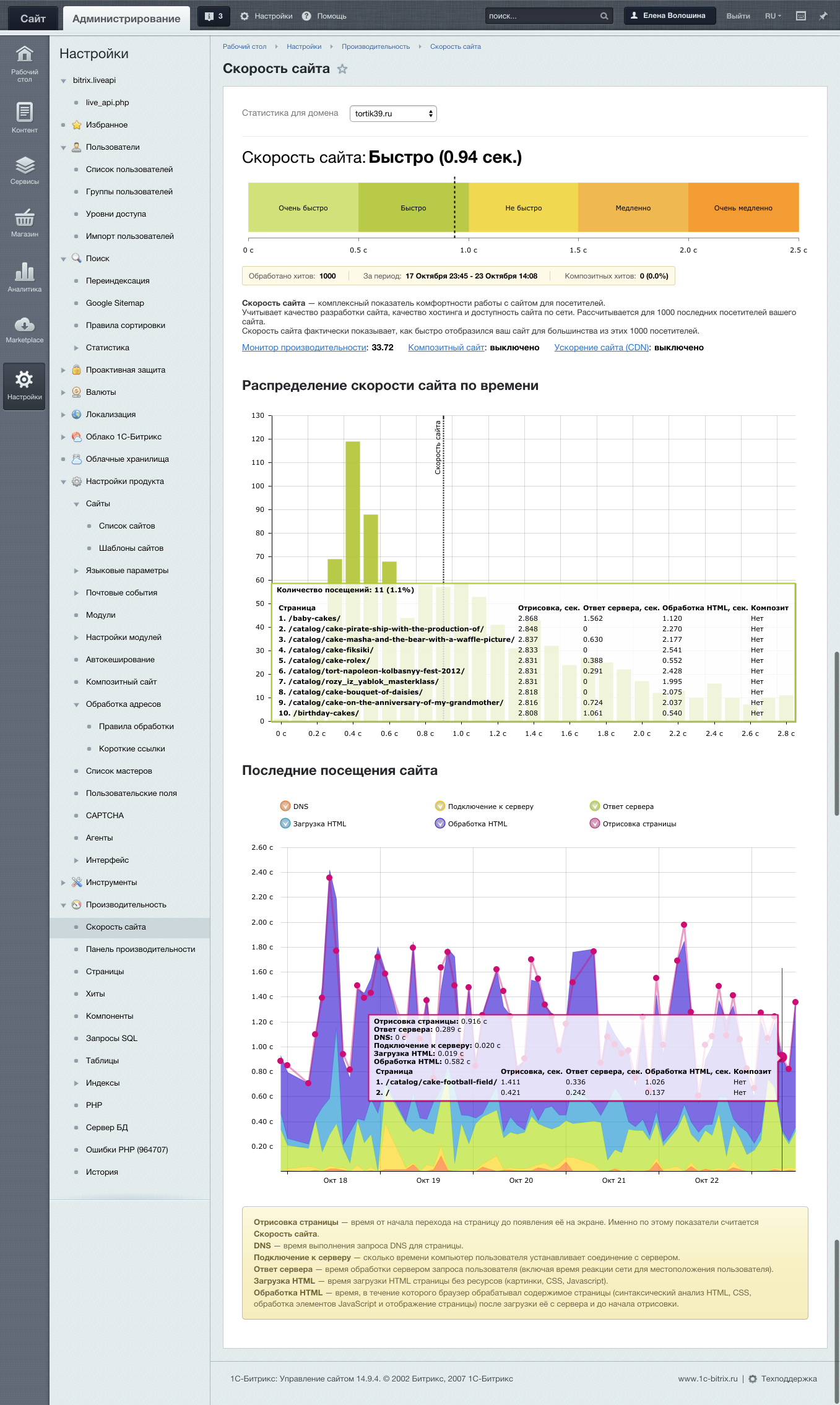 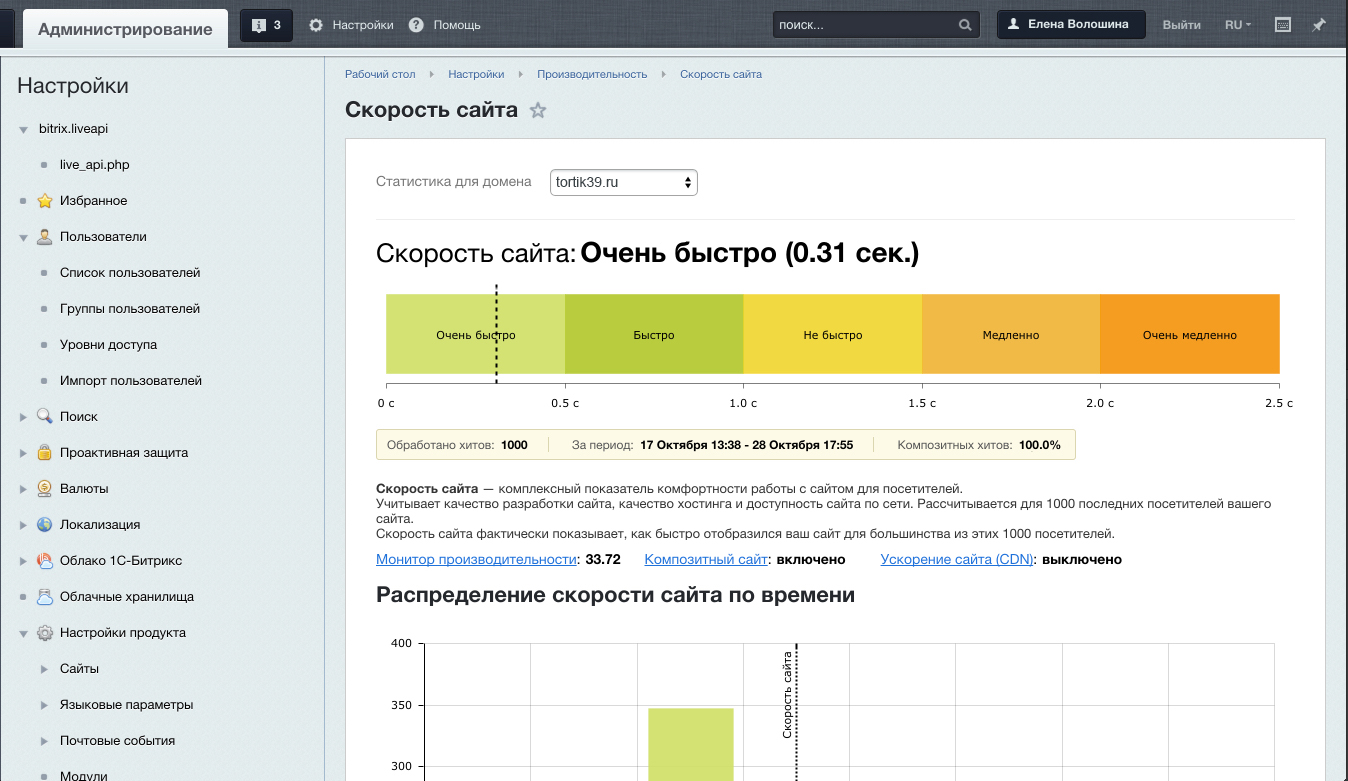 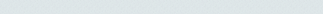 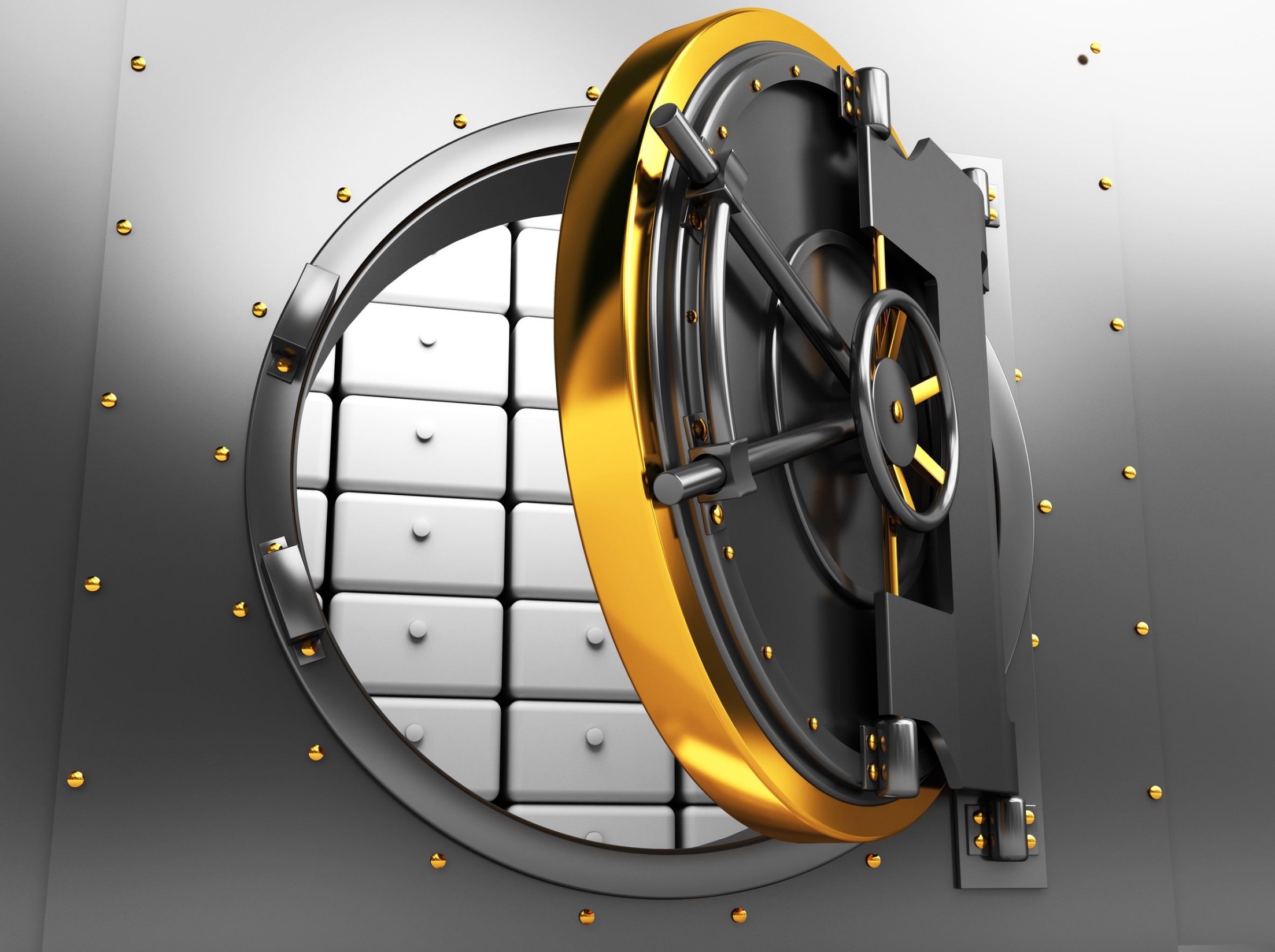 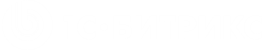 Безопасность сайта. Проактивная защита
Проактивный фильтр защиты от атак  (Web Application FireWall)
Аутентификация и система составных паролей (OTP)
Технология защиты сессии пользователя
Активная реакция на вторжение
Контроль целостности системы
Защита от фишинга
Шифрование данных
Групповые политики безопасности 
Защита при регистрации и авторизации
Журнал событий
Веб-антивирус 
Сертификат ФСТЭК
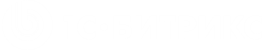 «Облачный» бэкап
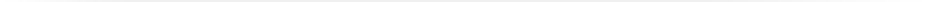 Резервное копирование сайта в «облако» и восстановление из «облака» (в России облачные хранилища поддерживают Clodo и Selectel)
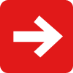 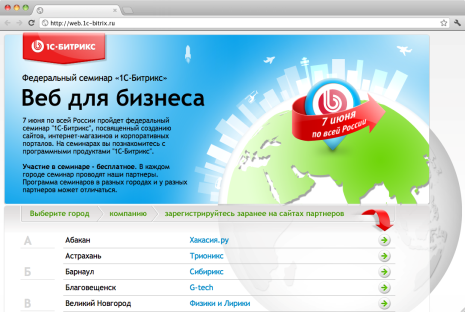 Резервное копирование
Облачное хранилище (бэкап)
Восстановление
Резервное копирование
Облачное хранилище (файлы)
Восстановление
Система обновлений SiteUpdate
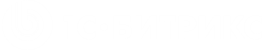 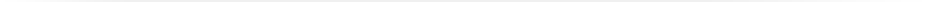 Уникальная технология SiteUpdate позволяет без дополнительных расходов скачивать обновления продукта и новые модули.
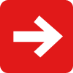 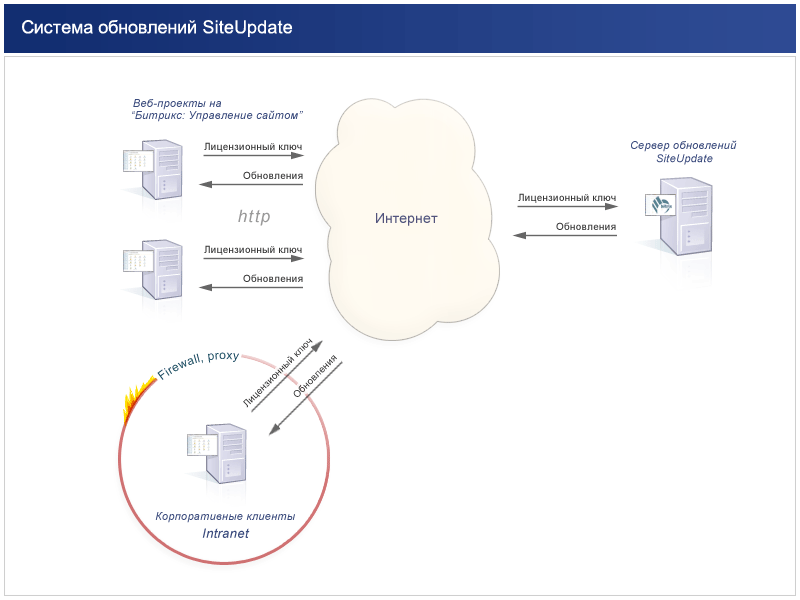 Обновления не затрагивают публичную часть сайта, полностью исключая потерю данных.
Таким образом, владелец продукта может поддерживать постоянную актуальность системы и оперативно получать новые модули.
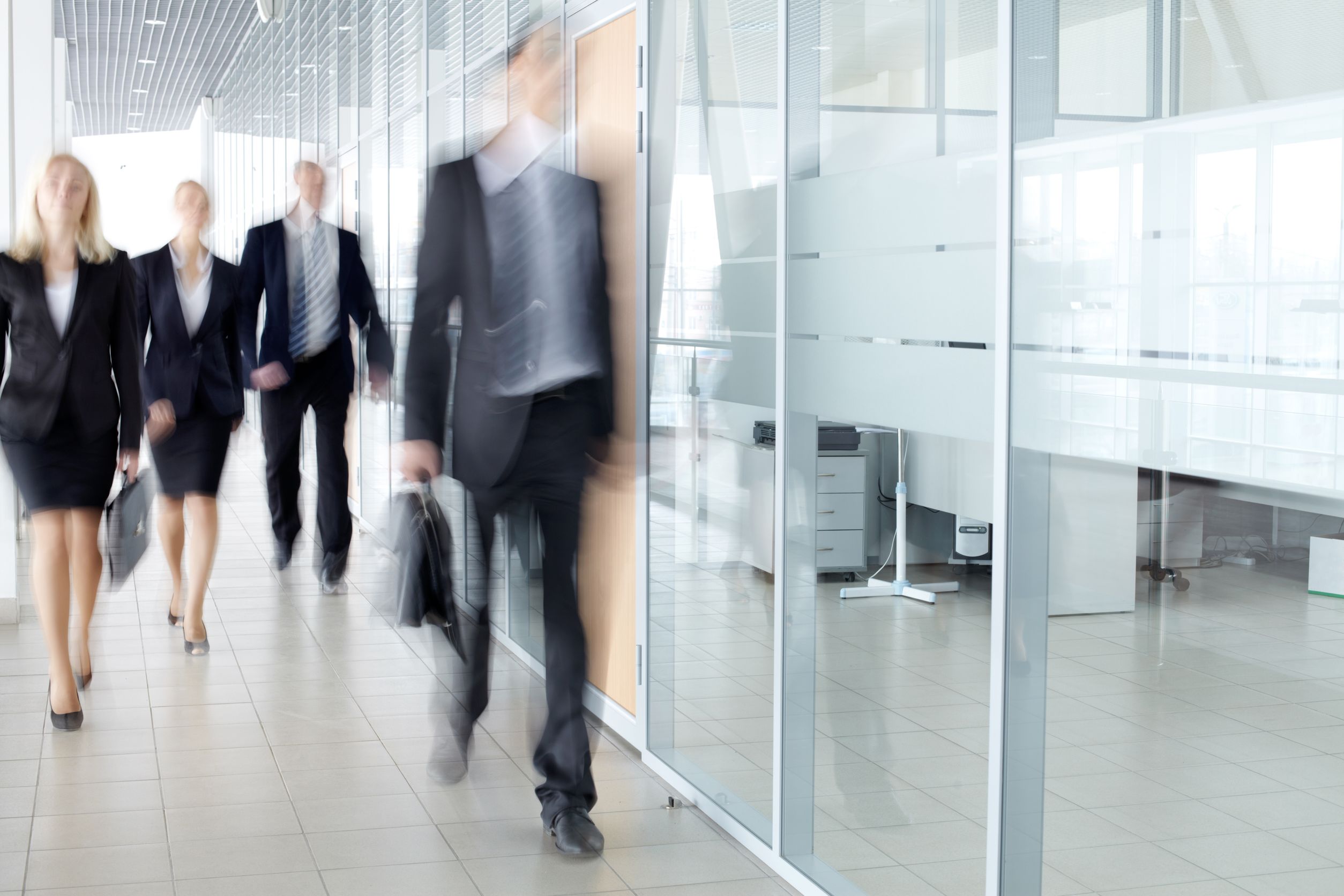 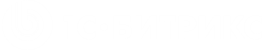 Внутренний портал государственной организации
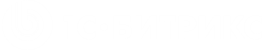 Интеграция портала и сайта
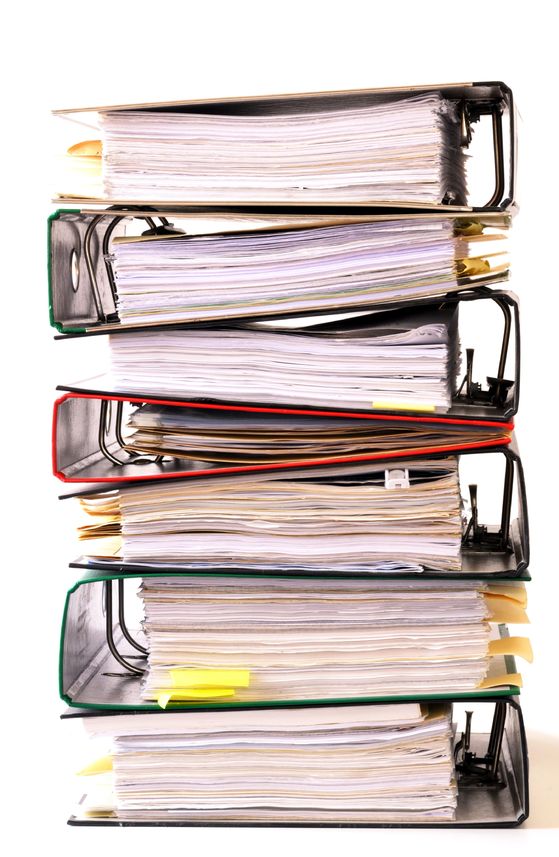 Готовая структура и демо-контент
Готовые бизнес-процессы в поставке продукта
Обработка обращений и запросов граждан
Публикация материалов и документов из портала на сайт: «Новости», «Анонсы событий», нормативно-правовые акты и т.п.
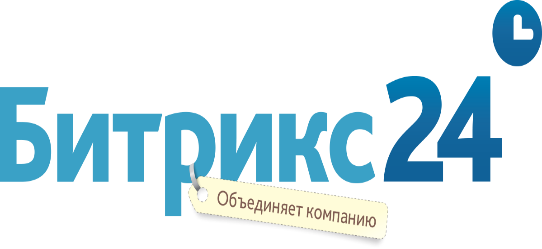 http://www.1c-bitrix.ru/solutions/gov/intranet.php
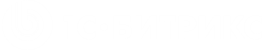 Управление документами
Единая база документов
Мгновенный поиск документов
Совместная работа над документами
Единое хранилище документов – Битрикс24.Диск
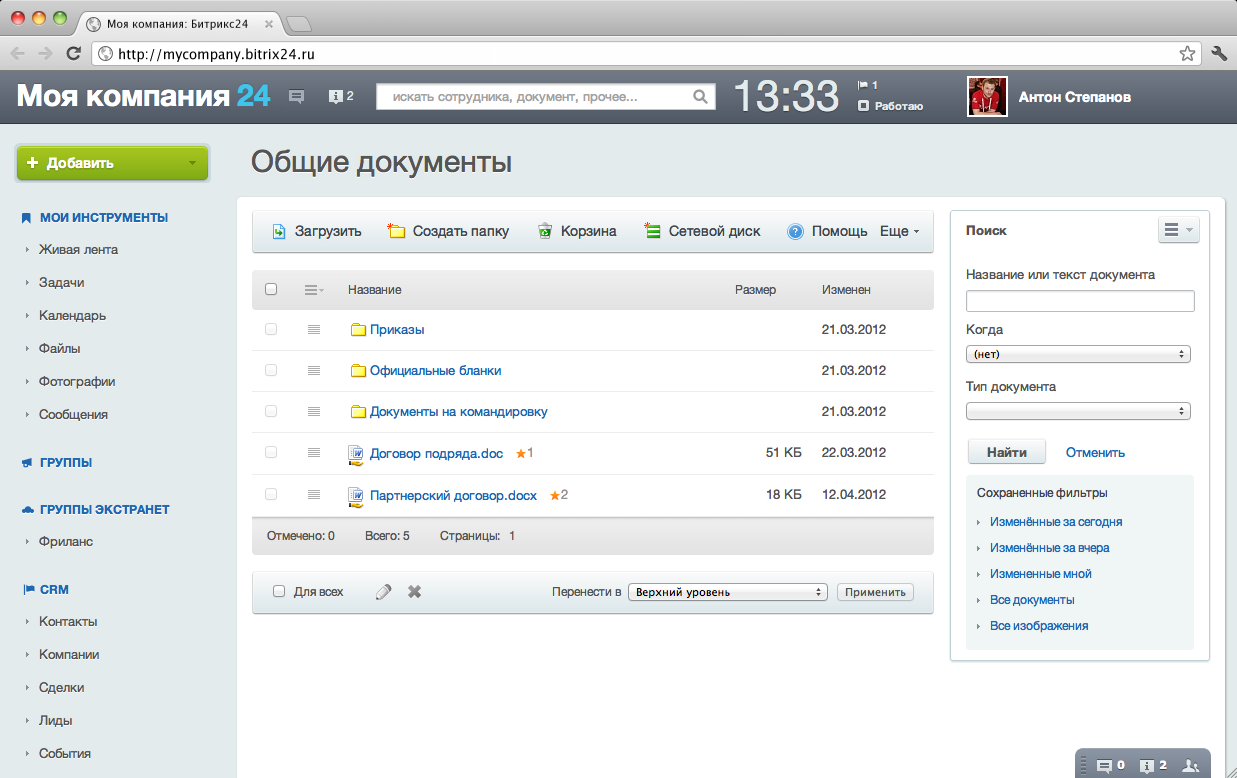 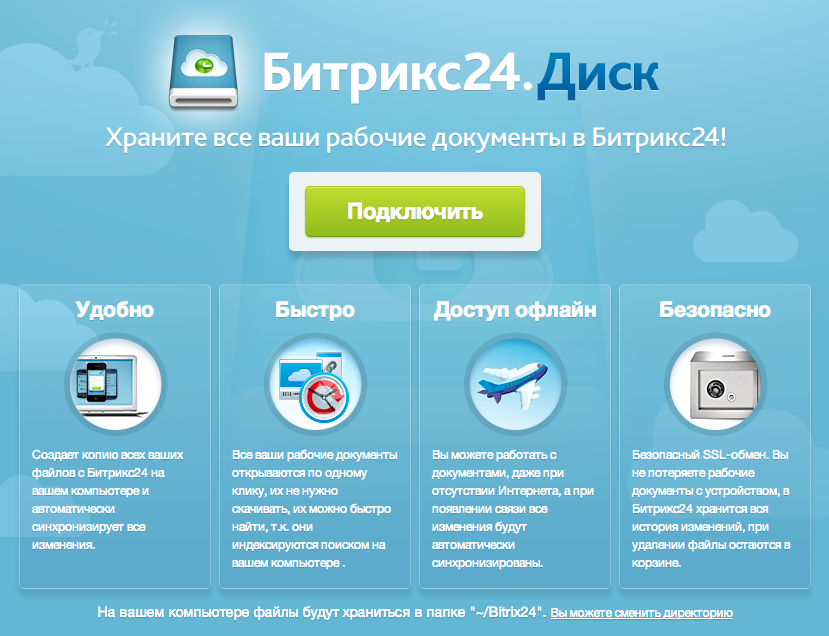 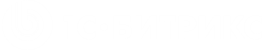 Календари
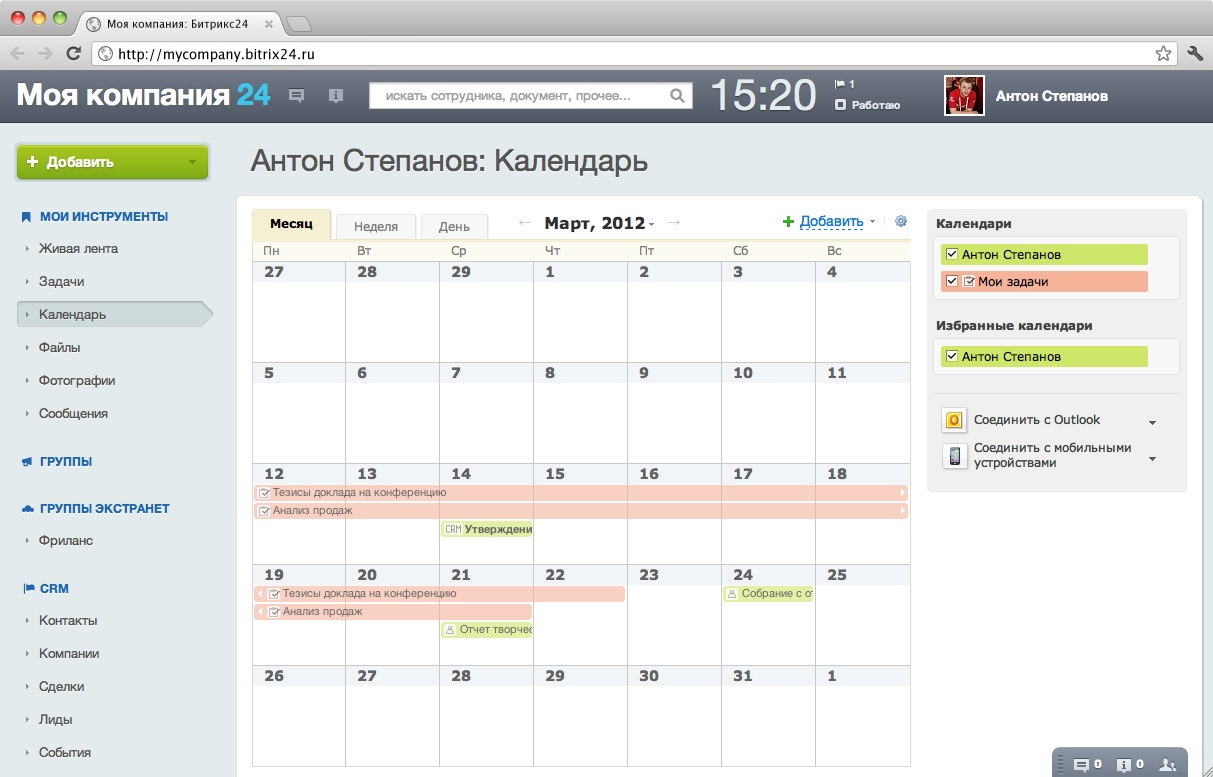 Планирование рабочего времени
Напоминания о предстоящих событиях 
Доступность с мобильных устррйств
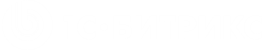 Внутренние коммуникации
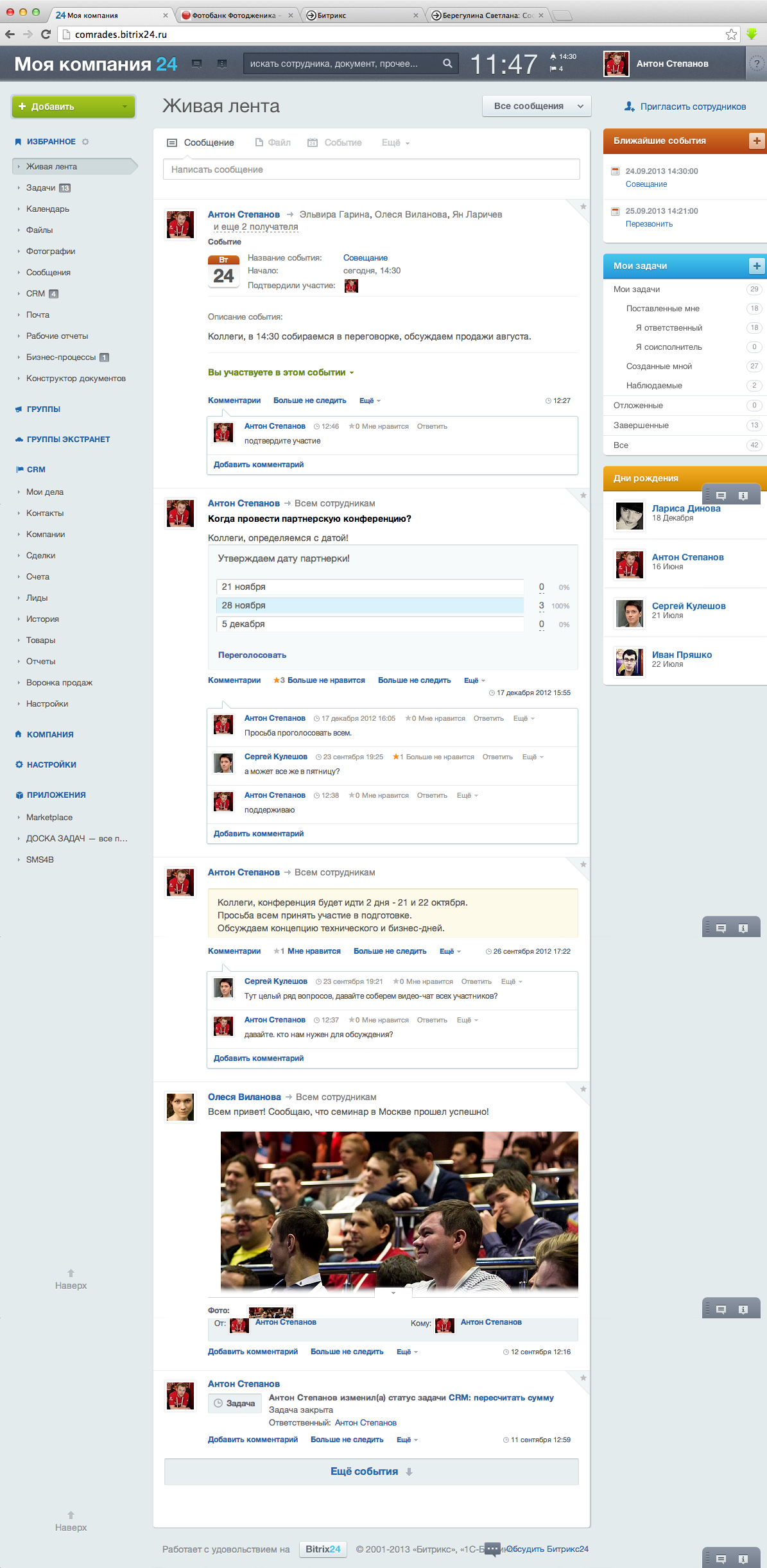 «Живая лента»

 Сообщения, звонки и видеозвонки с помощью встроенного мессенджера

Обмен файлами в «Живой ленте» и мессенджере
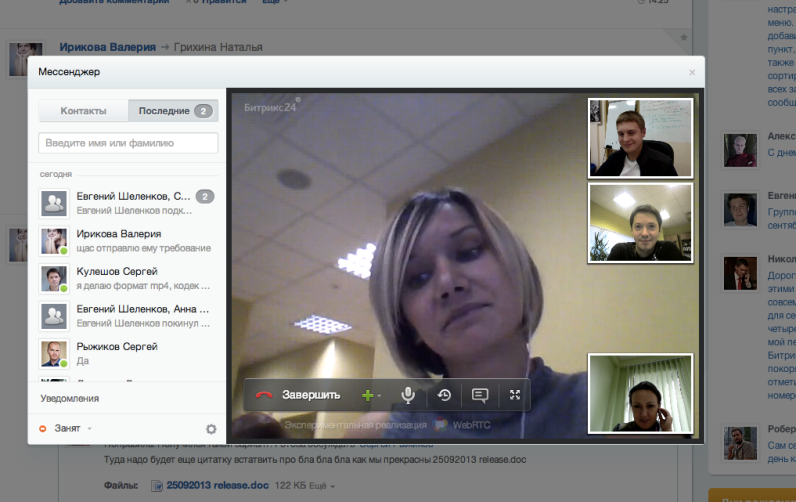 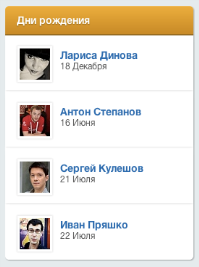 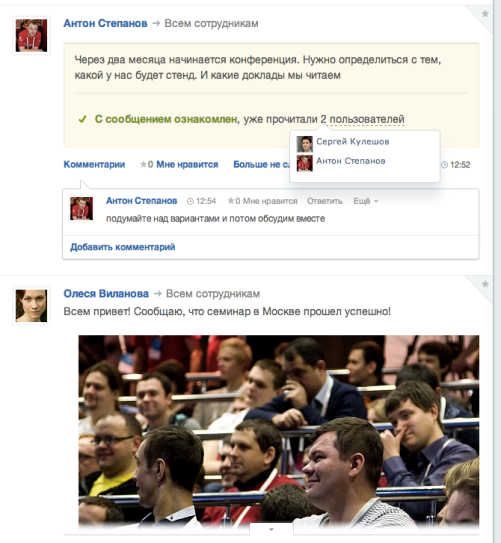 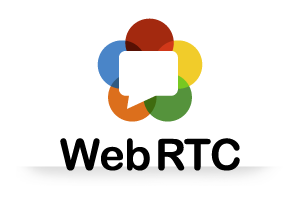 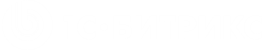 Управление задачами
Совместная работа над задачами
Сроки, статусы, ответственные по задачам 
Отчеты руководителю
Интеграция задач с календарями
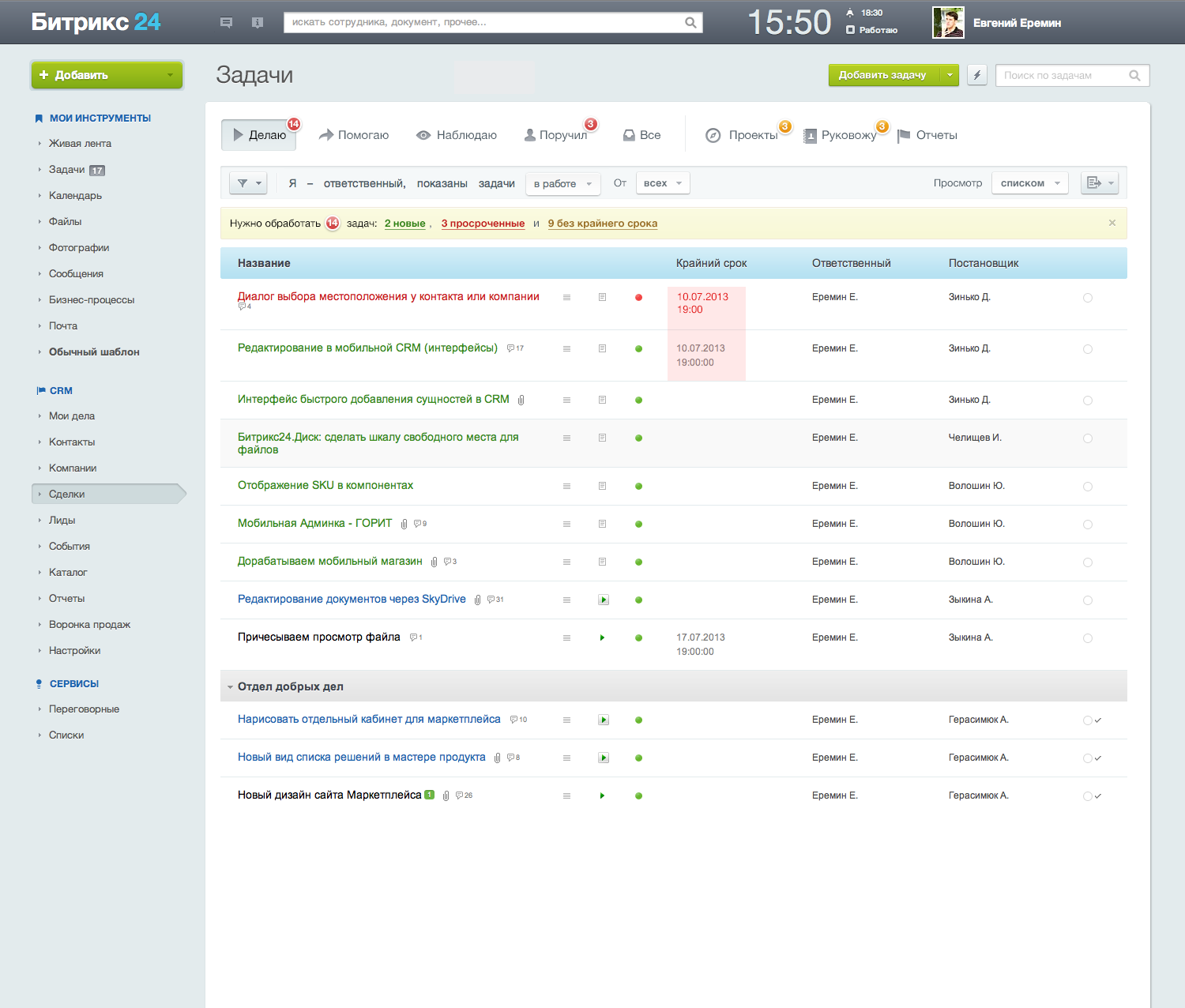 Мобильный портал
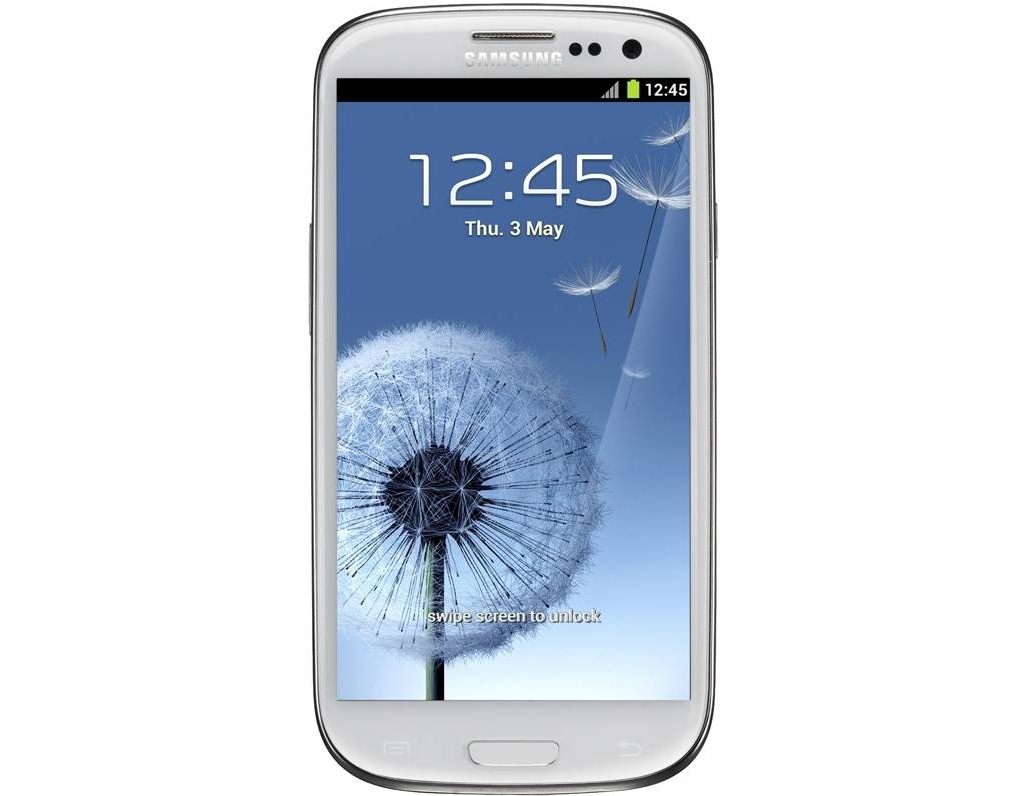 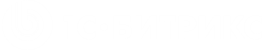 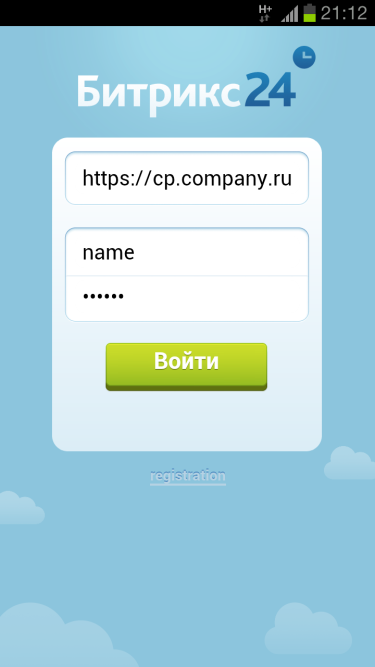 Живая лента
Управление задачами
Работа с файлами
Мгновенные сообщения
Контакты сотрудников
Рабочие группы
Push-уведомления  
Работа в офлайне
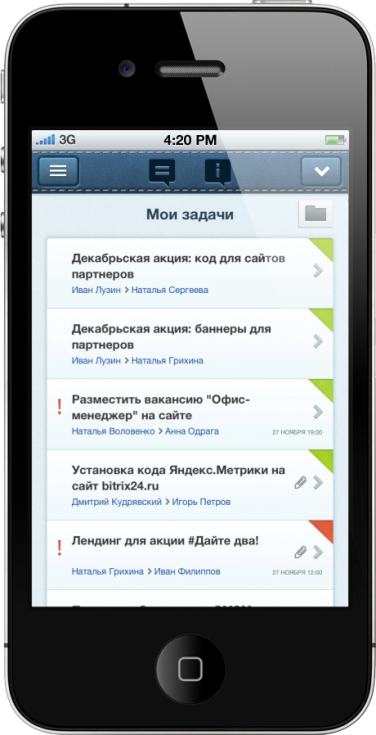 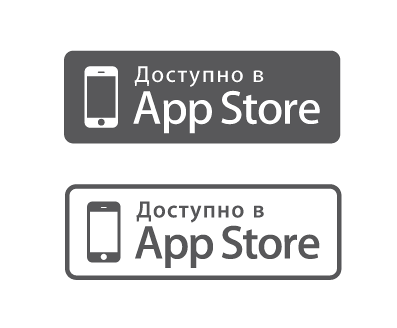 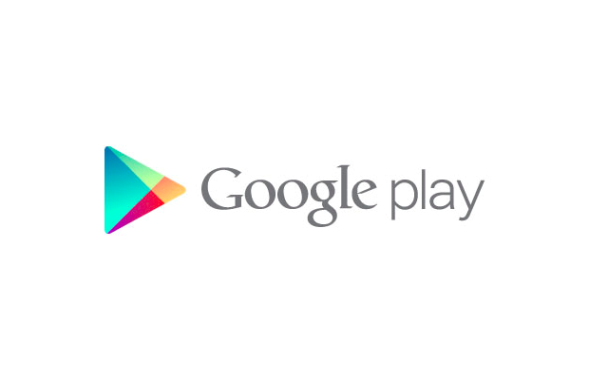 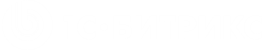 Преимущества решений «1С-Битрикс»
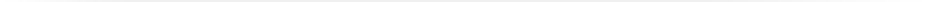 Комплексные готовые решения
Соответствие Законодательству РФ
Высокая безопасность
Быстрый срок внедрения
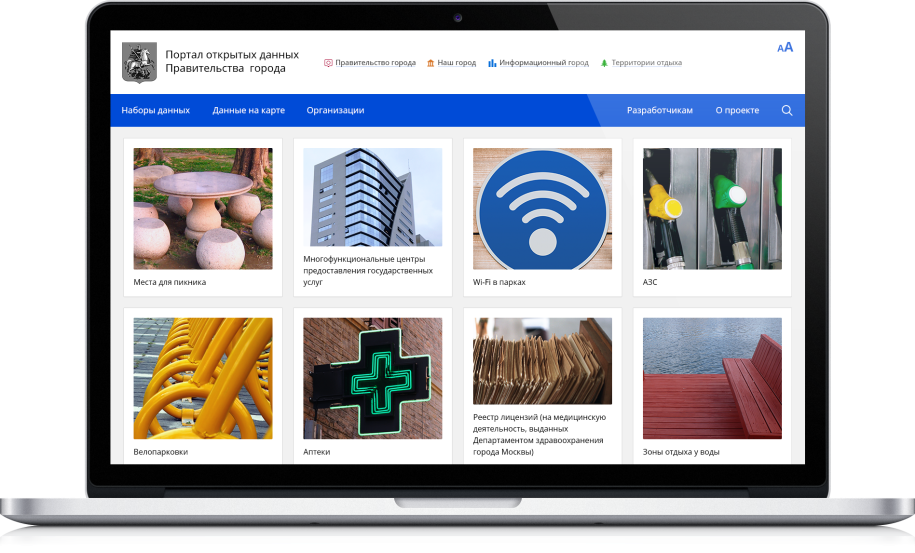 http://www.1c-bitrix.ru/solutions/gov/
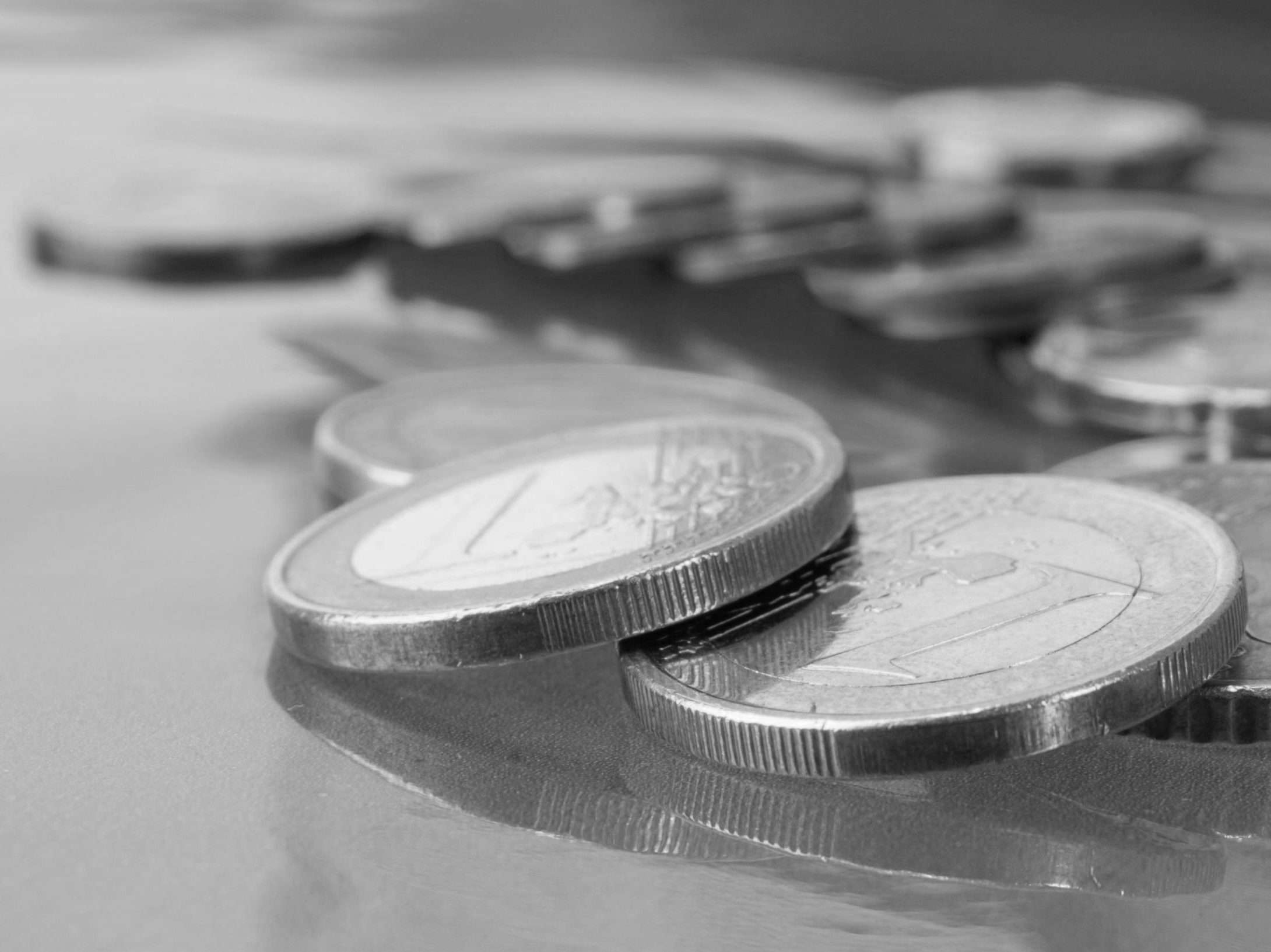 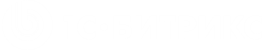 Цены с 01.03.2015г.
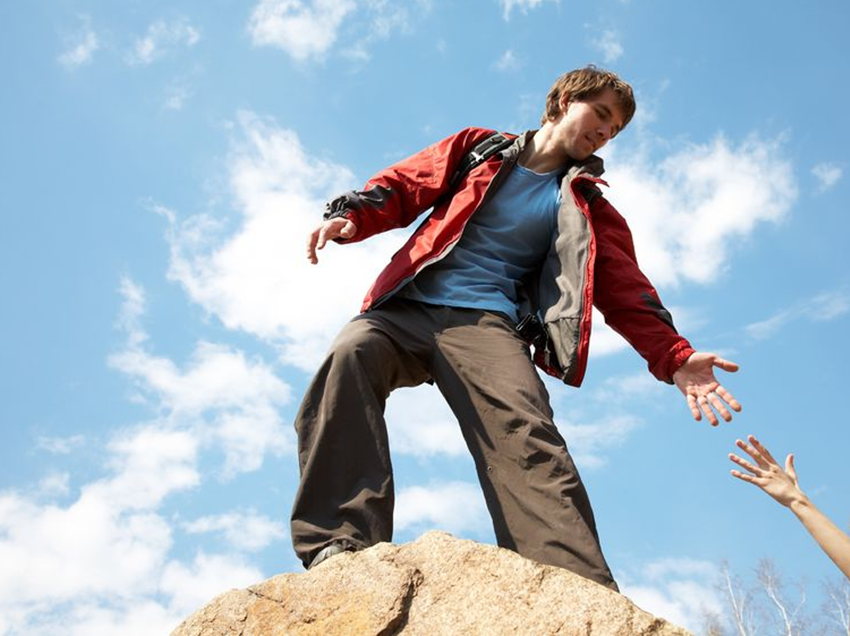 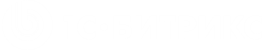 Техническая поддержка
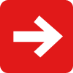 Направьте вопрос специалистам технической поддержки и получите квалифицированную консультацию.
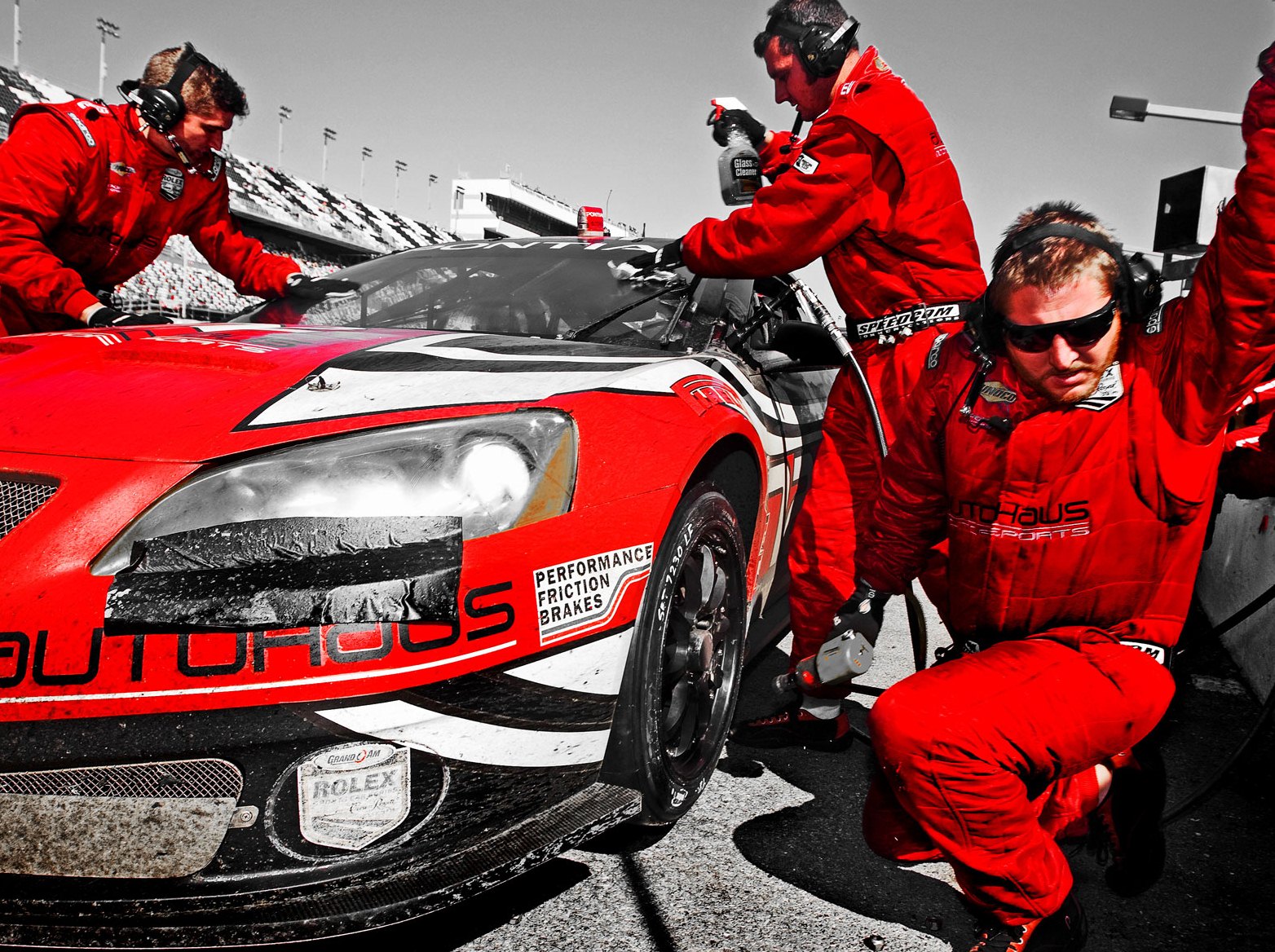 Сайт создали. 
    Что дальше?
Осталось:
 убрать ненужное
 добавить необходимое

В основе решения - полноценный «1С-Битрикс: управление сайтом», поэтому:
 можно модифицировать что угодно и как угодно
 управлять так же просто, как и создавать
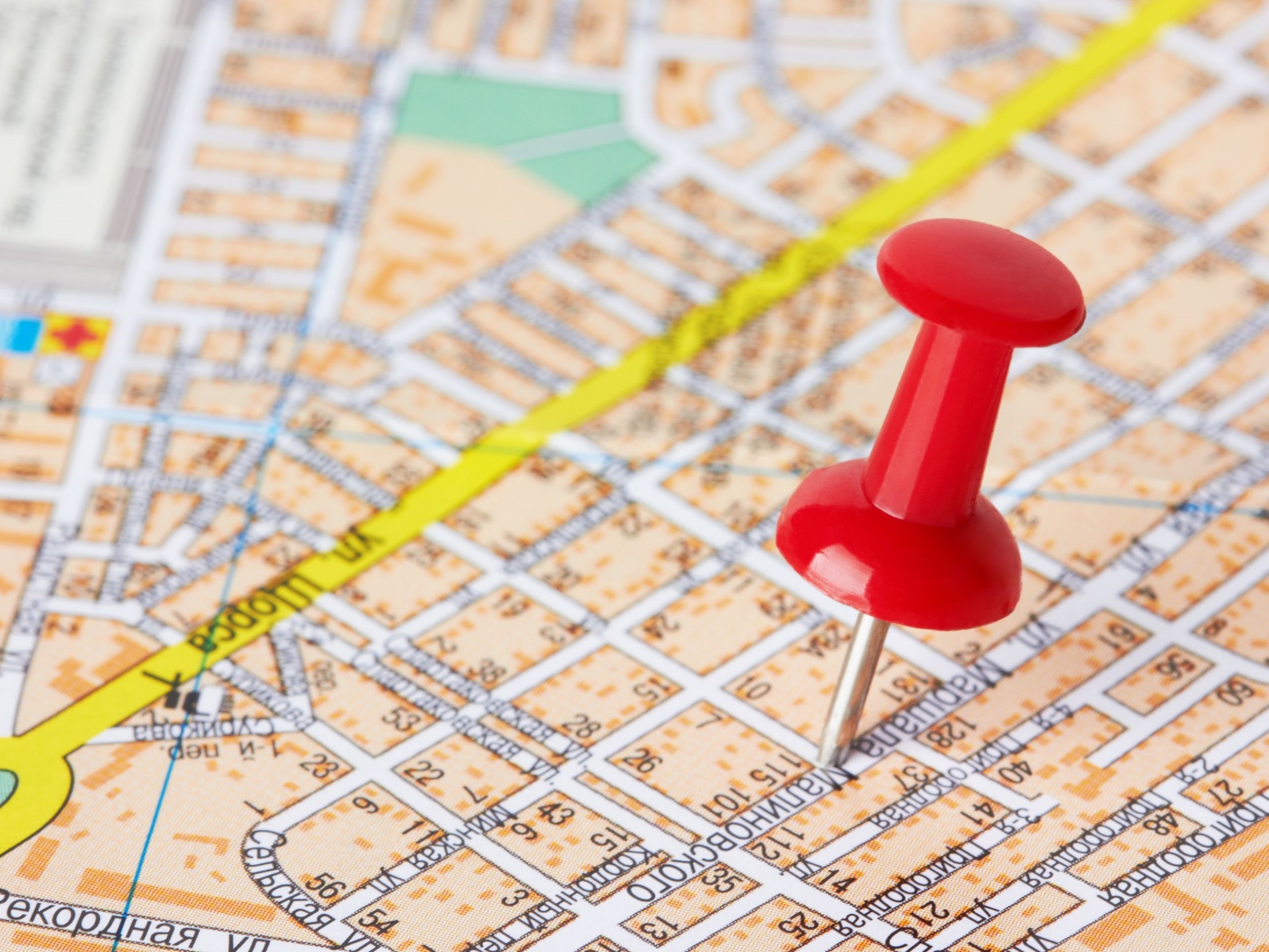 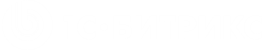 Закажите внедрение сайта у партнеров 1С-Битрикс
Список партнеров есть на сайте www.1c-bitrix.ru
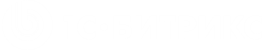 Веб-приложения для сайта
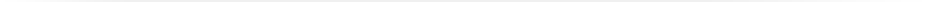 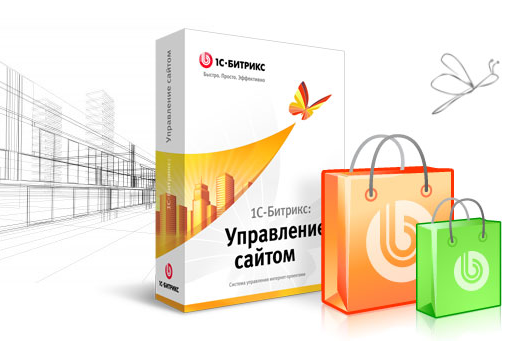 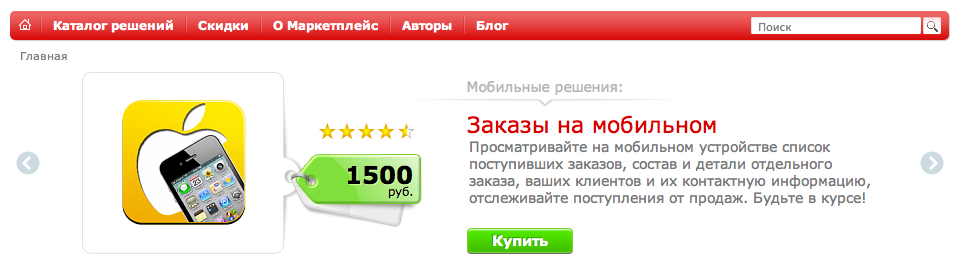 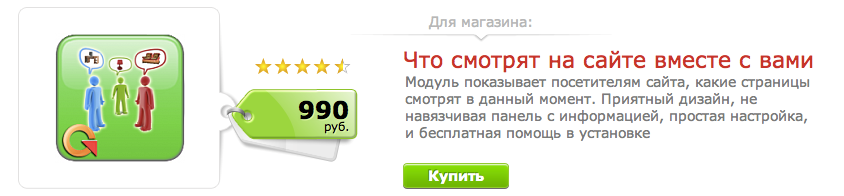 marketplace.1c-bitrix.ru
В каталоге «1C-Битрикс: Маркетплейс» - более 900 веб-приложений для сайтов на платформе  «1C-Битрикс». Веб-приложения разработаны партнерами компании «1С-Битрикс».
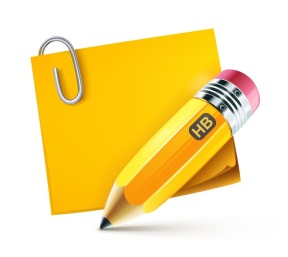 Новые возможности и сервисы для администраторов и посетителей Вашего сайта
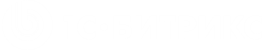 Обучение
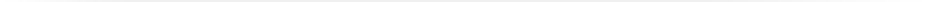 Учебные онлайн-курсы для пользователей
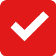 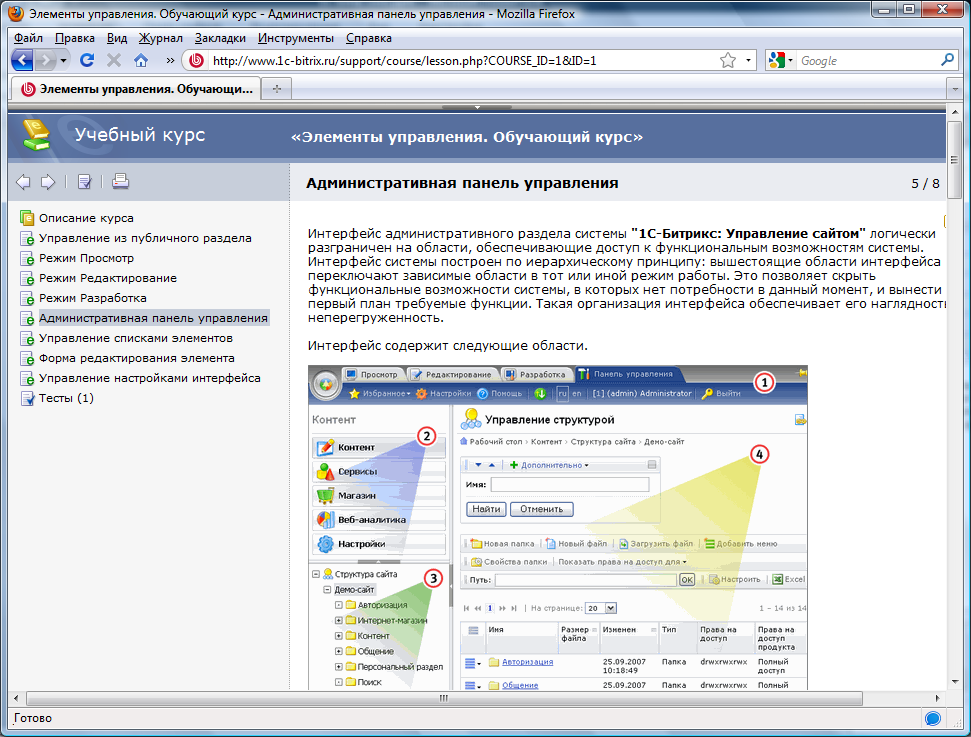 Компания «1С-Битрикс» проводит бесплатное онлайн-обучение и сертификацию пользователей программного продукта «1С-Битрикс: Управление сайтом». Курсы могут пройти все желающие бесплатно на сайте www.1c-bitrix.ru.
Сертифицированные учебные центры
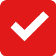 Авторизованные учебные центры проводят платные учебные курсы в России и СНГ. Расписание ближайших курсов вы найдете на сайте www.1c-bitrix.ru.
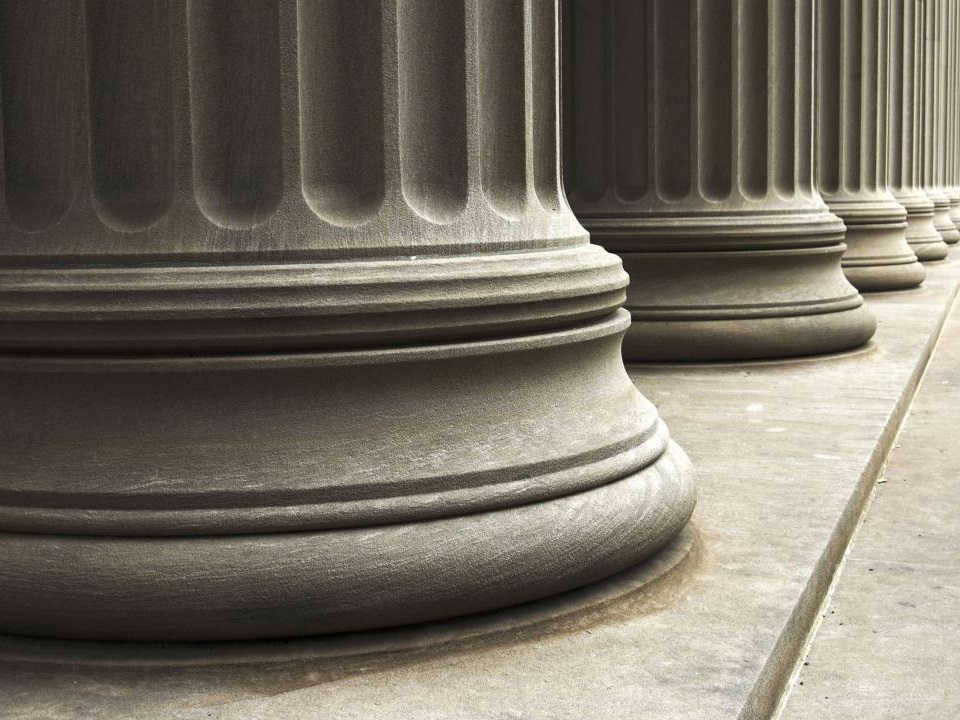 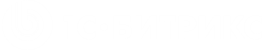 Планы 2015
Интеграция  новой версии модуля «1С-битрикс: Интерактивная карта объектов» в решение «1С-Битрикс: Официальный сайт государственной организации» (май)
Перевод «1С-Битрикс: Официальный сайт государственной организации» в Маркетплейс (май)

«1С-Битрикс: Мобильное приложение «Мой город» -отдельный продукт для выпуска приложения гос.организации (май)
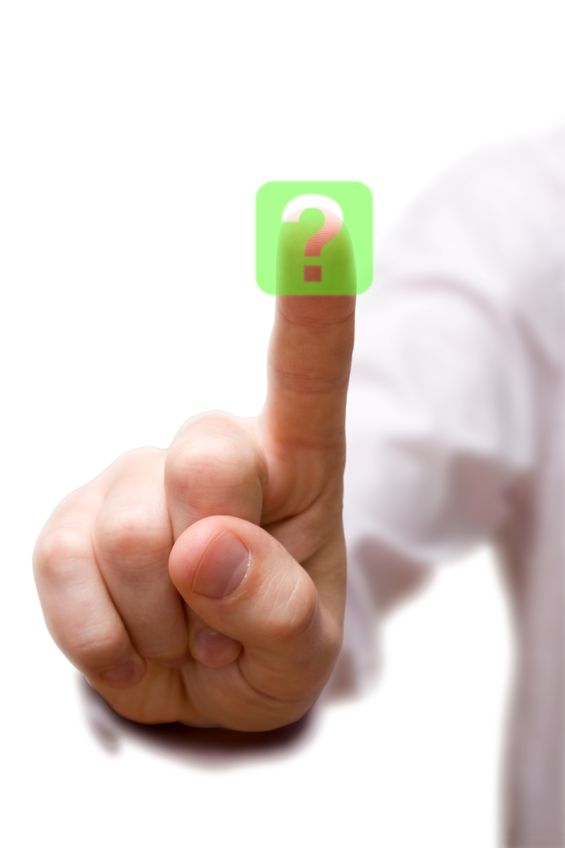 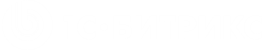 Спасибо за внимание!  
Вопросы?
http://gov.1c-bitrix.ru
Надежда Шикина
ns@1c-bitrix.ru